Cén lá atá ann inniu?
Cén lá a bhí ann inné?
Cén lá a bheidh ann amárach?
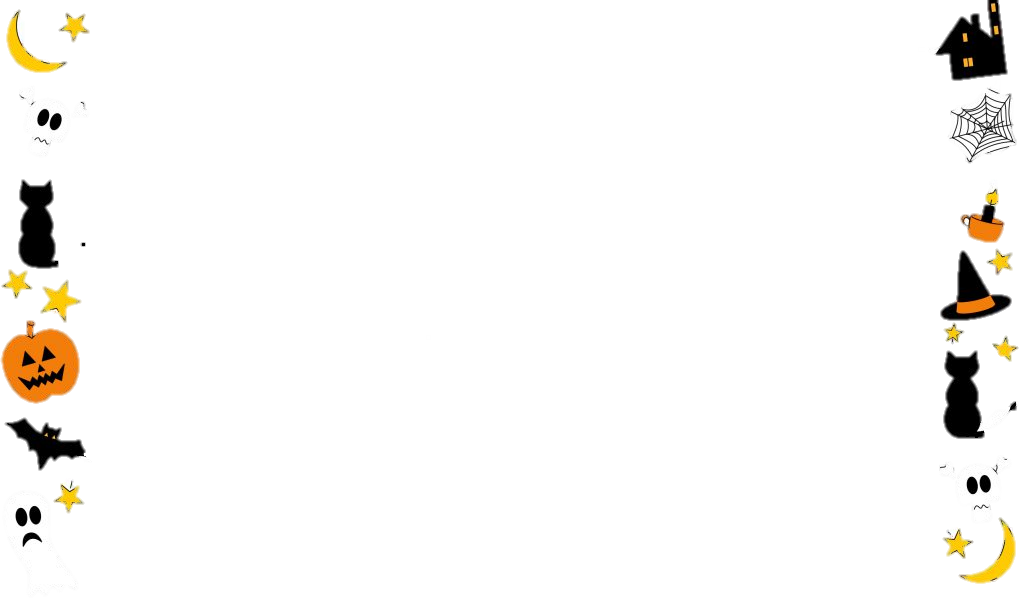 Oíche Shamhna
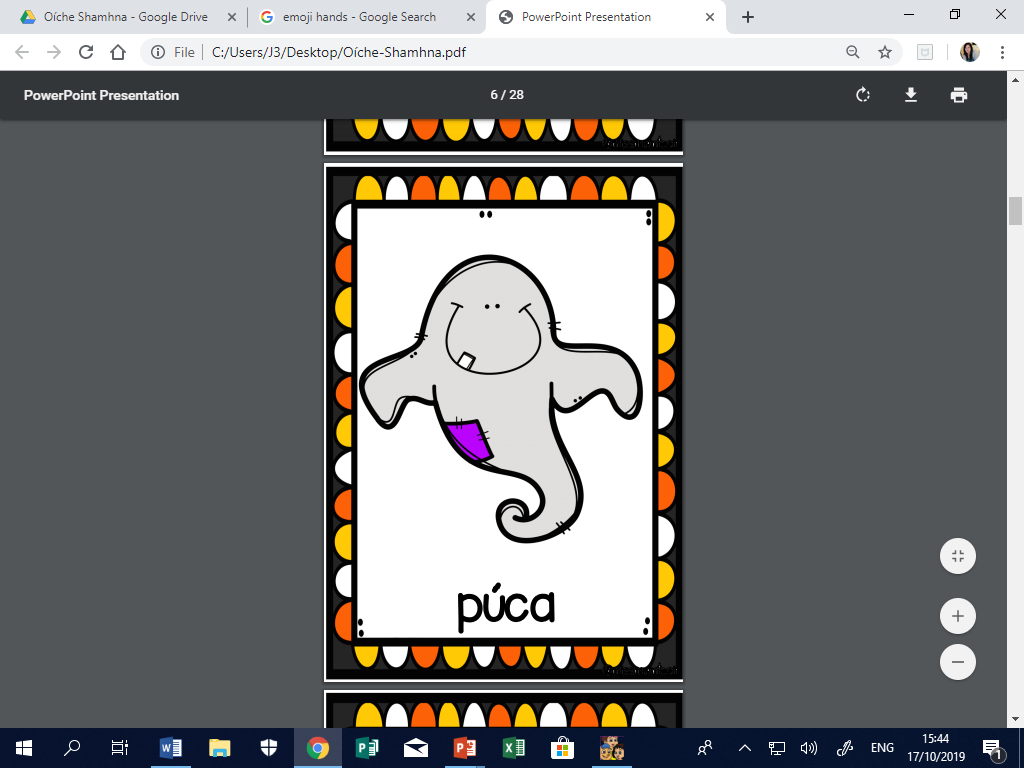 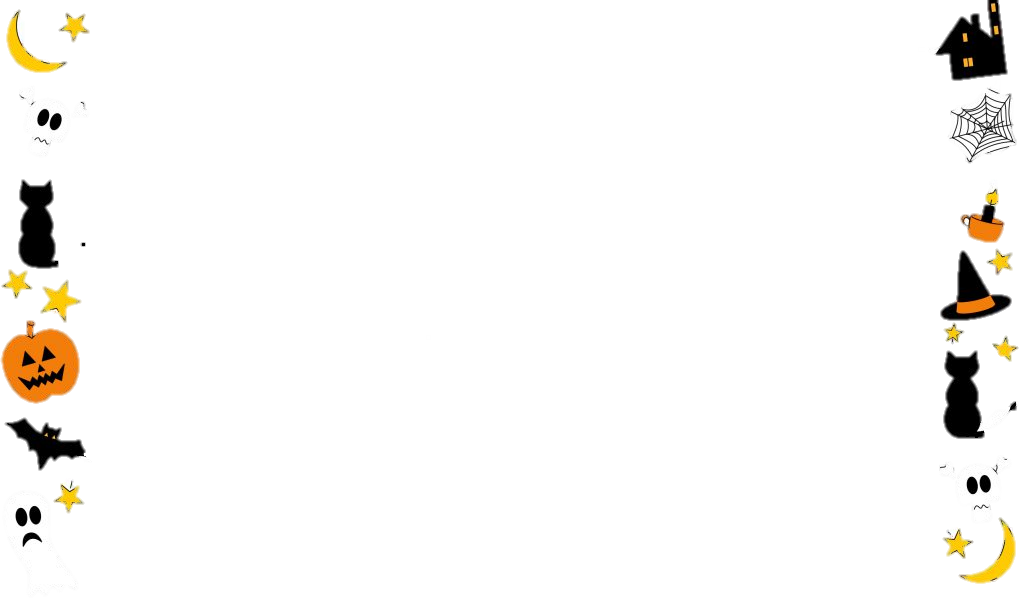 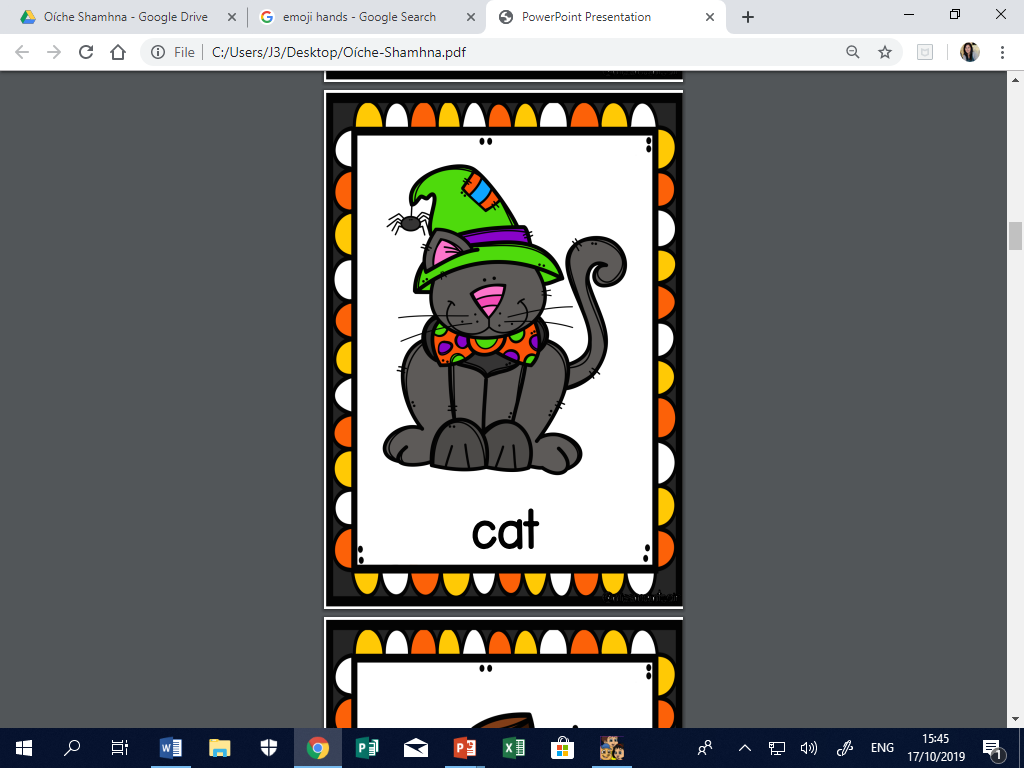 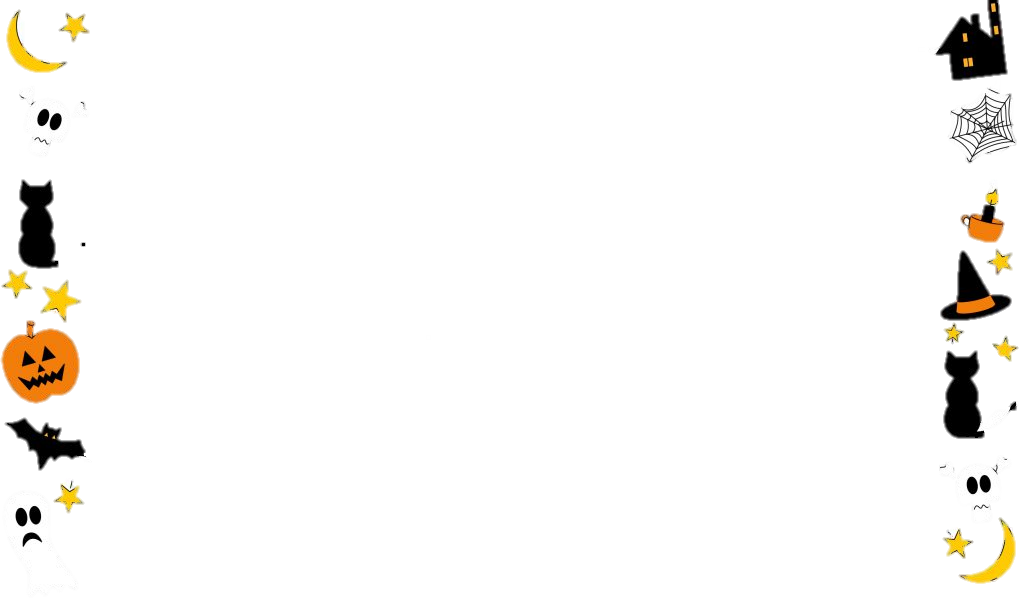 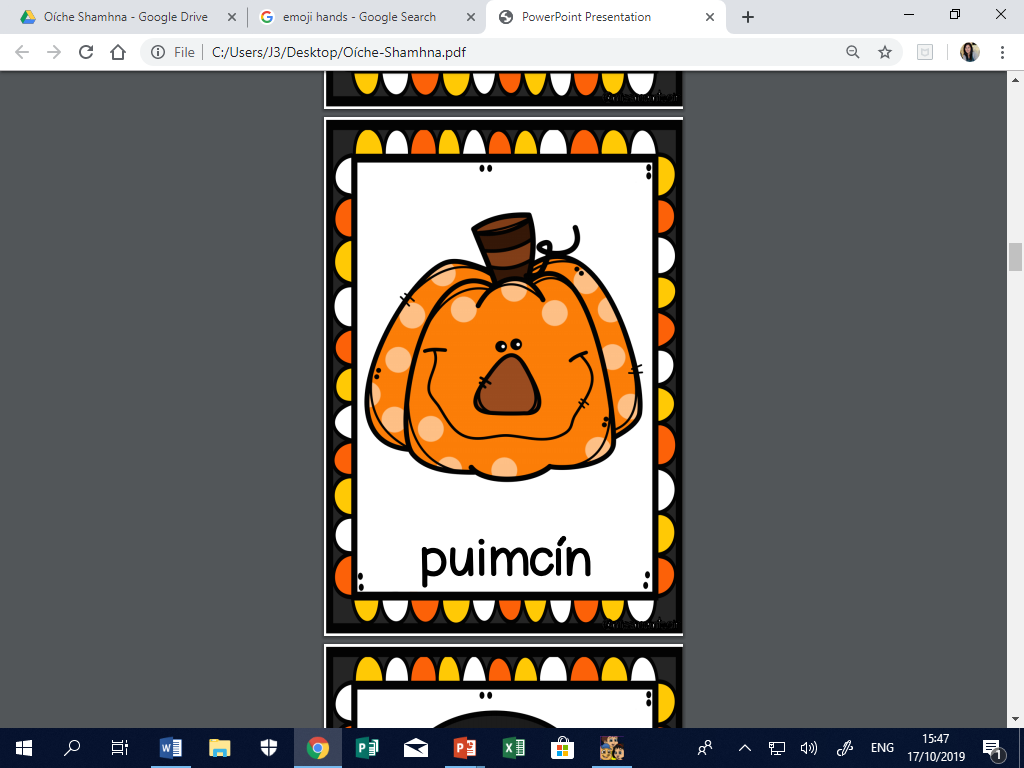 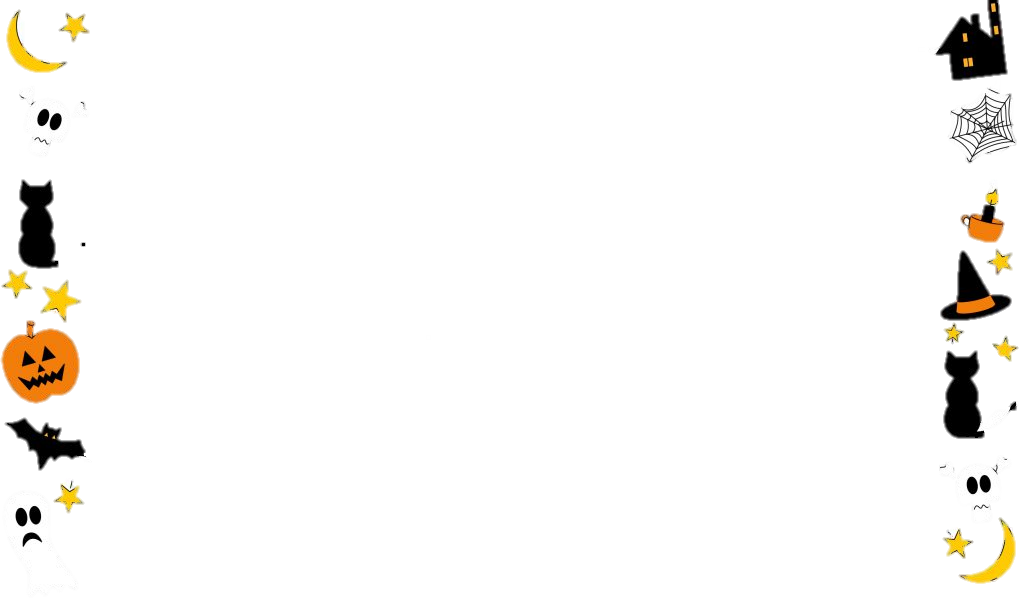 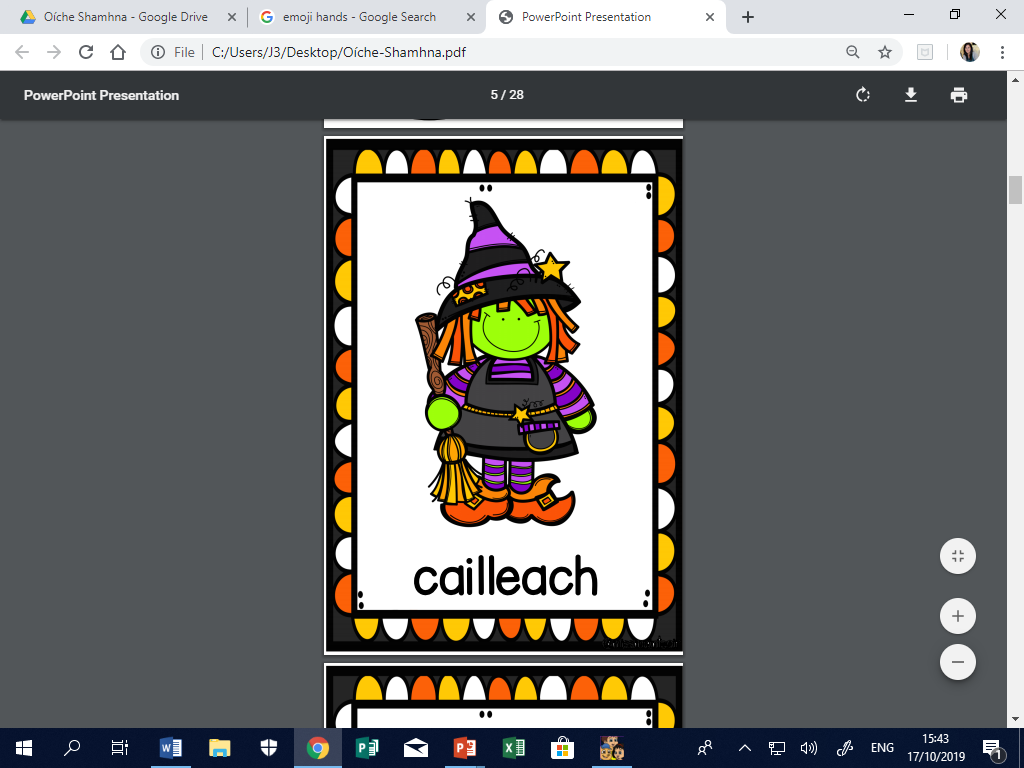 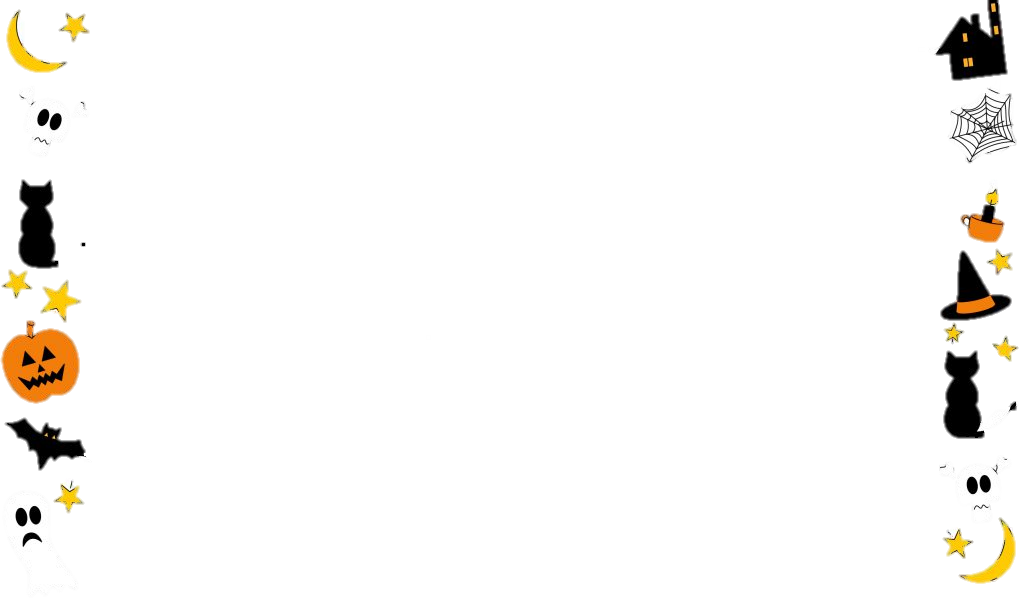 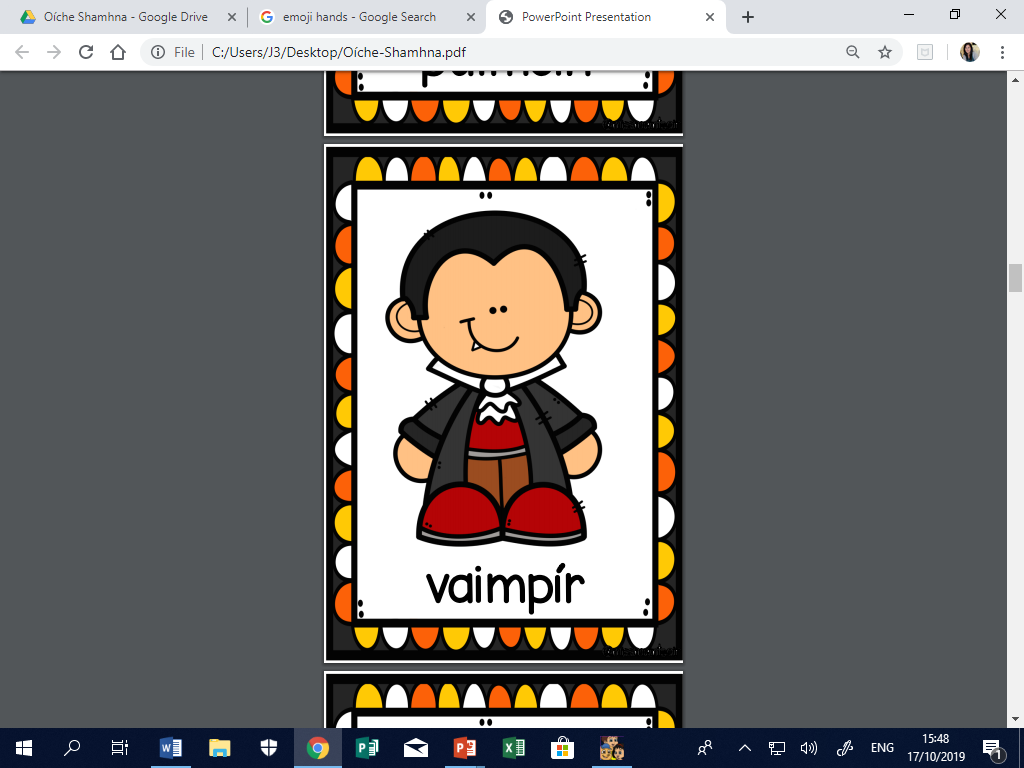 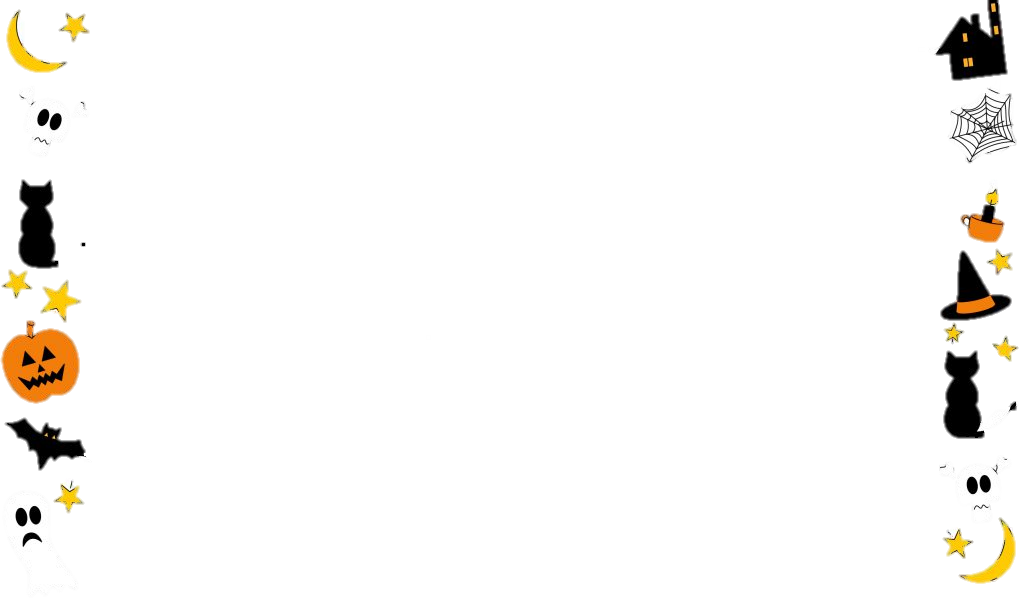 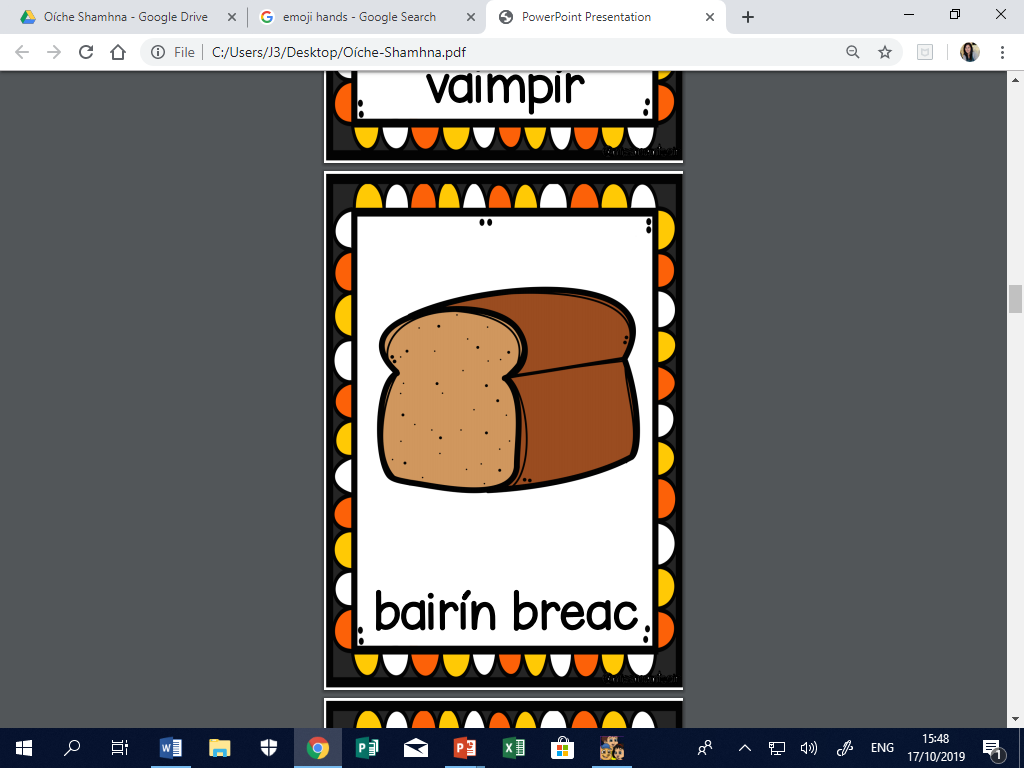 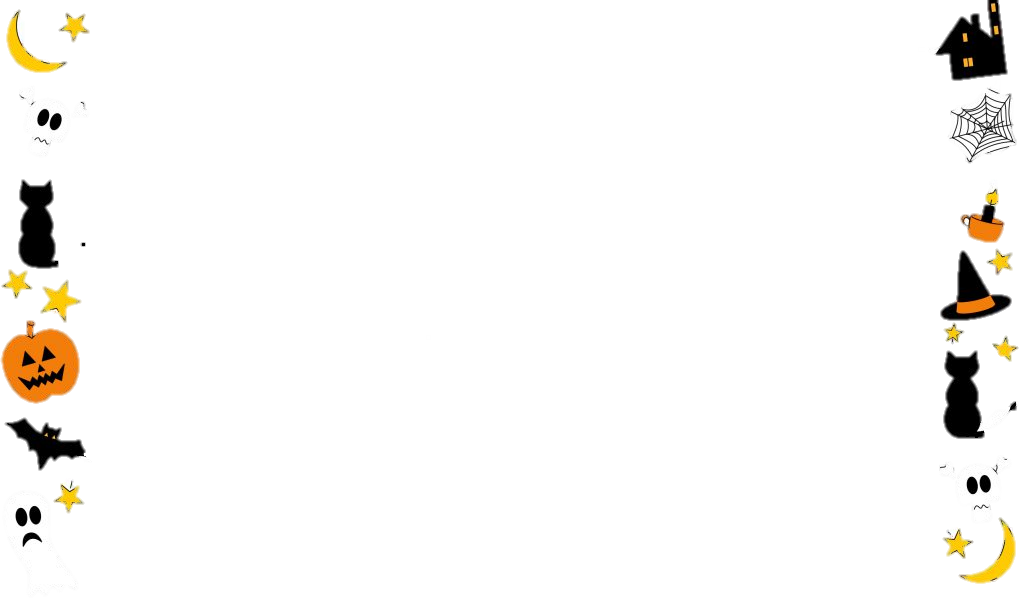 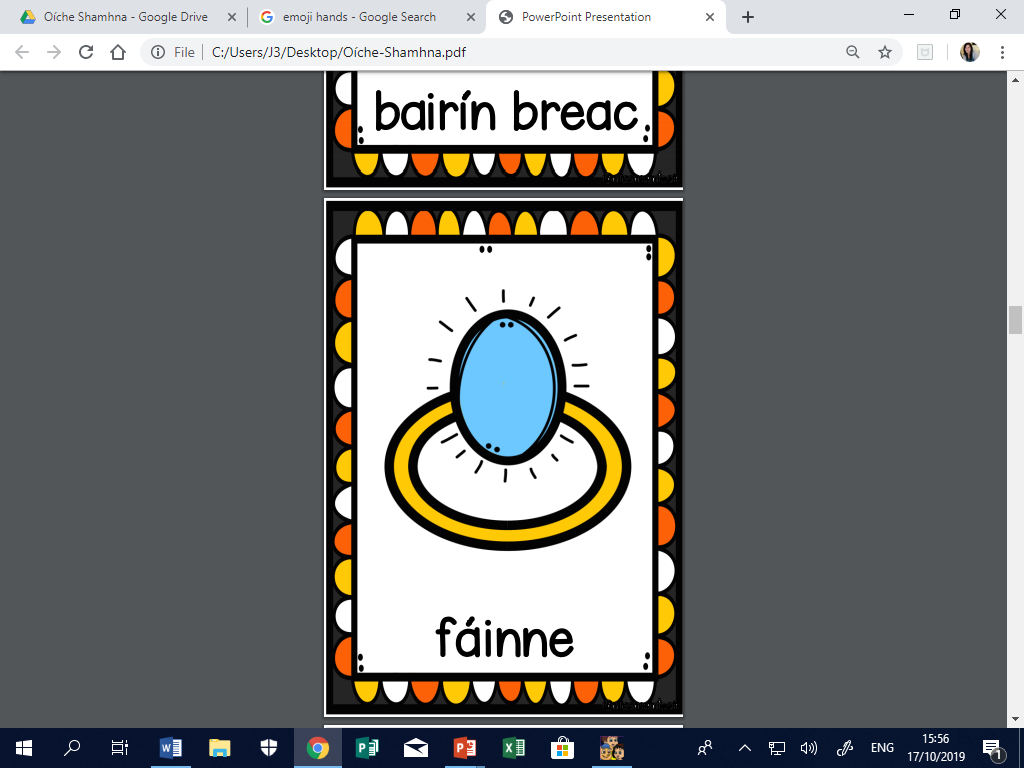 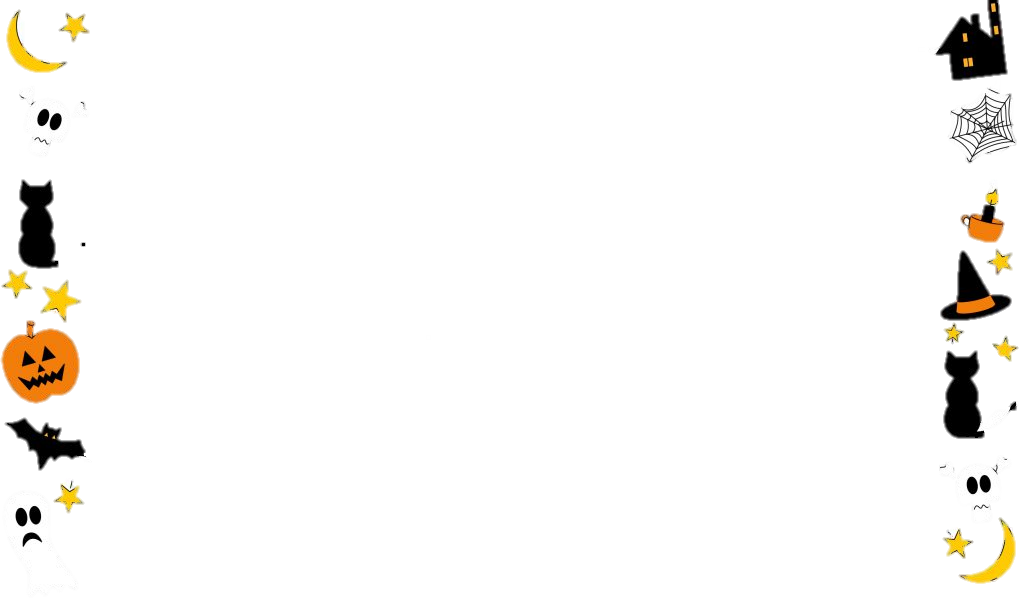 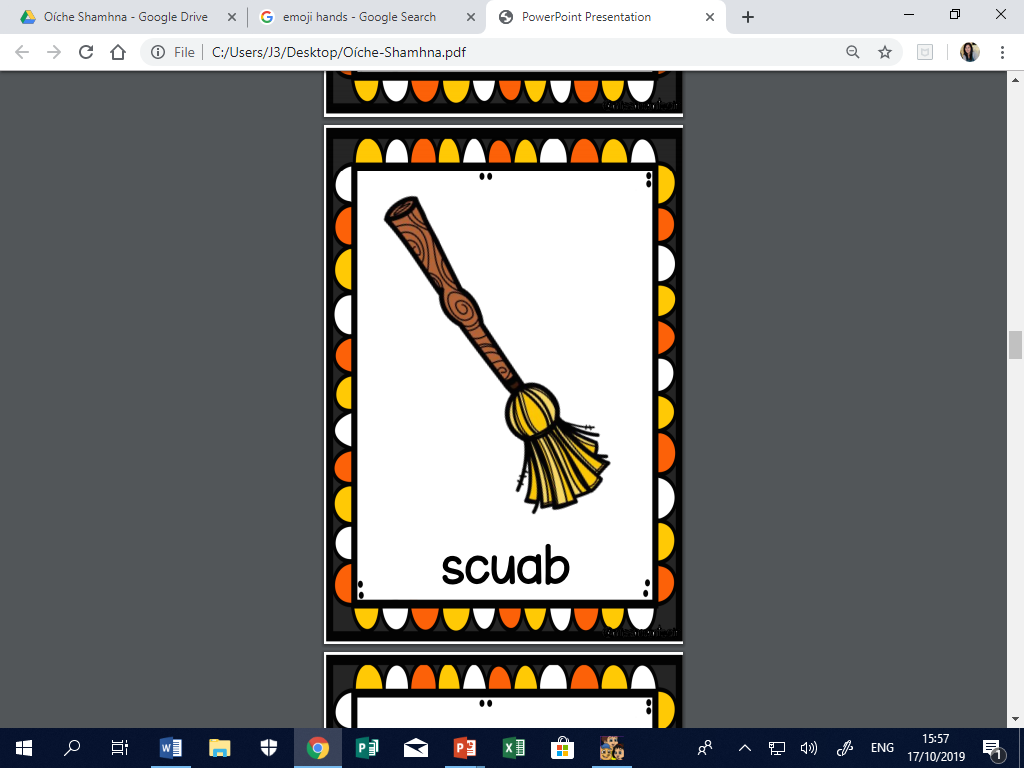 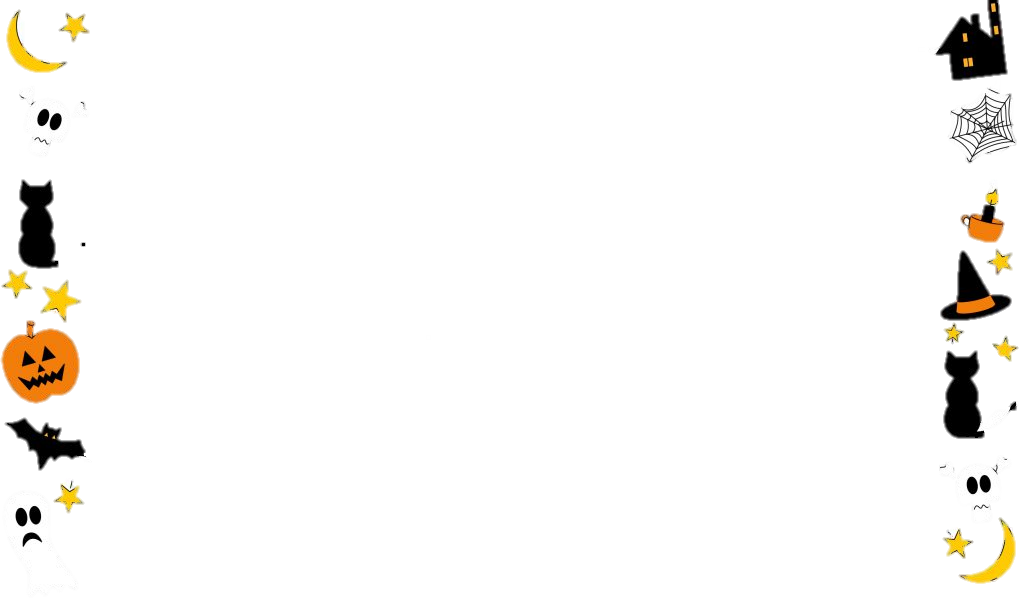 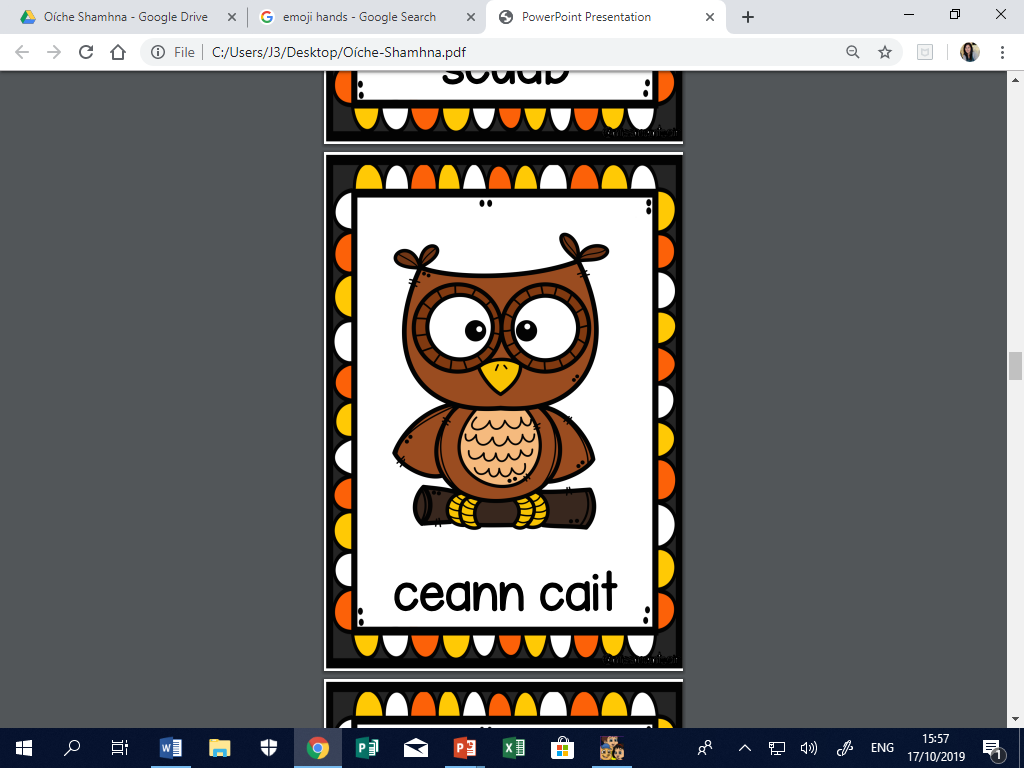 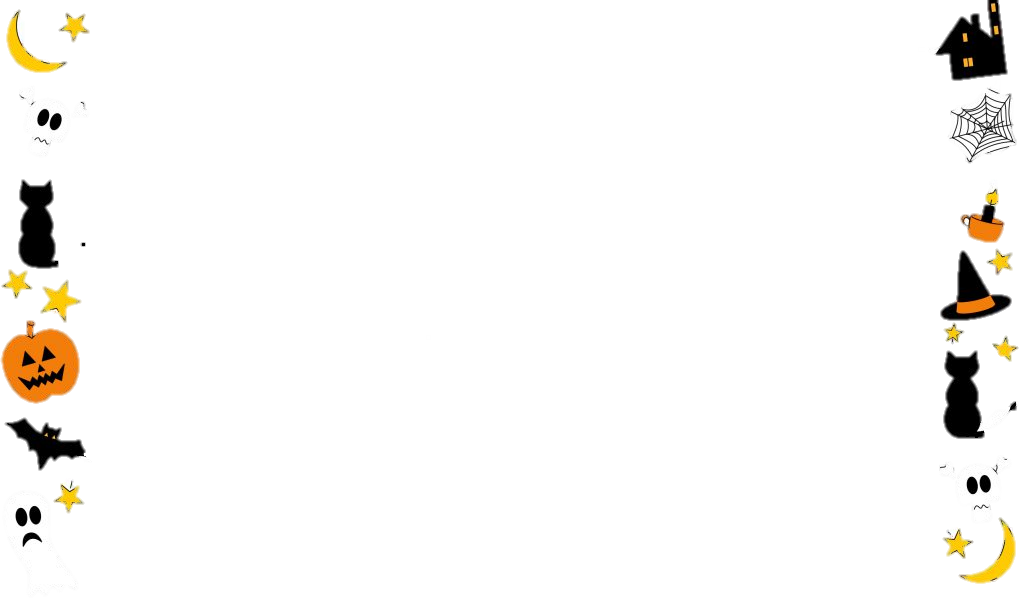 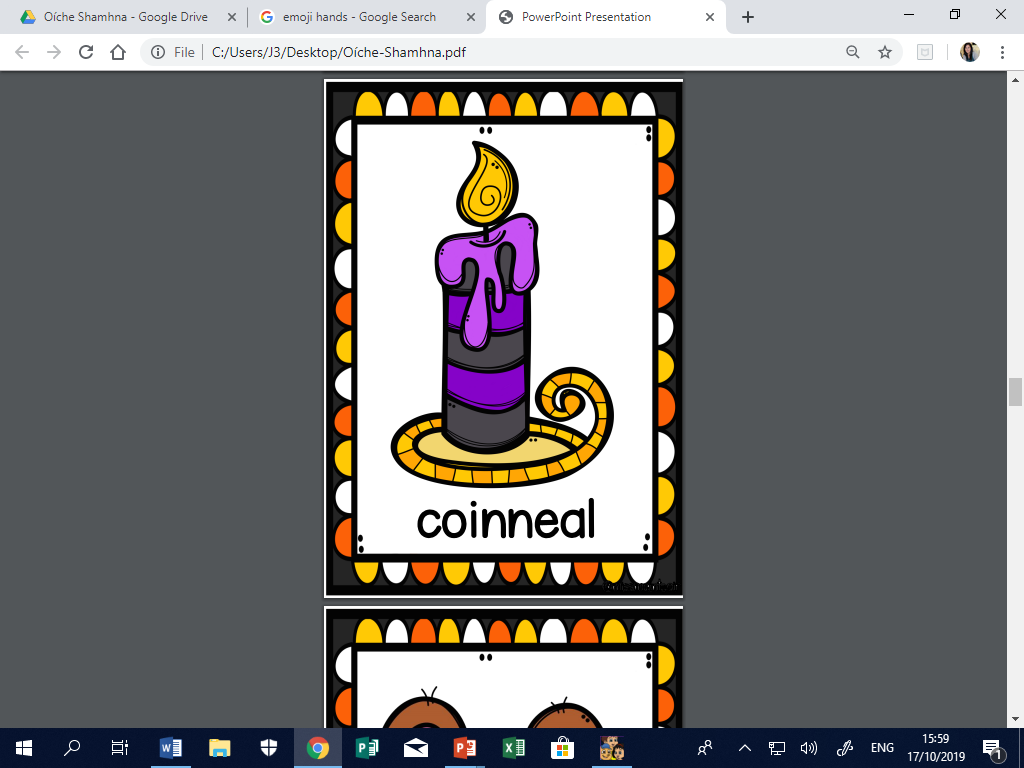 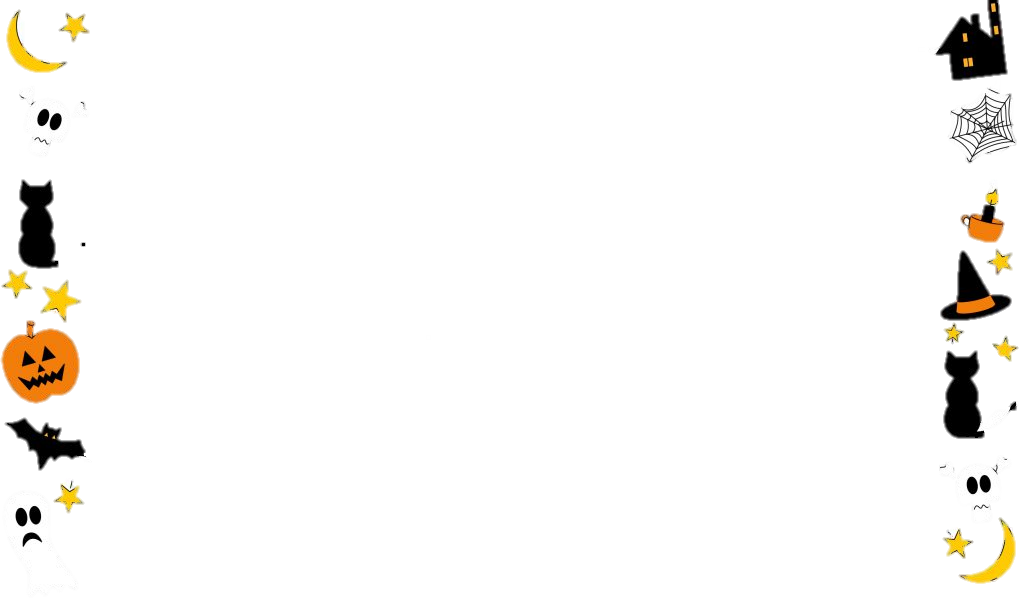 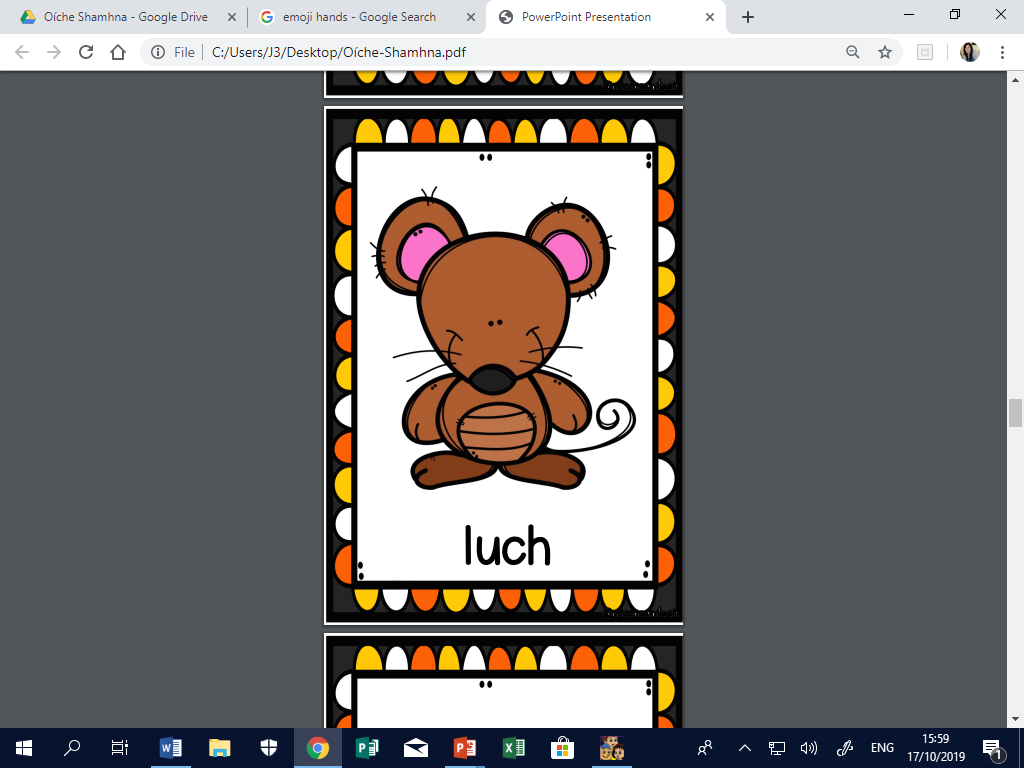 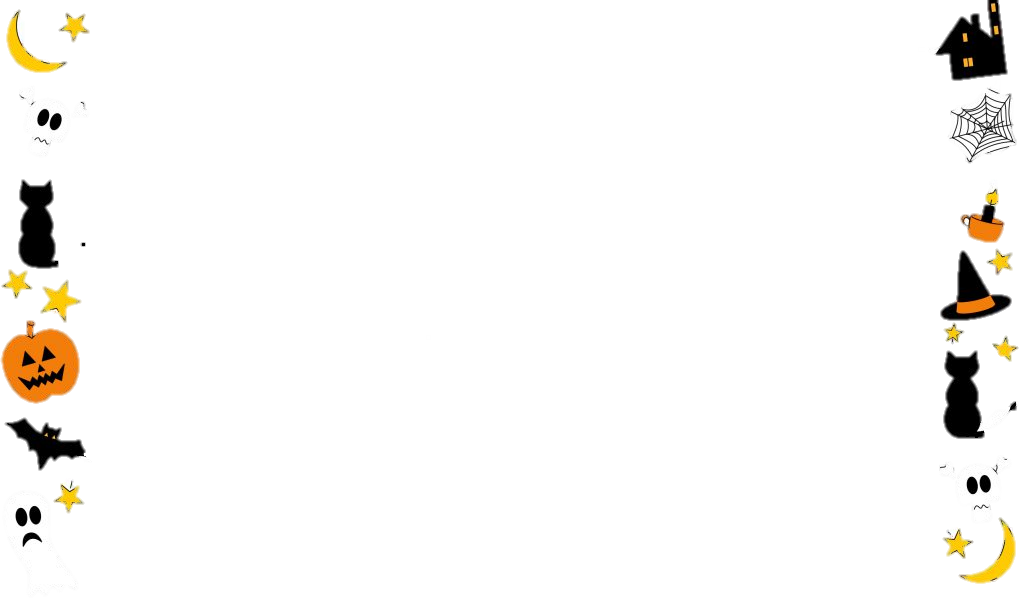 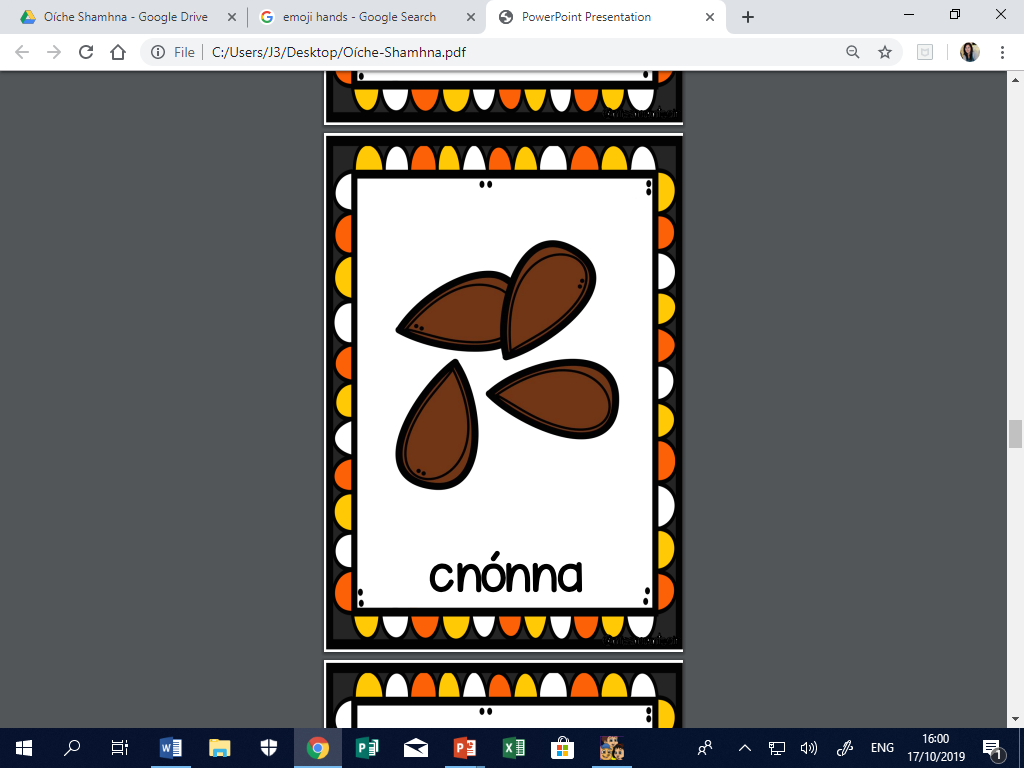 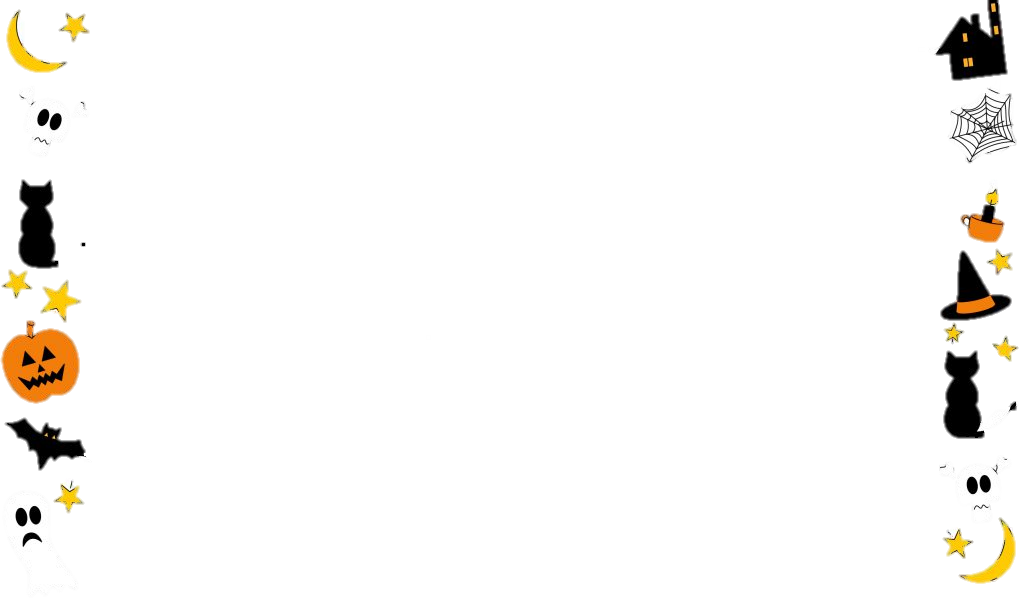 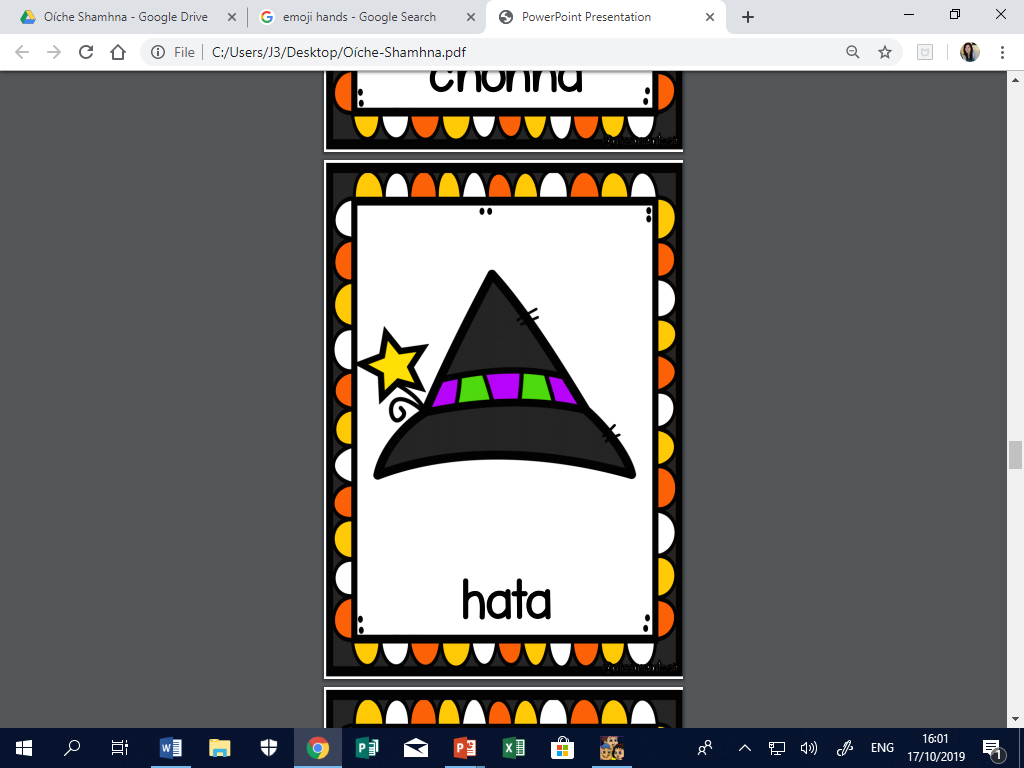 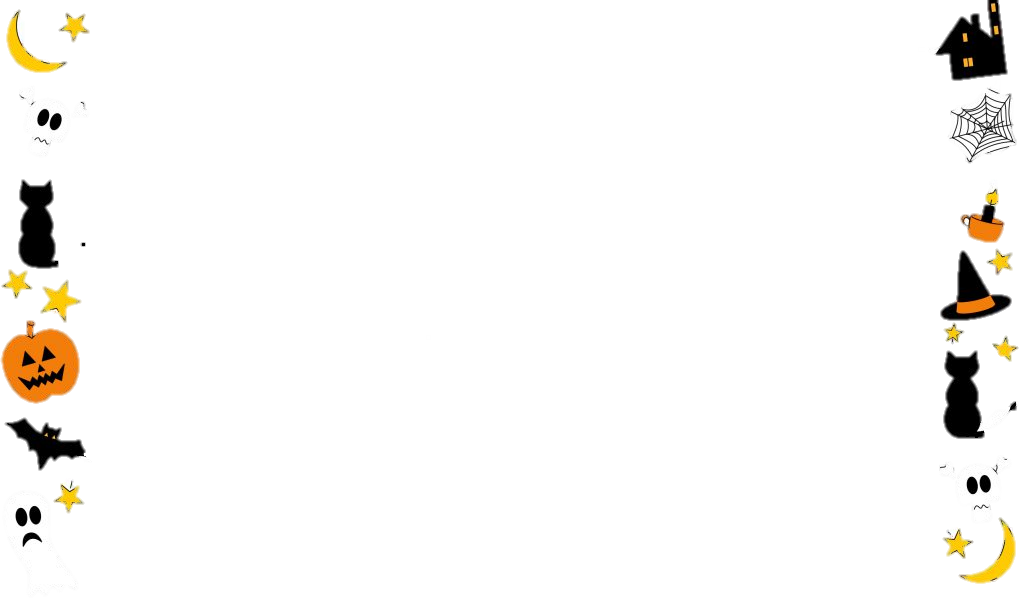 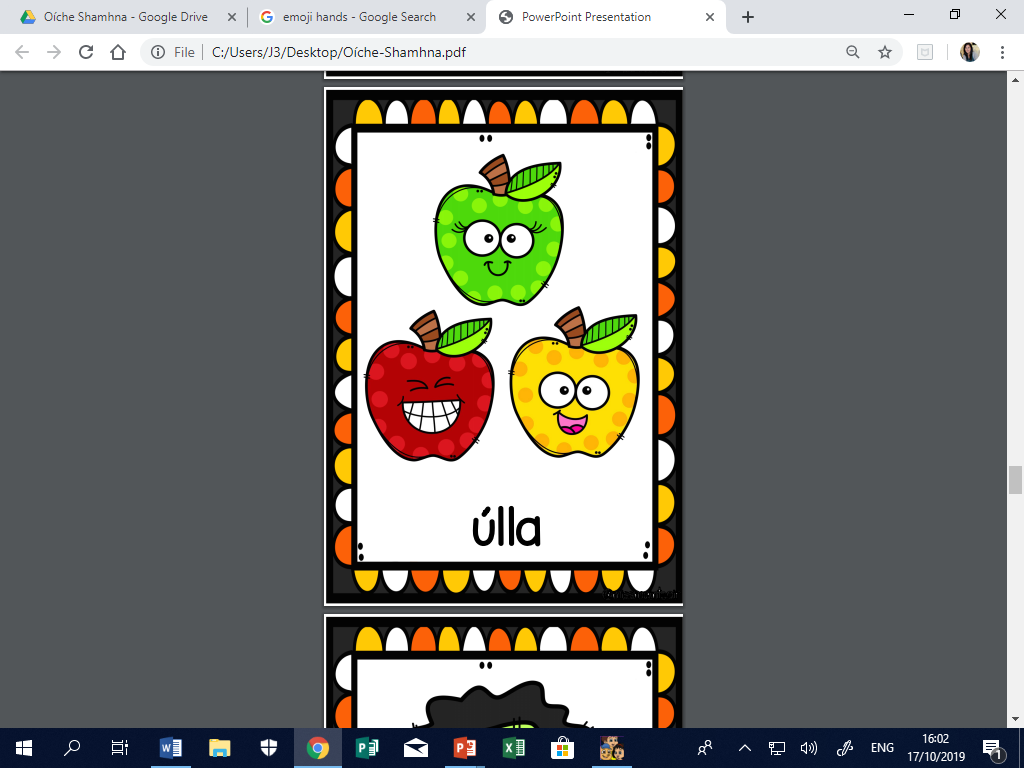 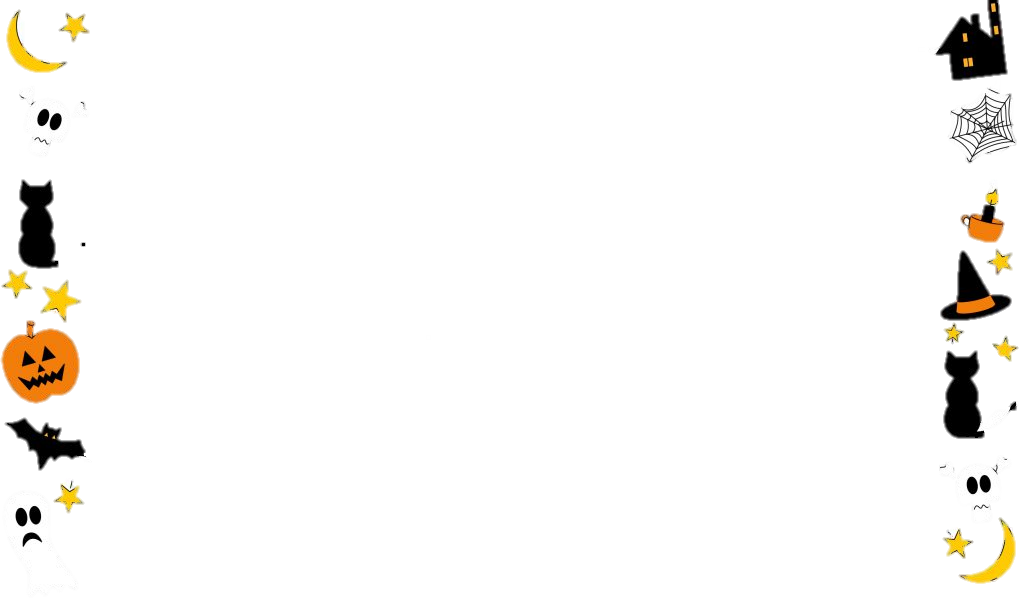 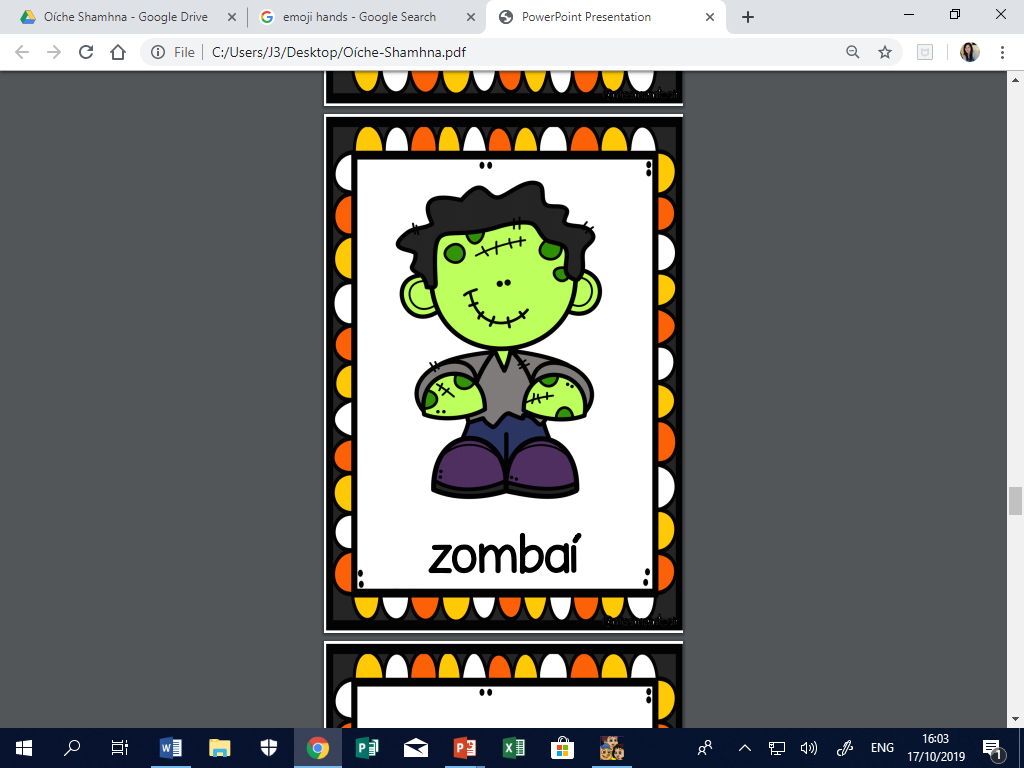 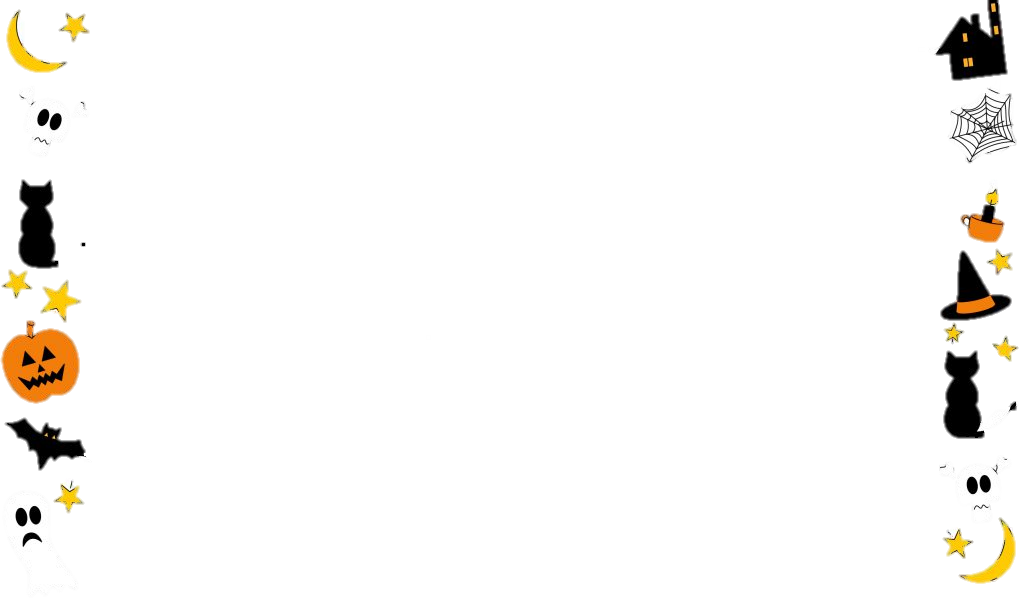 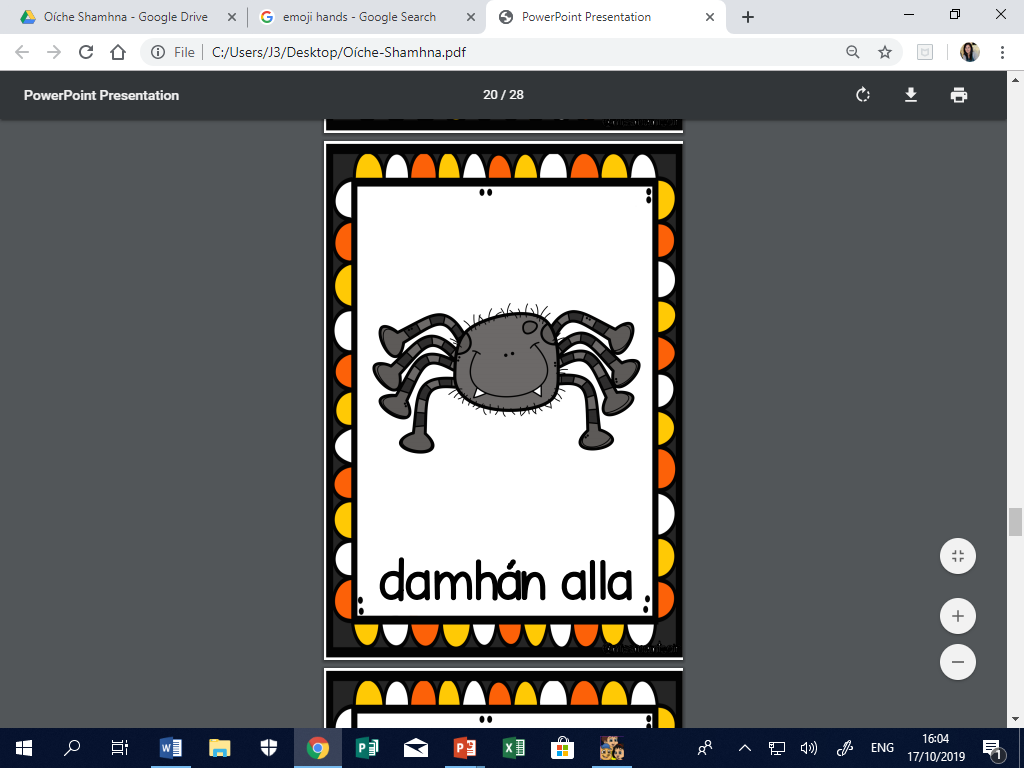 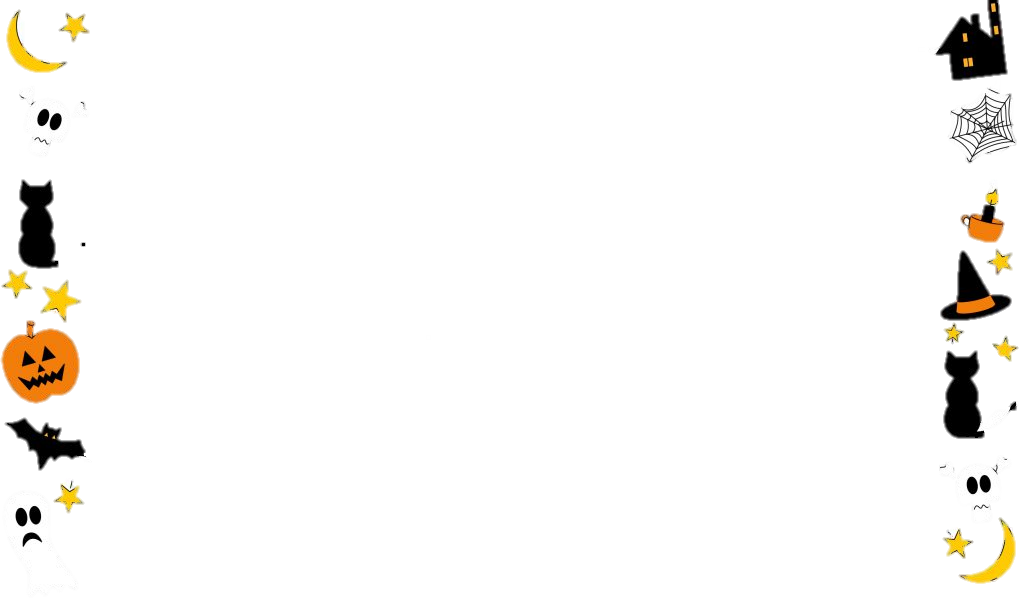 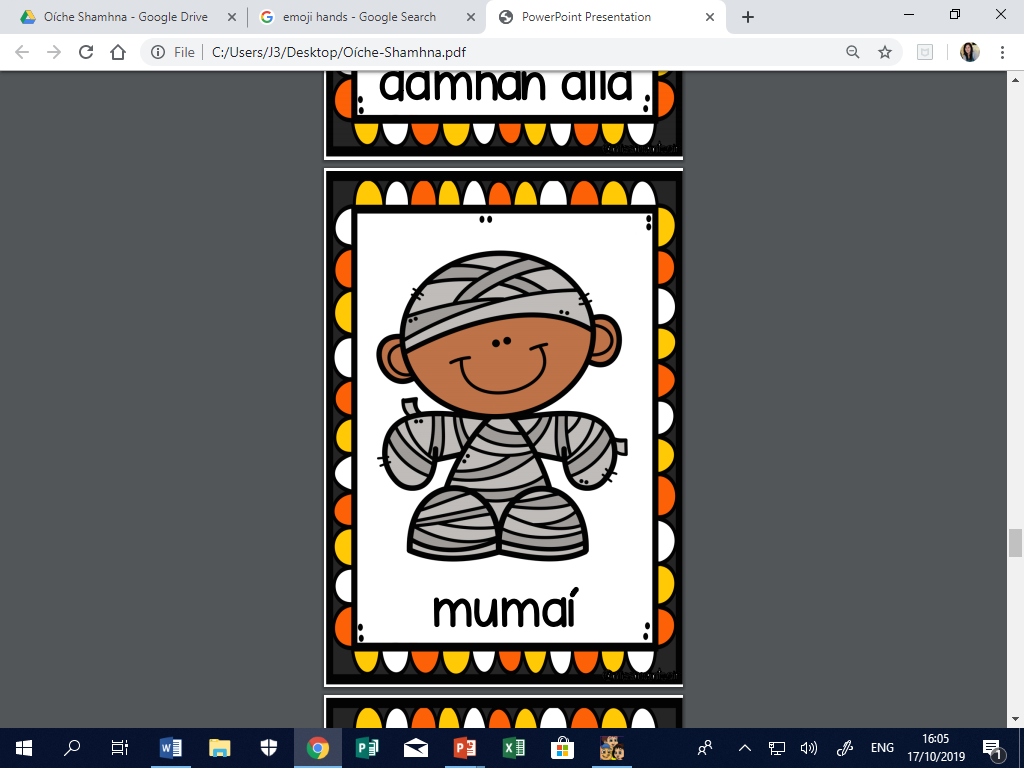 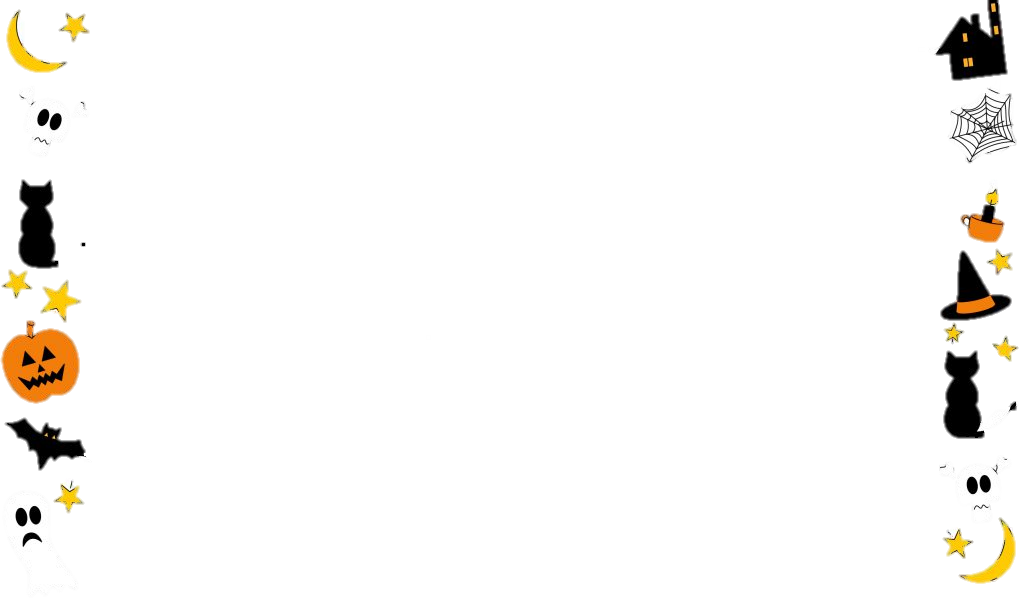 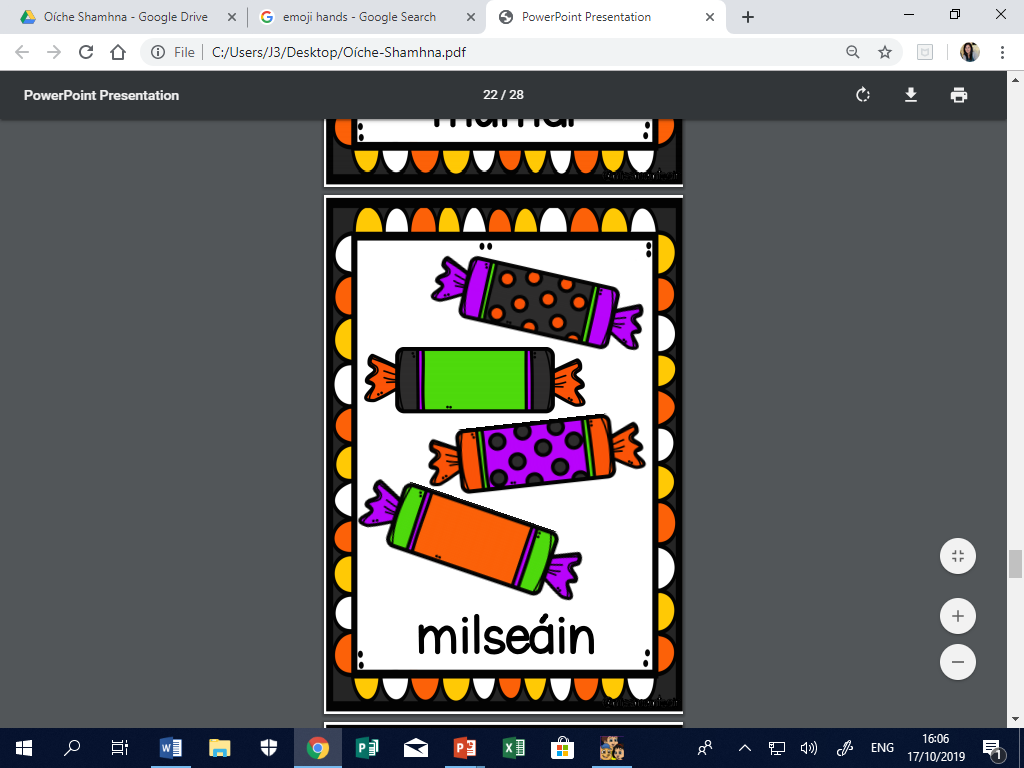 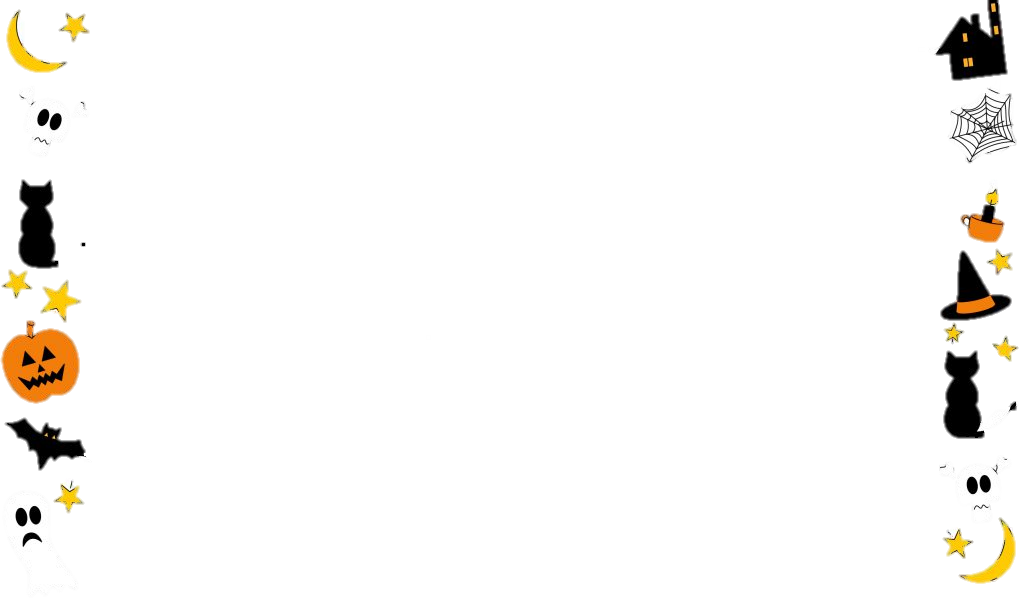 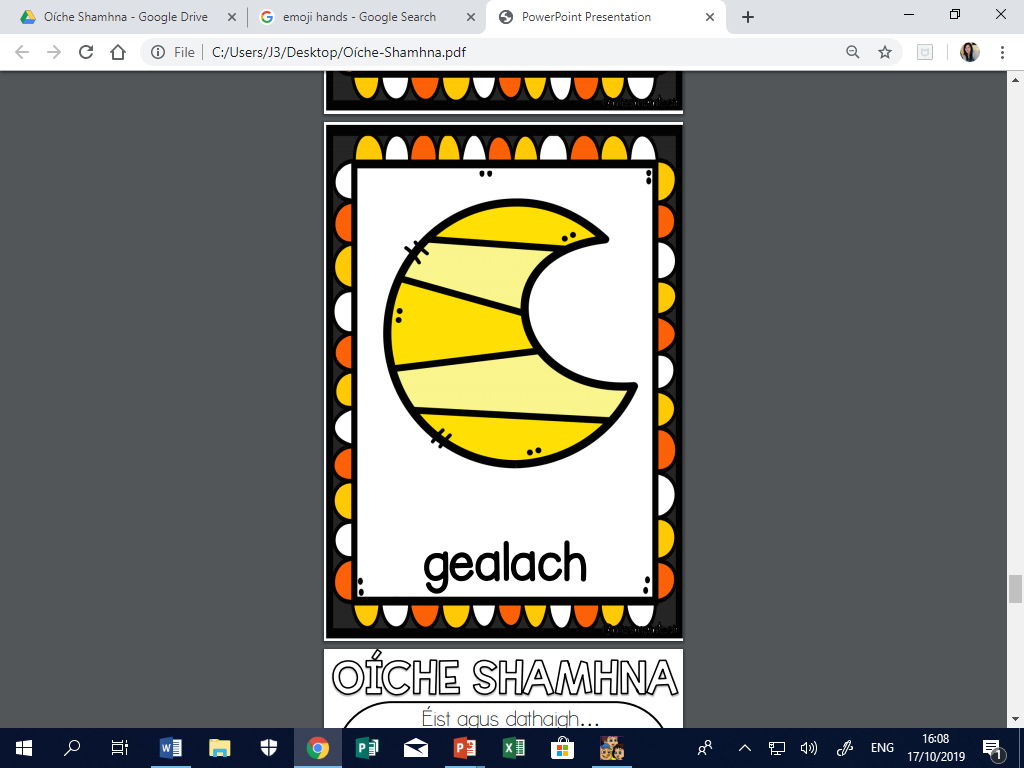 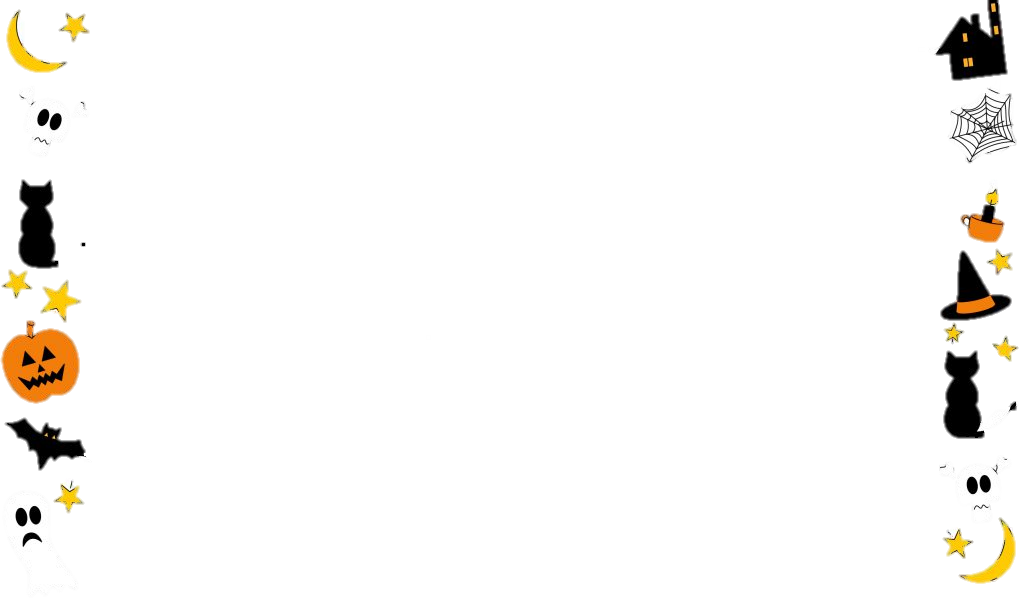 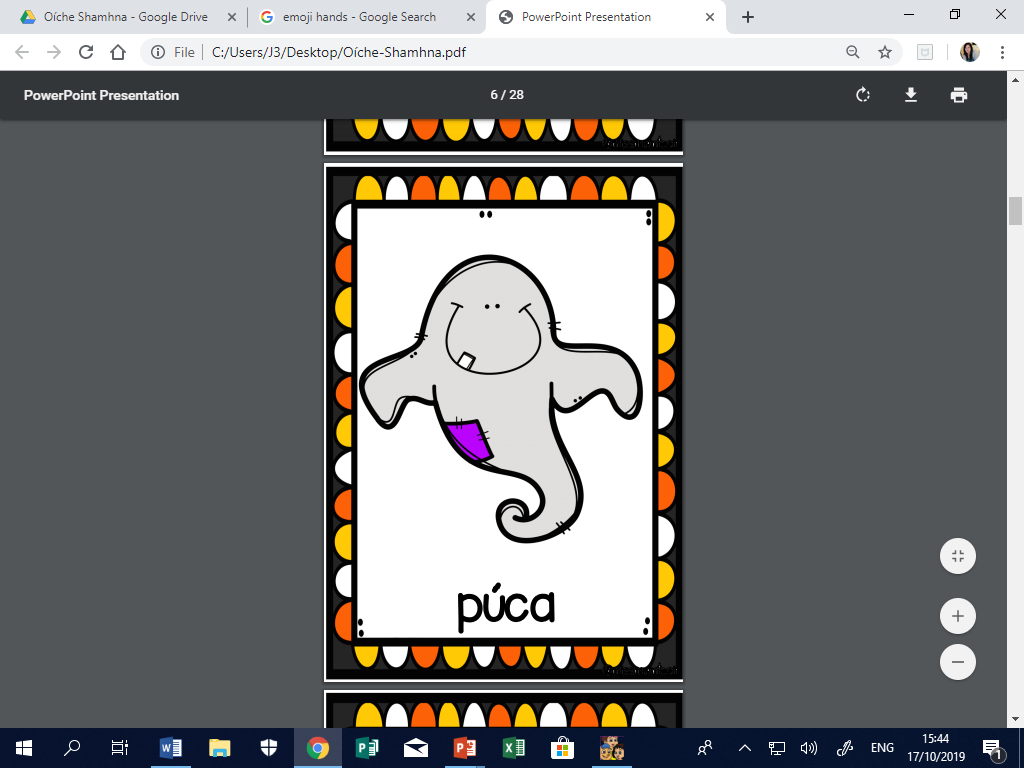 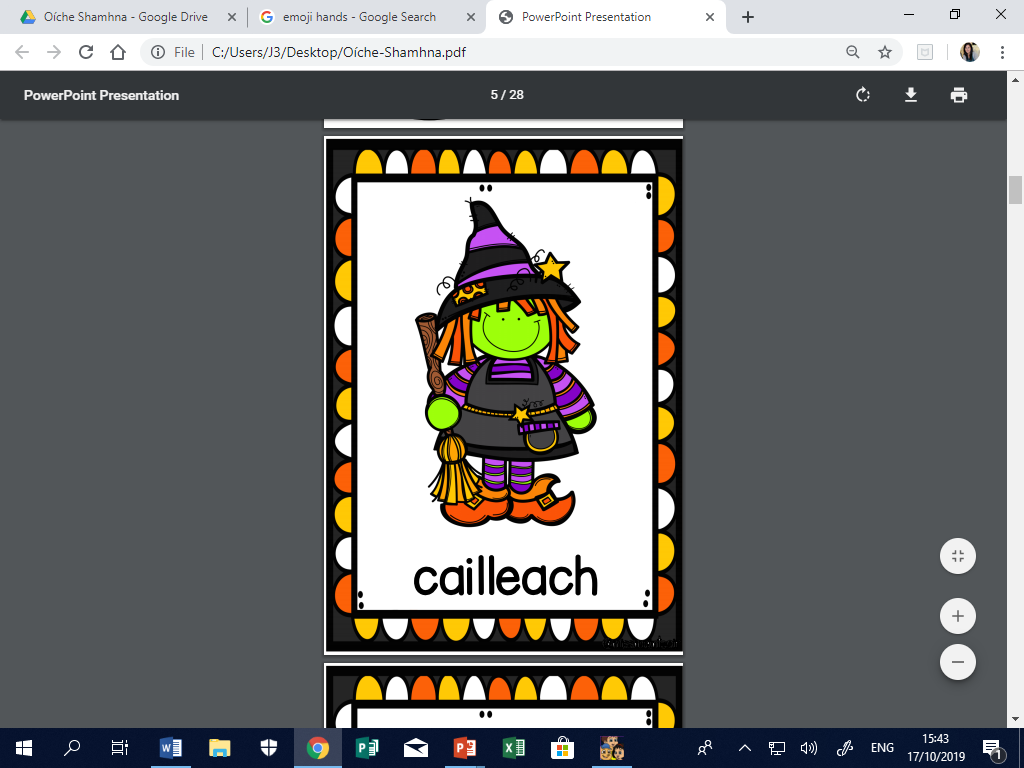 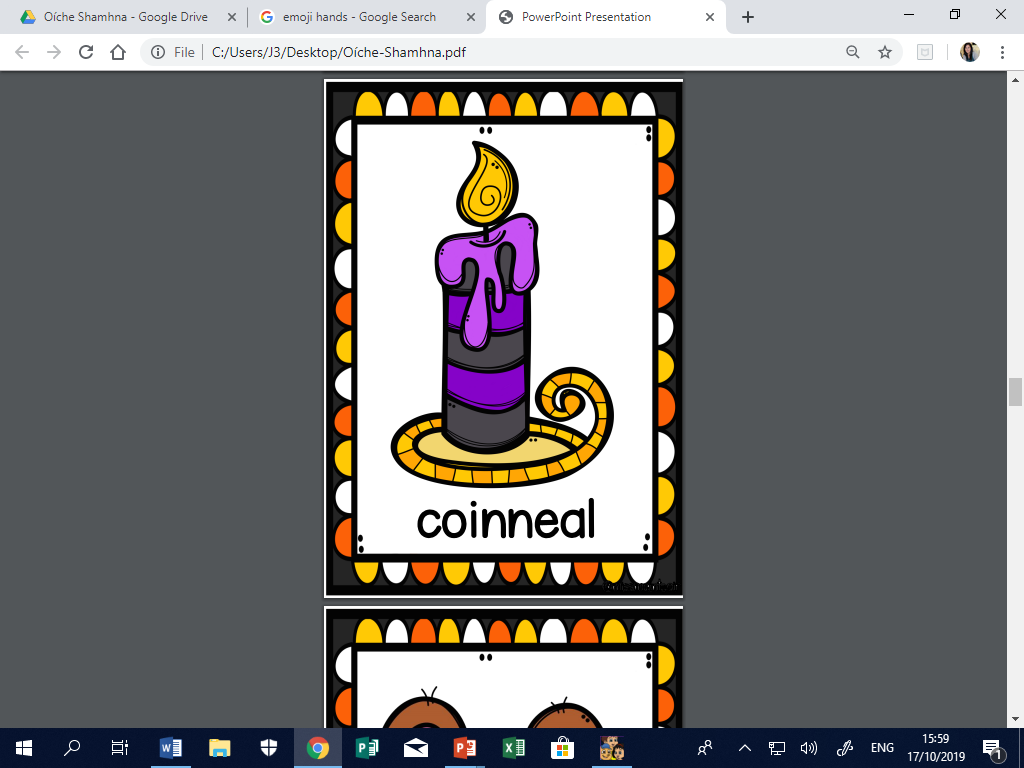 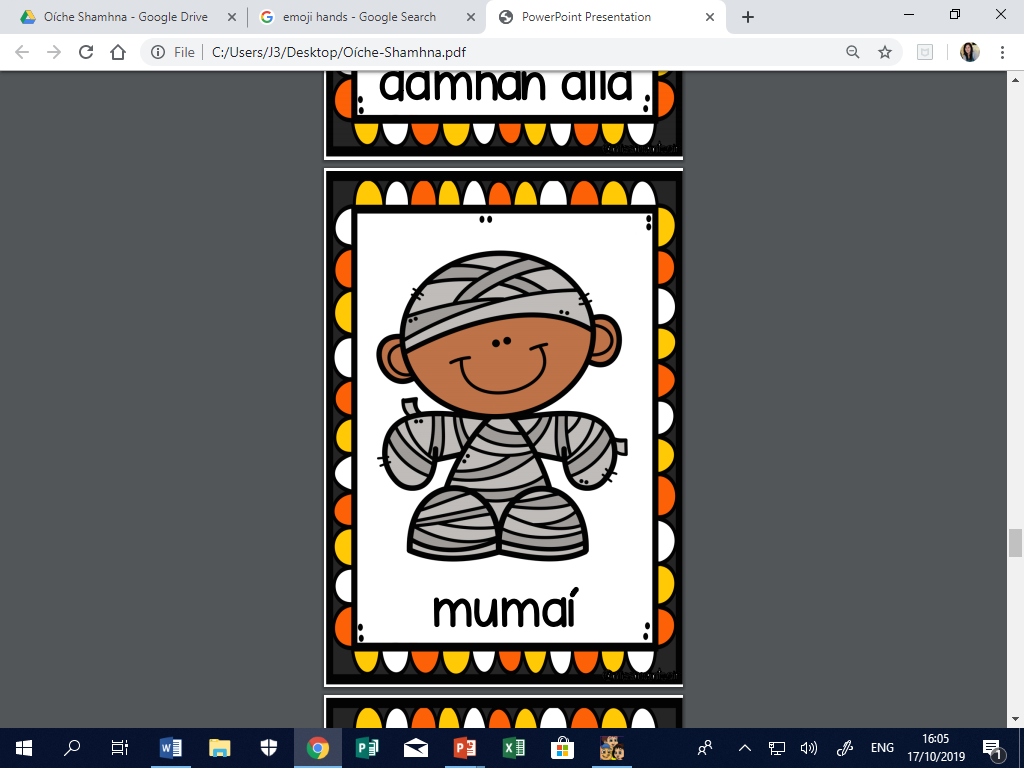 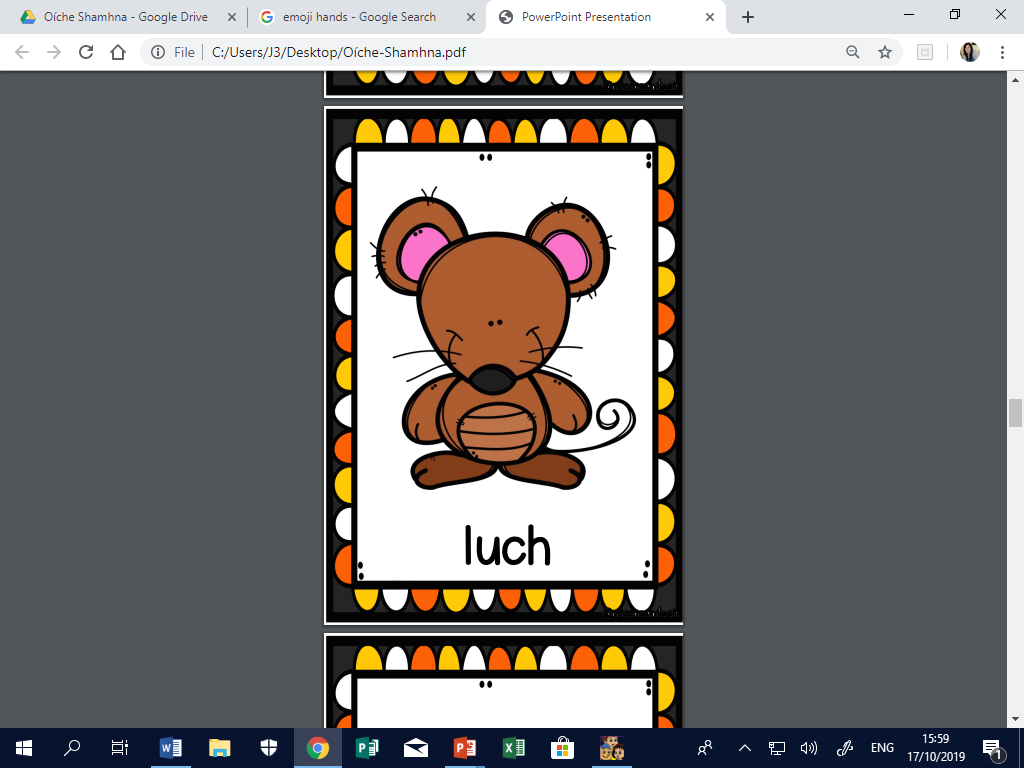 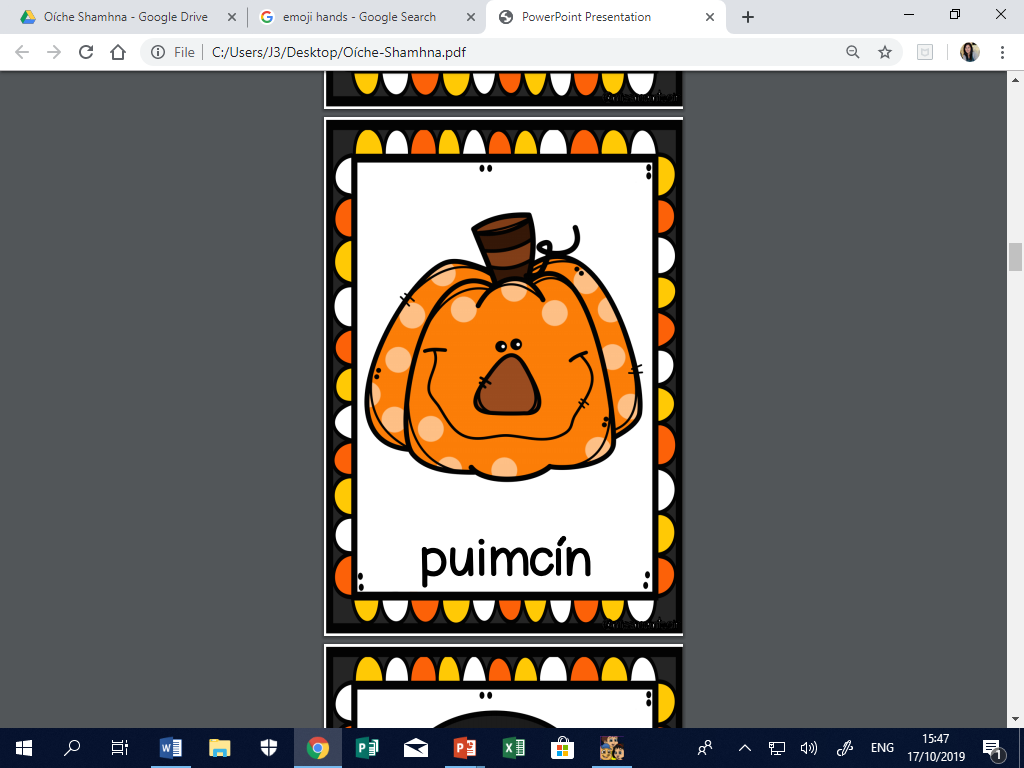 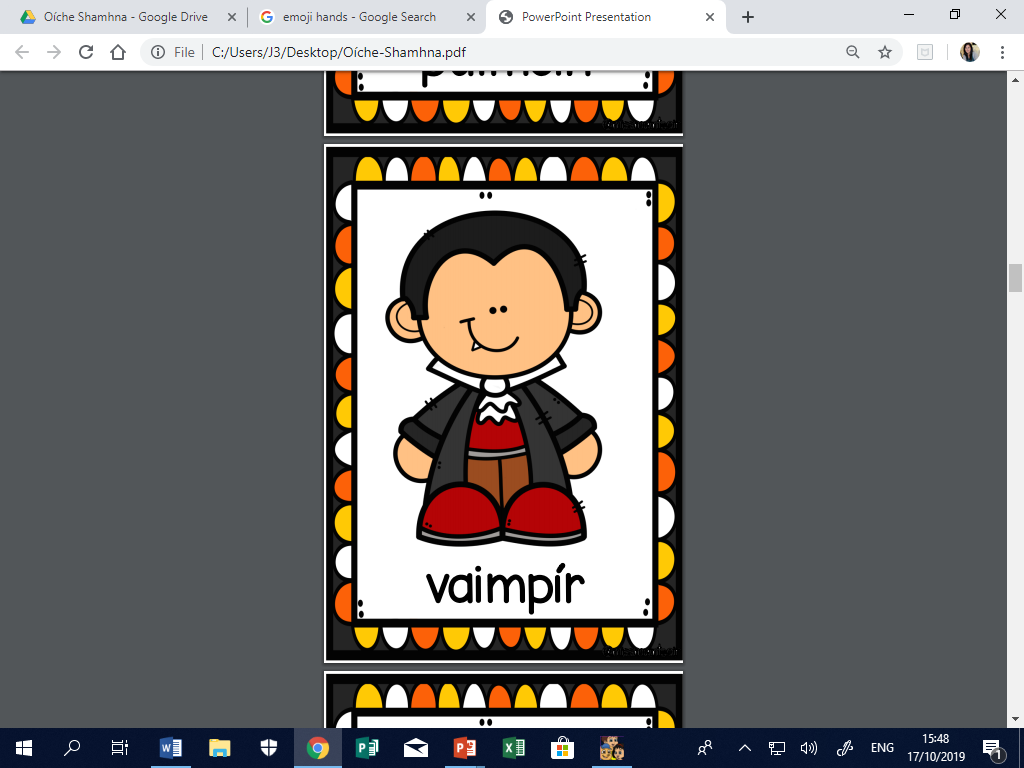 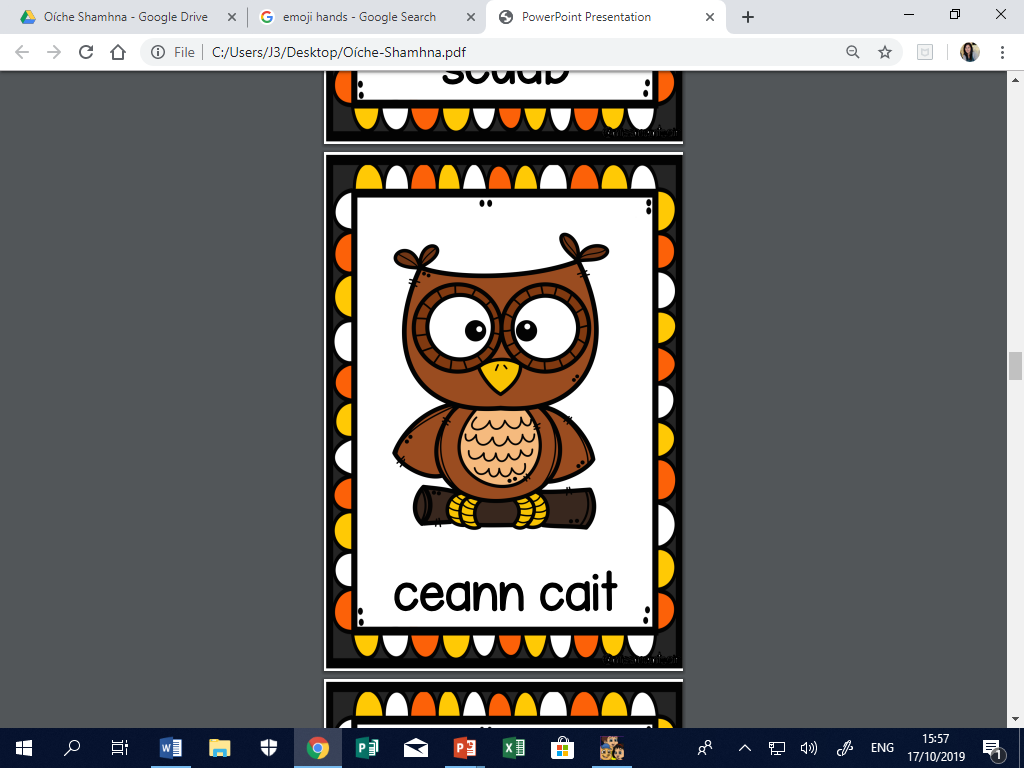 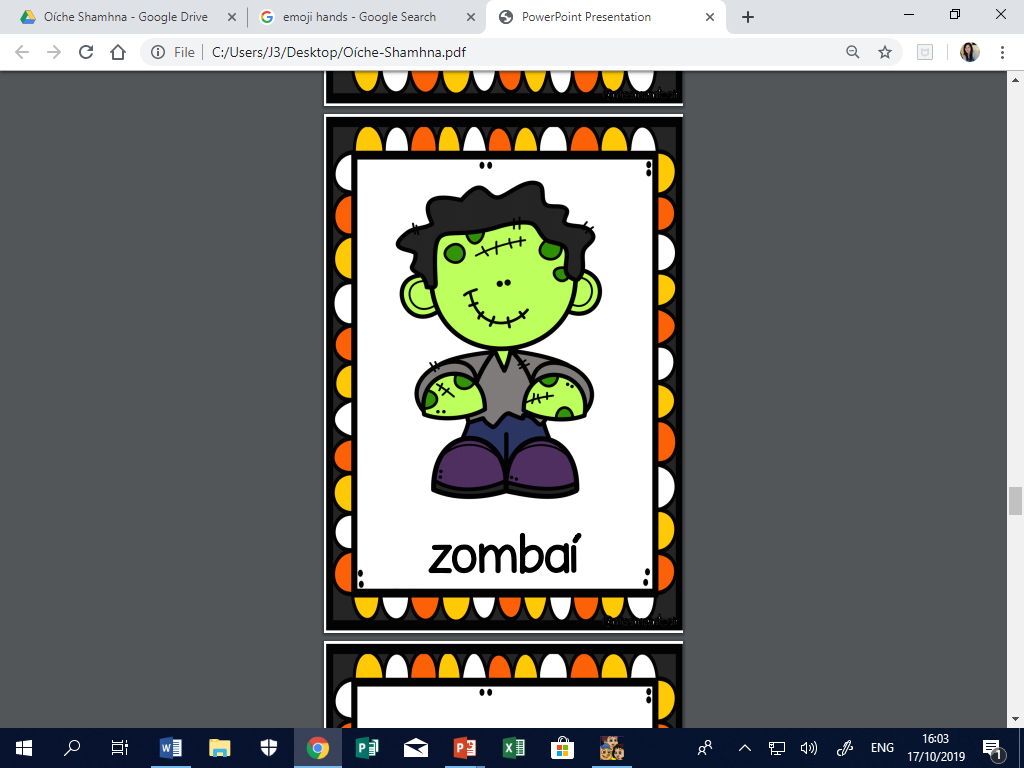 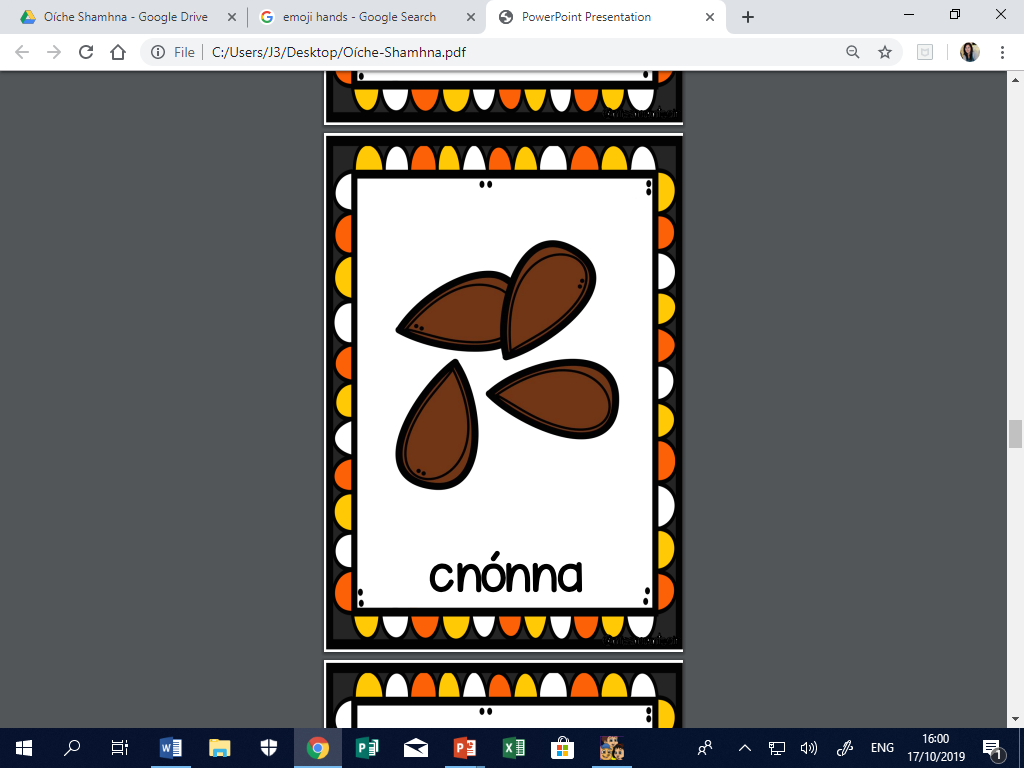 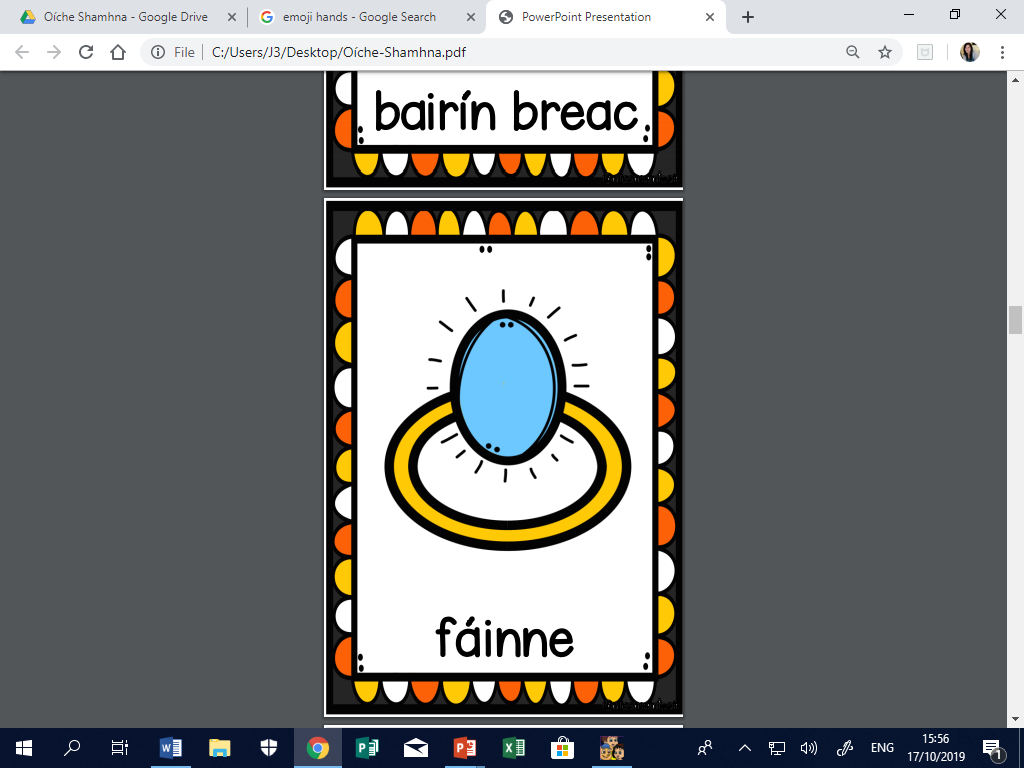 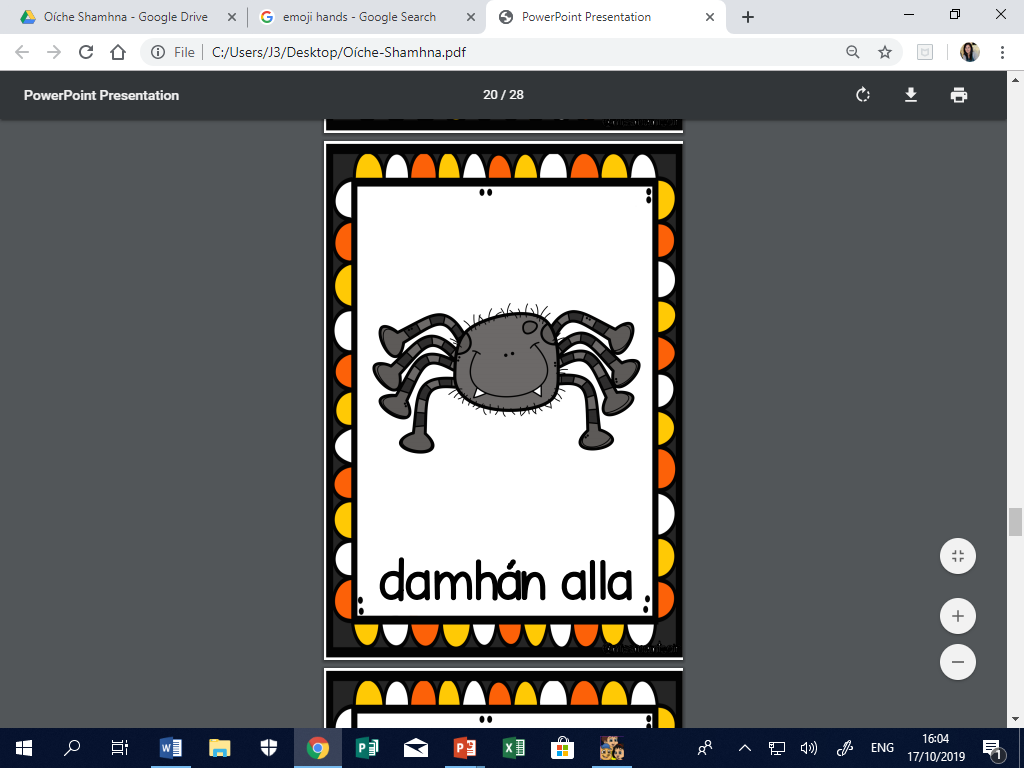 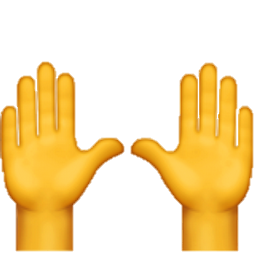 í
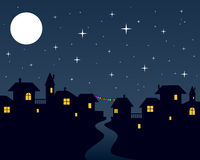 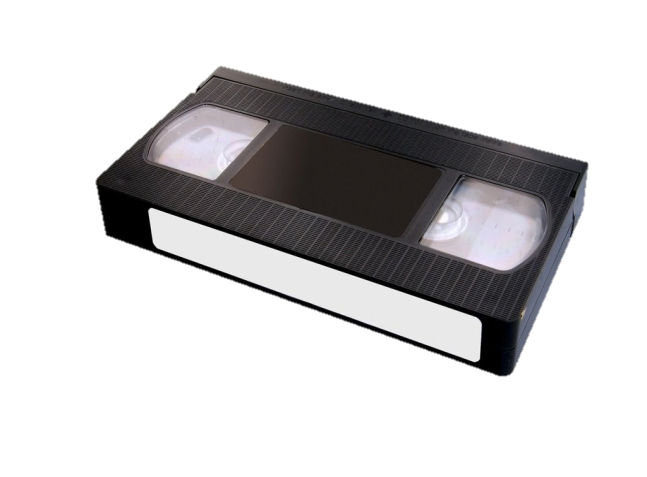 oíche
fís
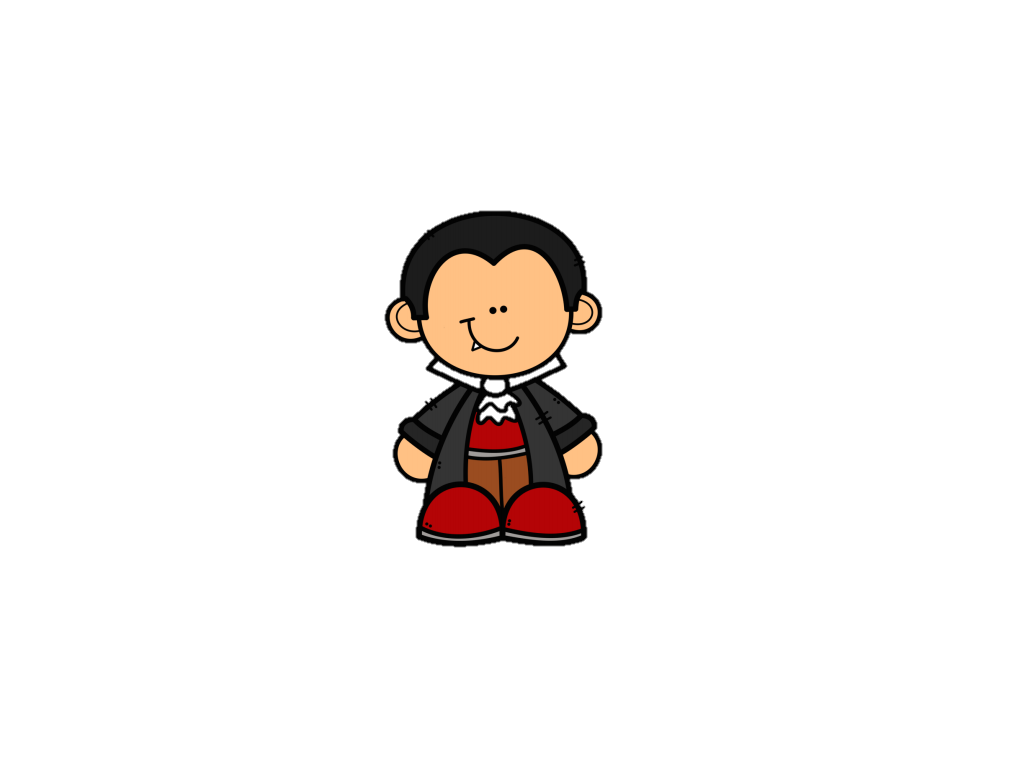 vaimpír
3
trí
pumcín
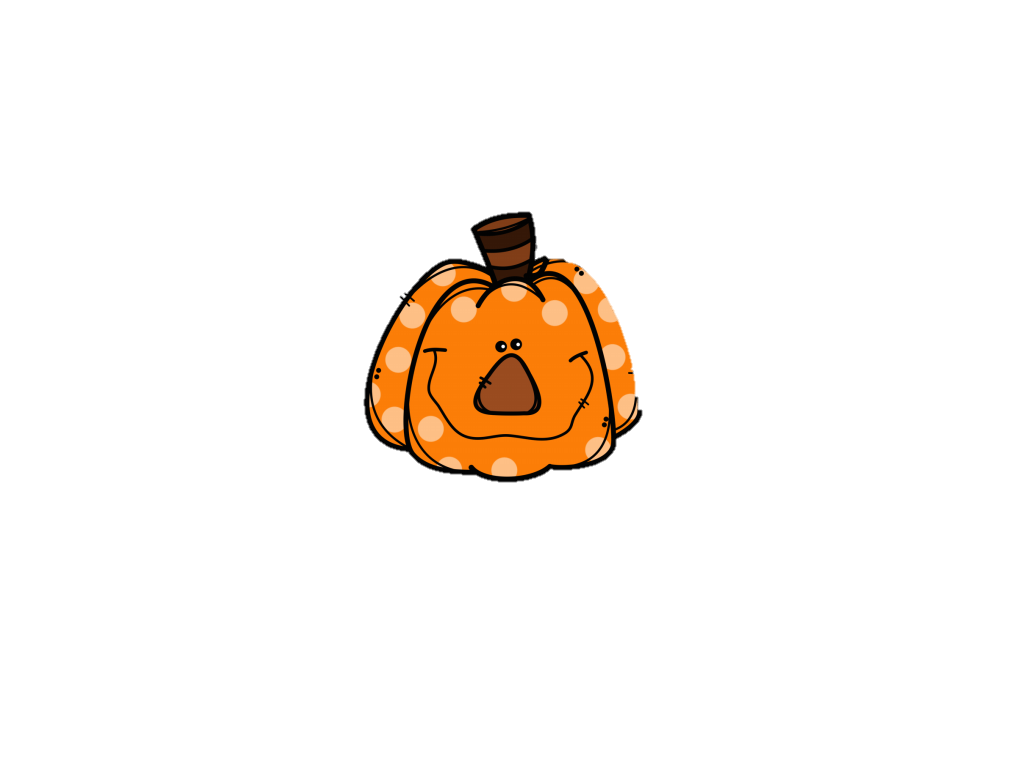 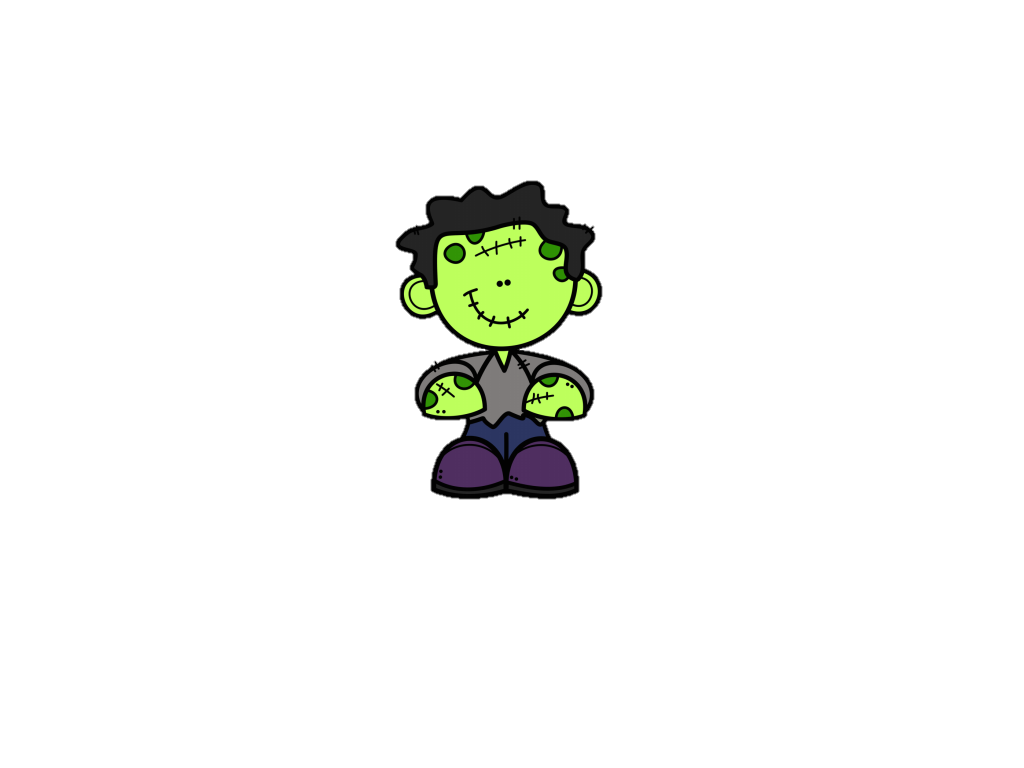 zombaí
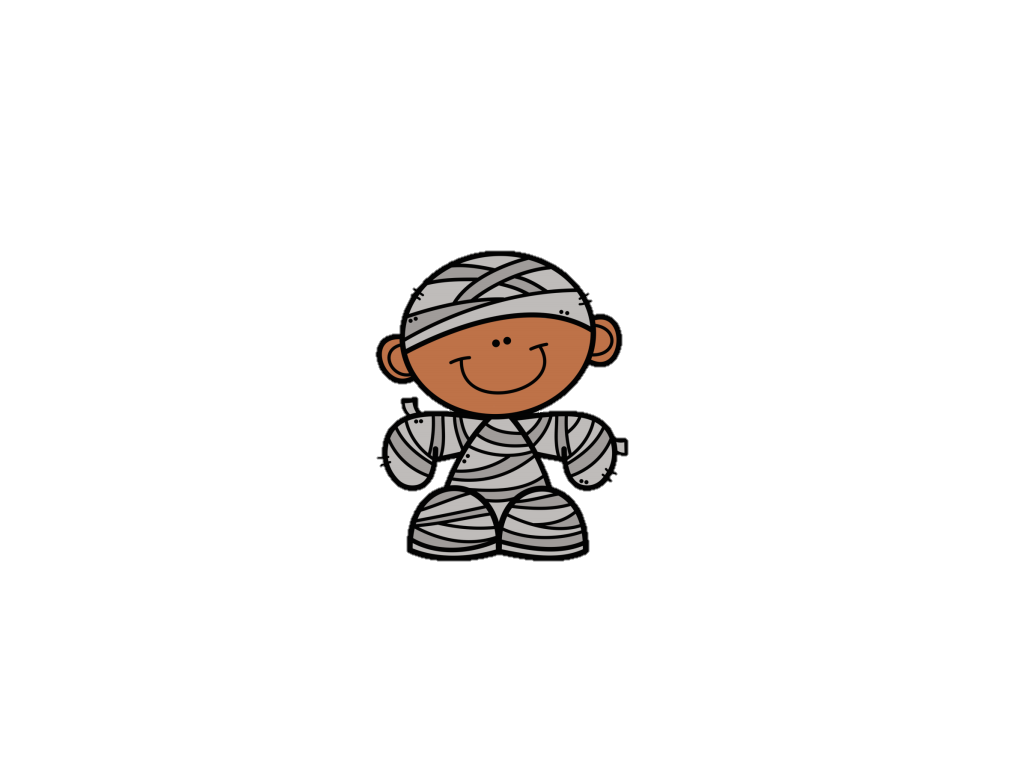 paistí
mumaí
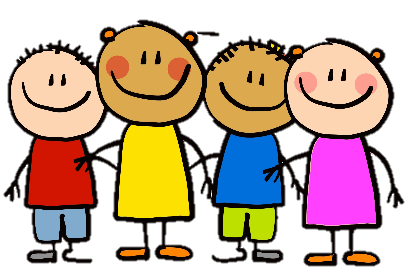 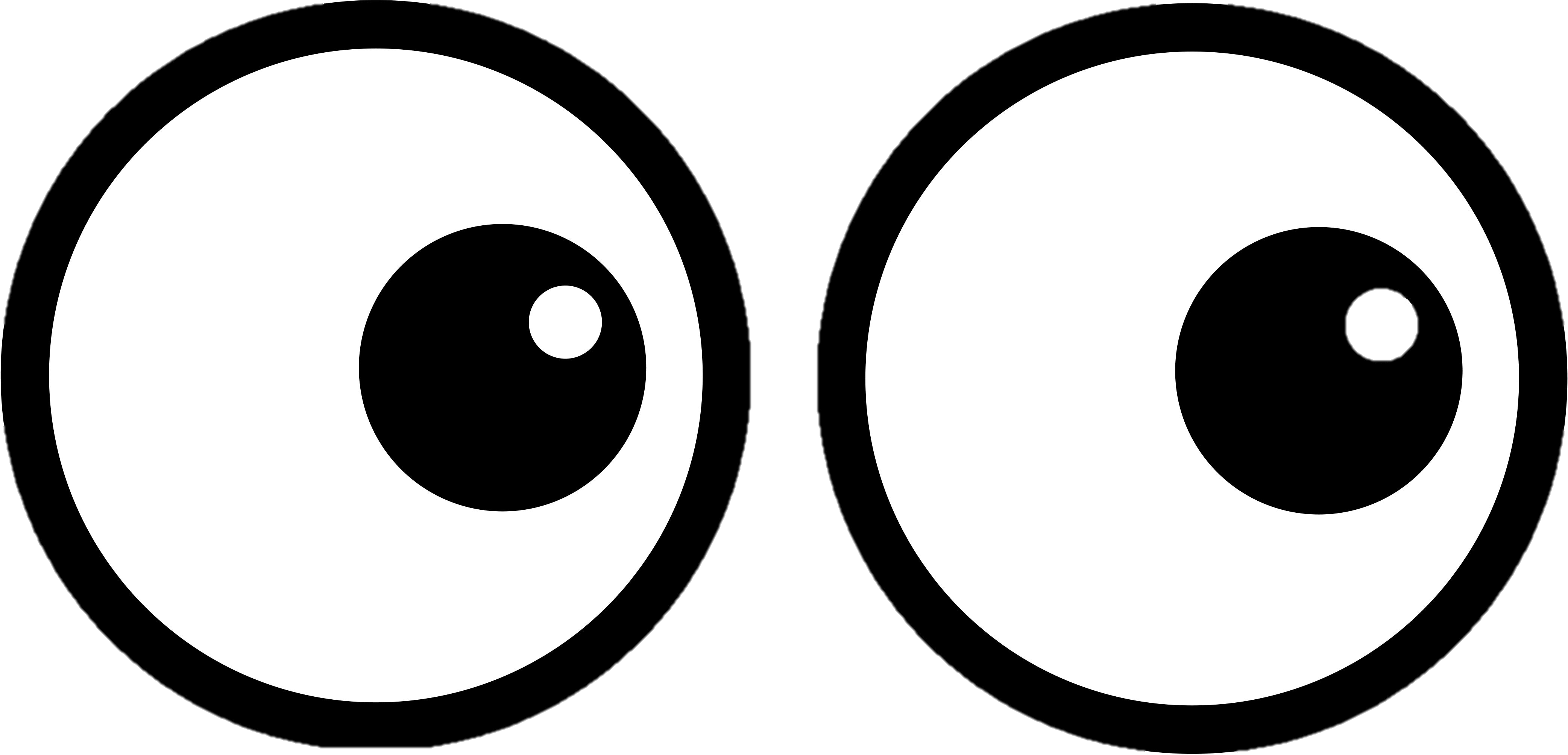 An bhfaca tú _________?
Chonaic mé ______.
Ní fhaca mé ______.
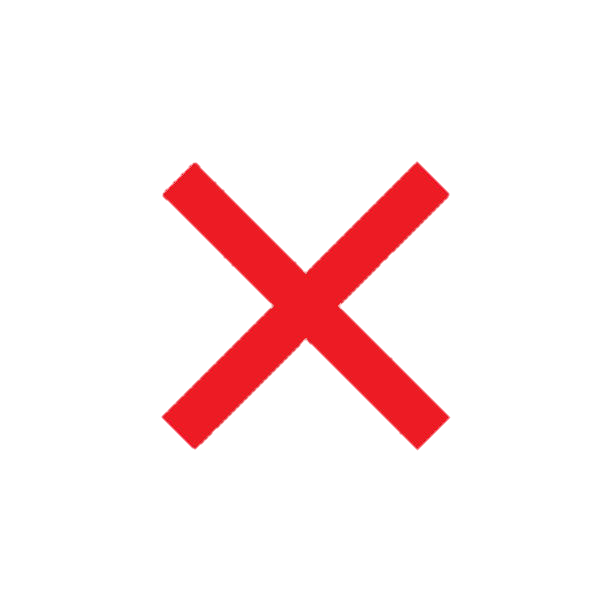 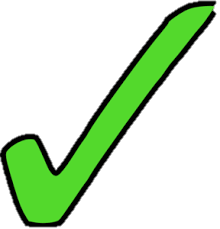 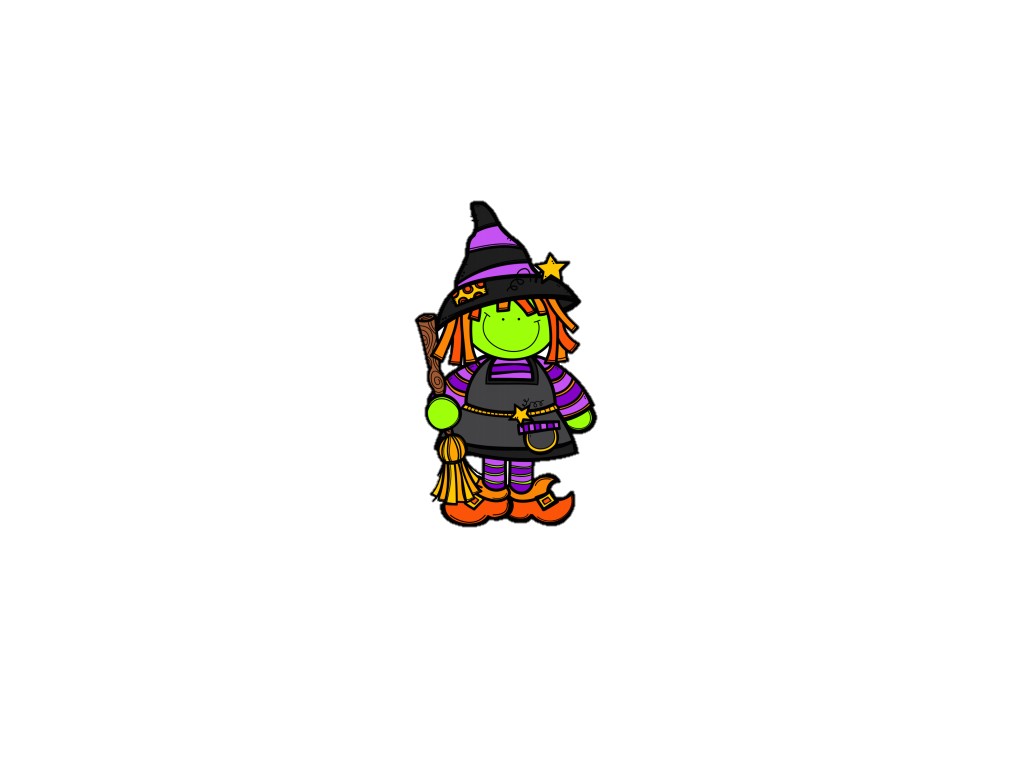 An Chailleach
An bhfaca tú an chailleach?
Chonaic mé í.
Bhí hata mór ard agus gúna dubh uirthi.
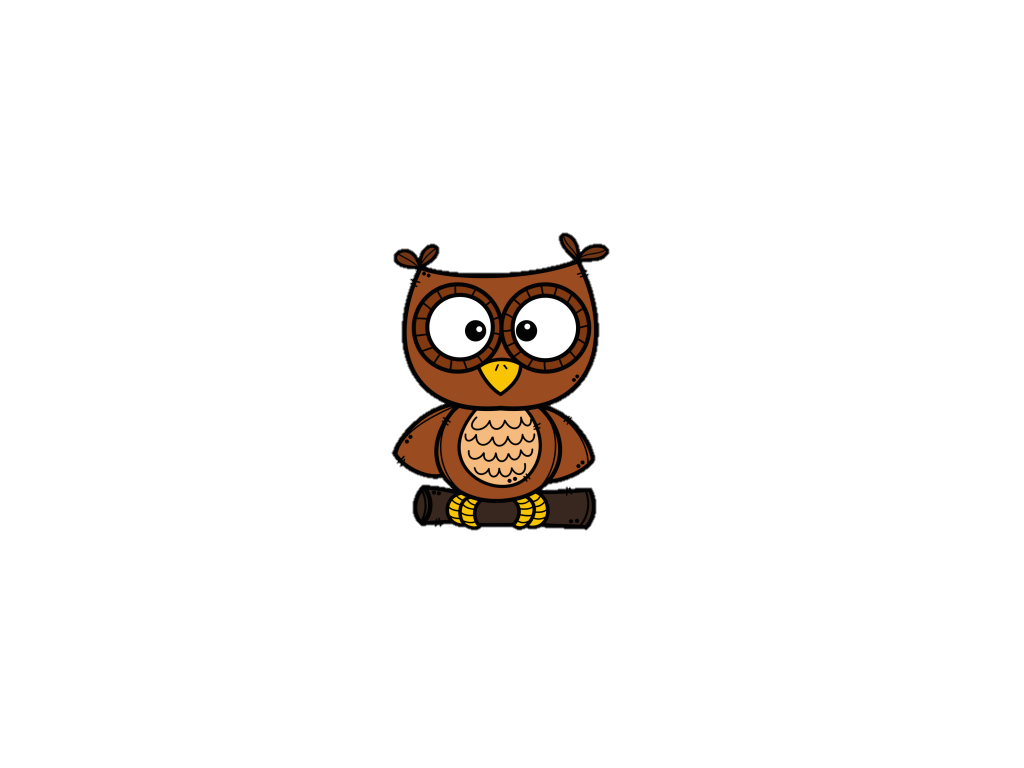 An bhfaca tú an ceann cait?
Chonaic mise é.
Bhí sé ag eitilt thuas sa spéir.
Gaelgeoir an Lae
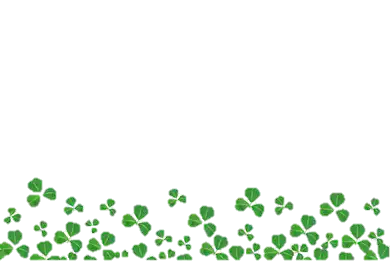 Cén lá atá ann inniu?
Cén lá a bhí ann inné?
Cén lá a bheidh ann amárach?
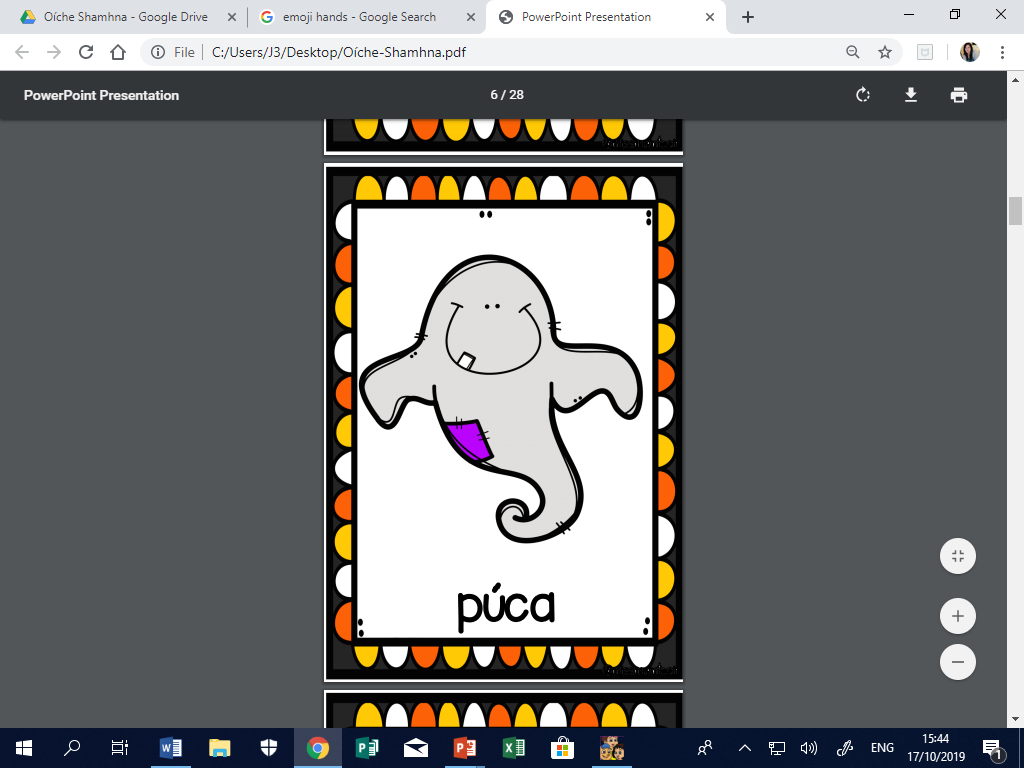 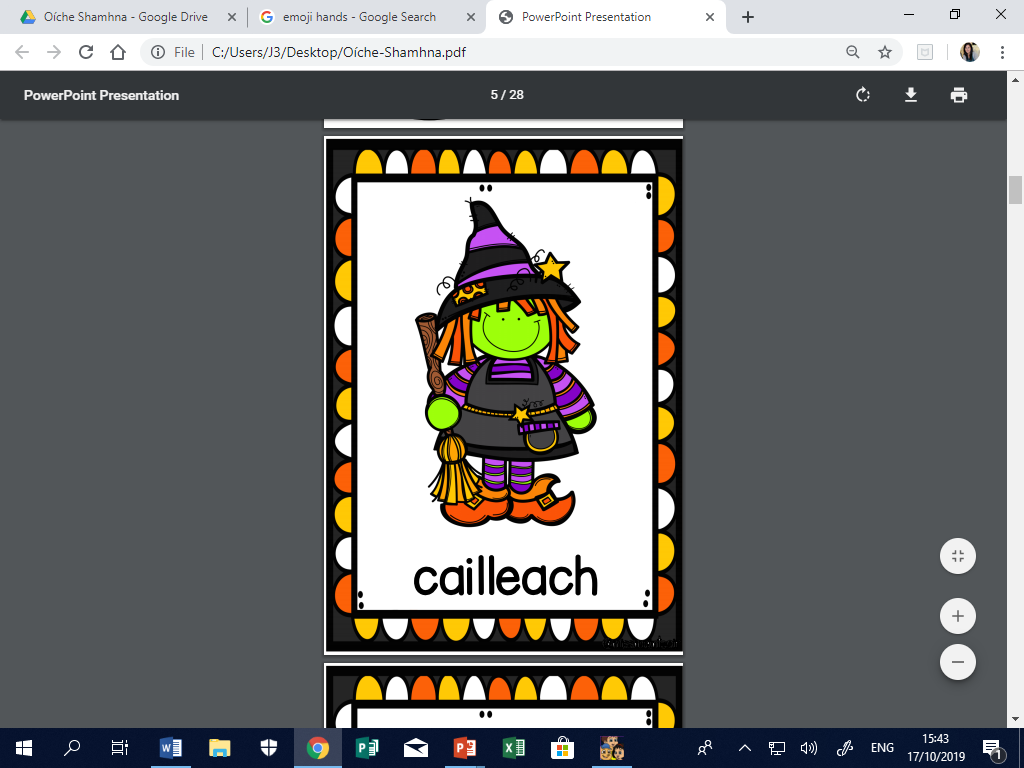 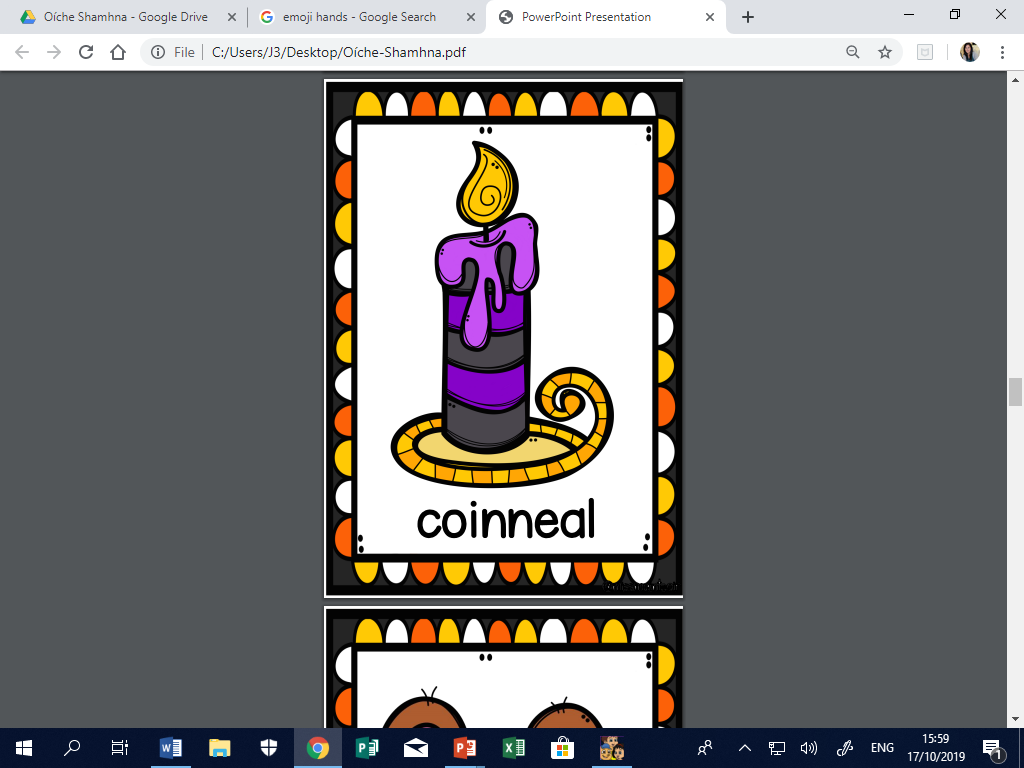 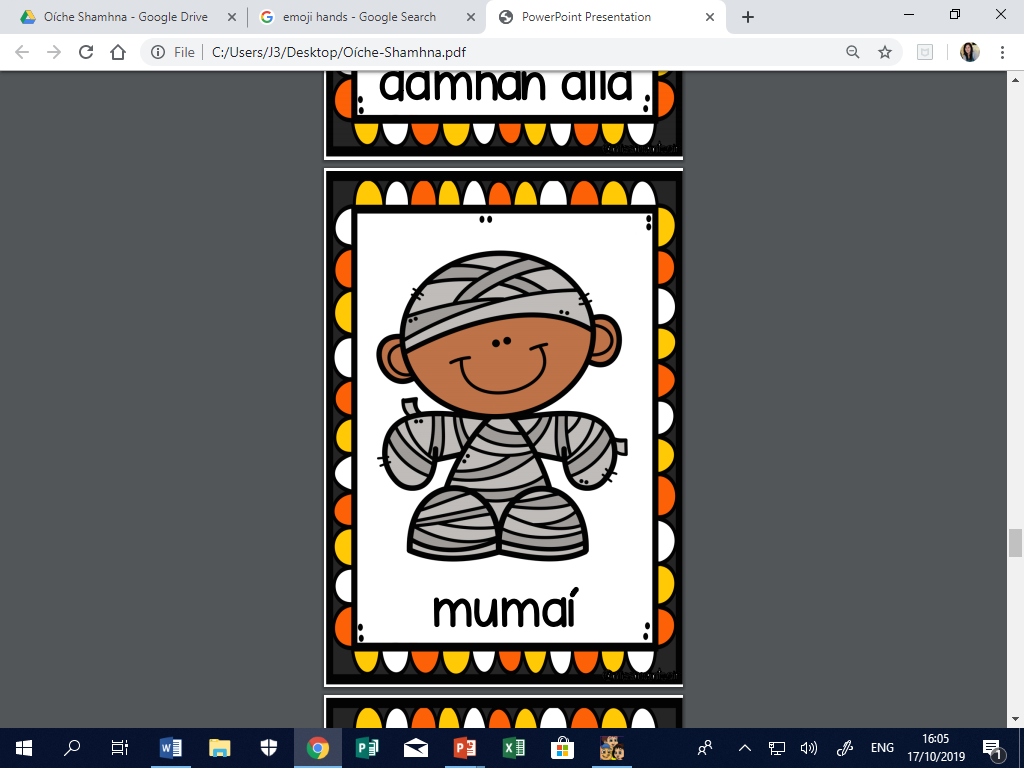 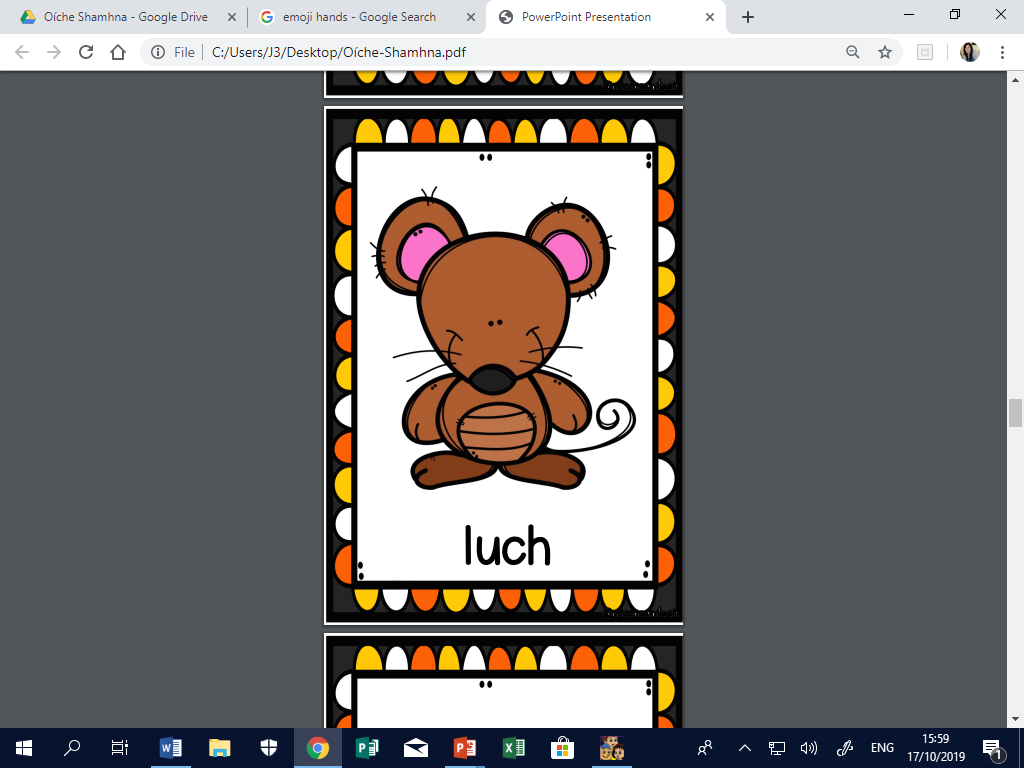 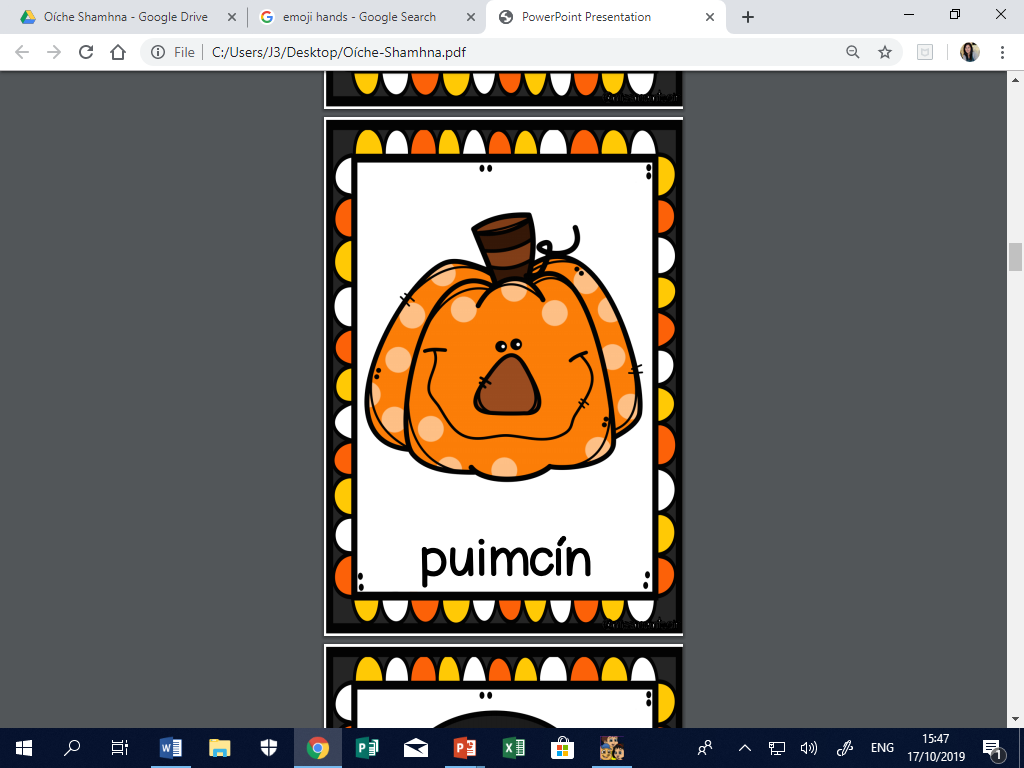 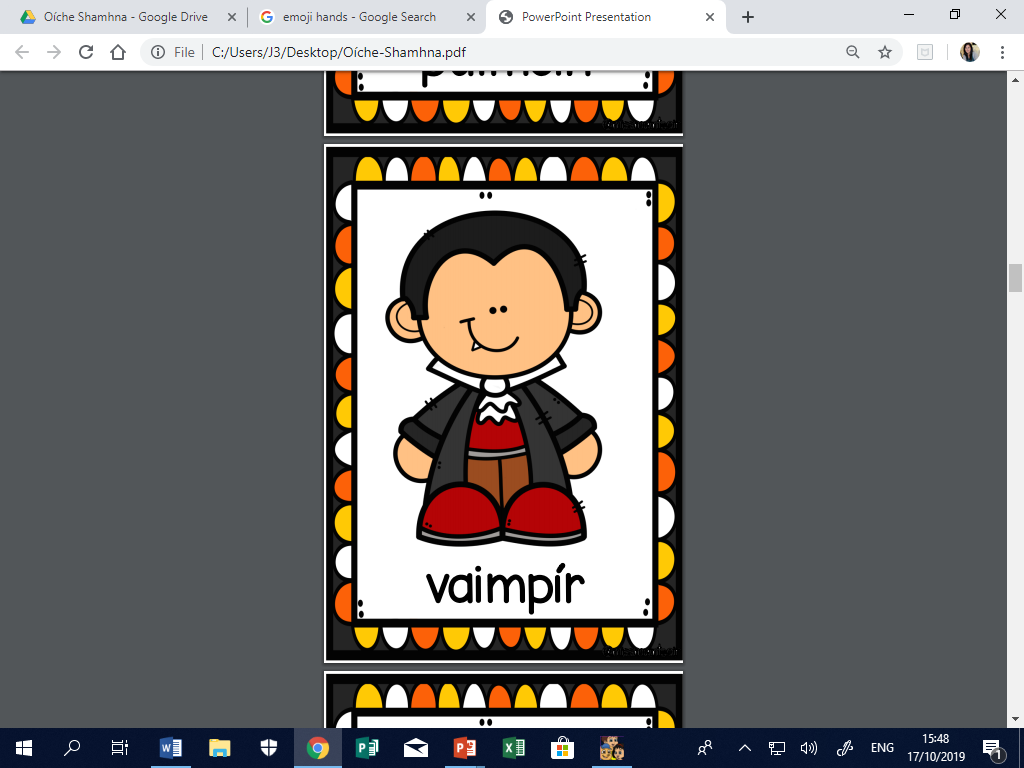 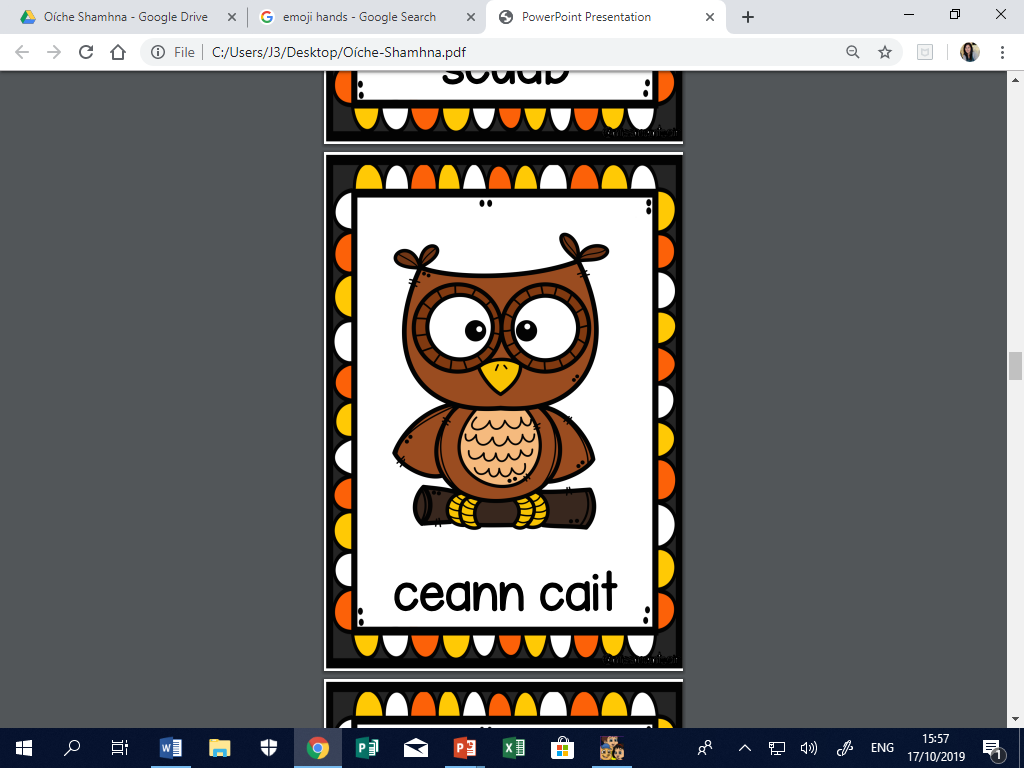 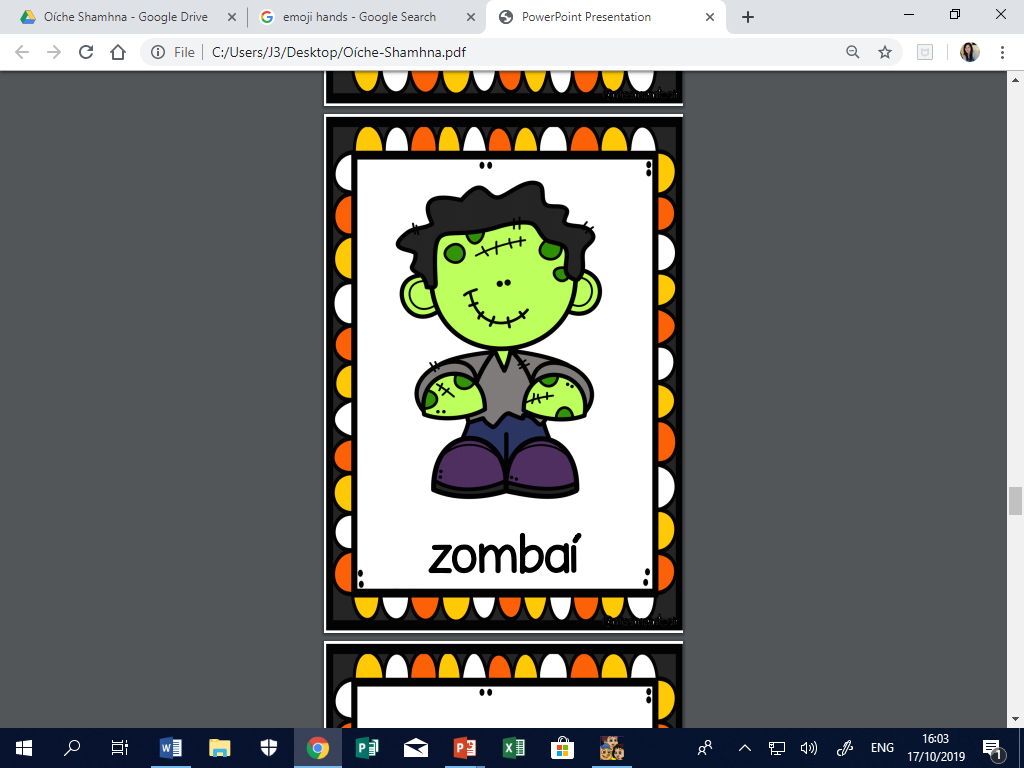 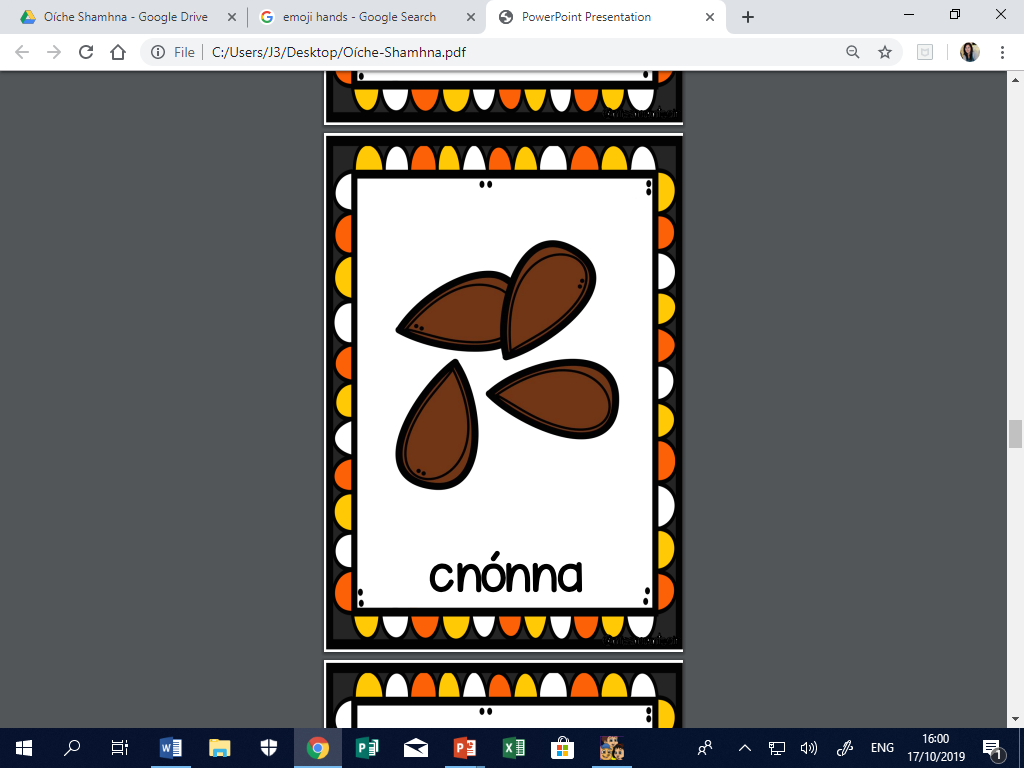 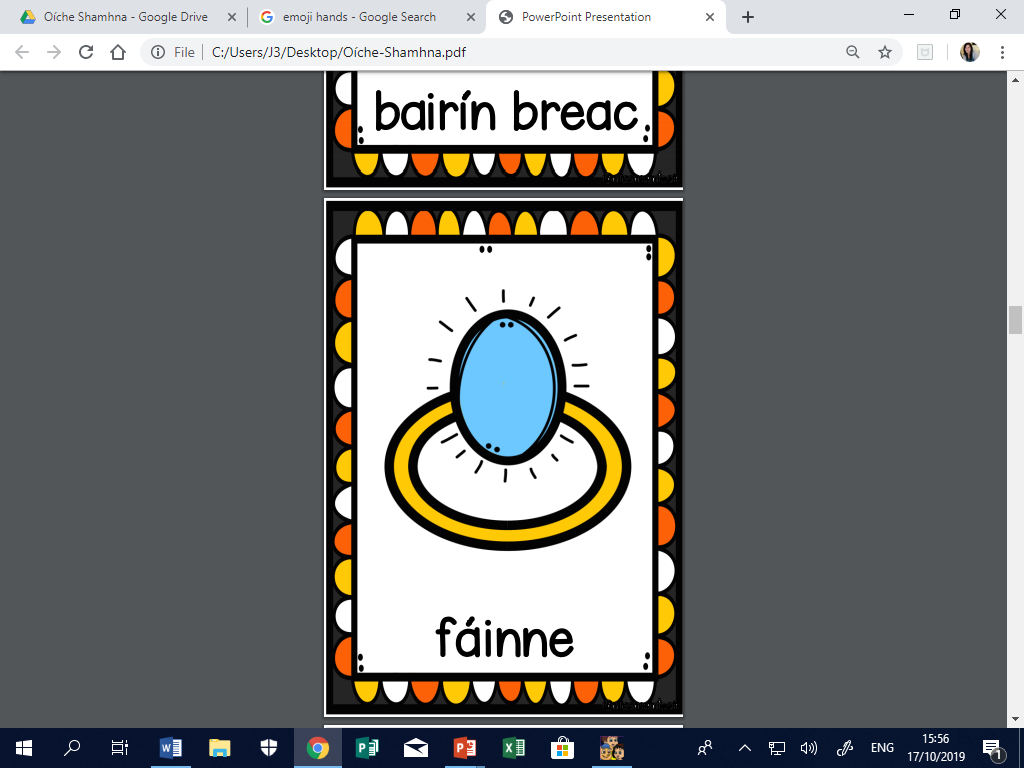 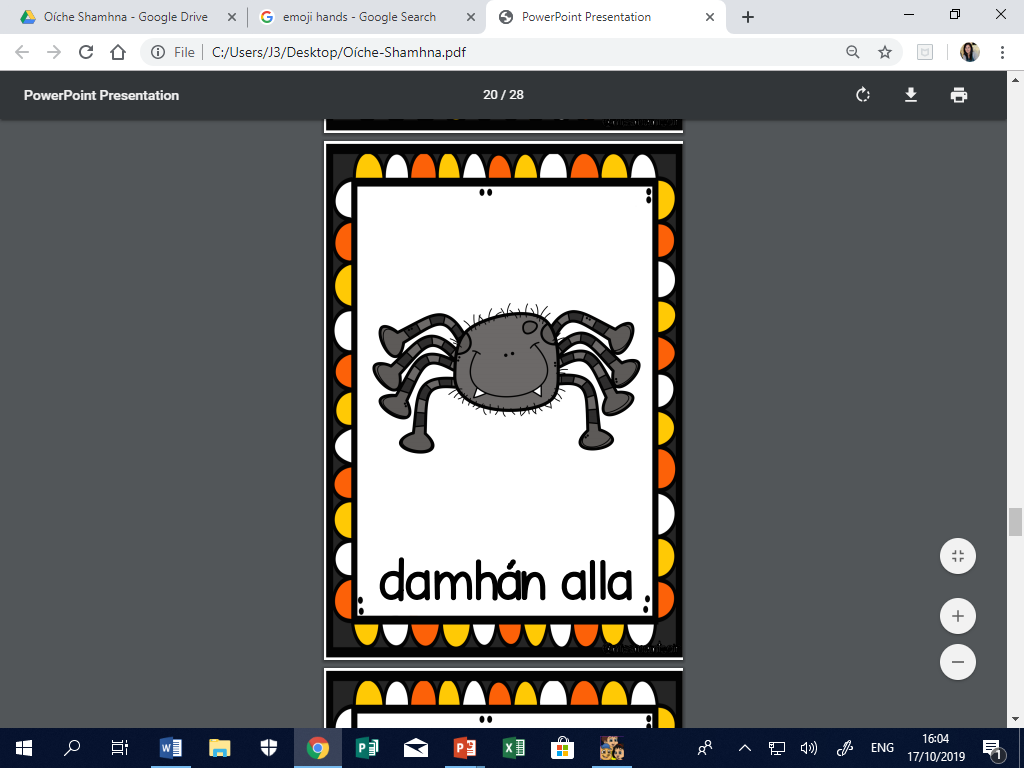 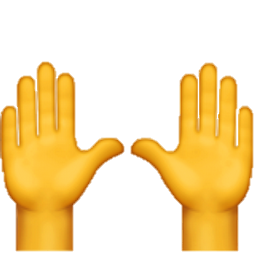 í
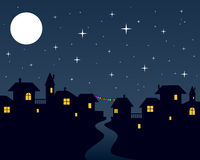 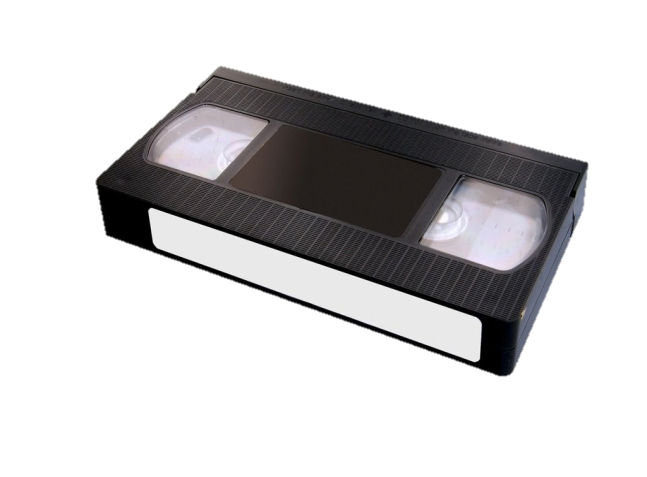 oíche
fís
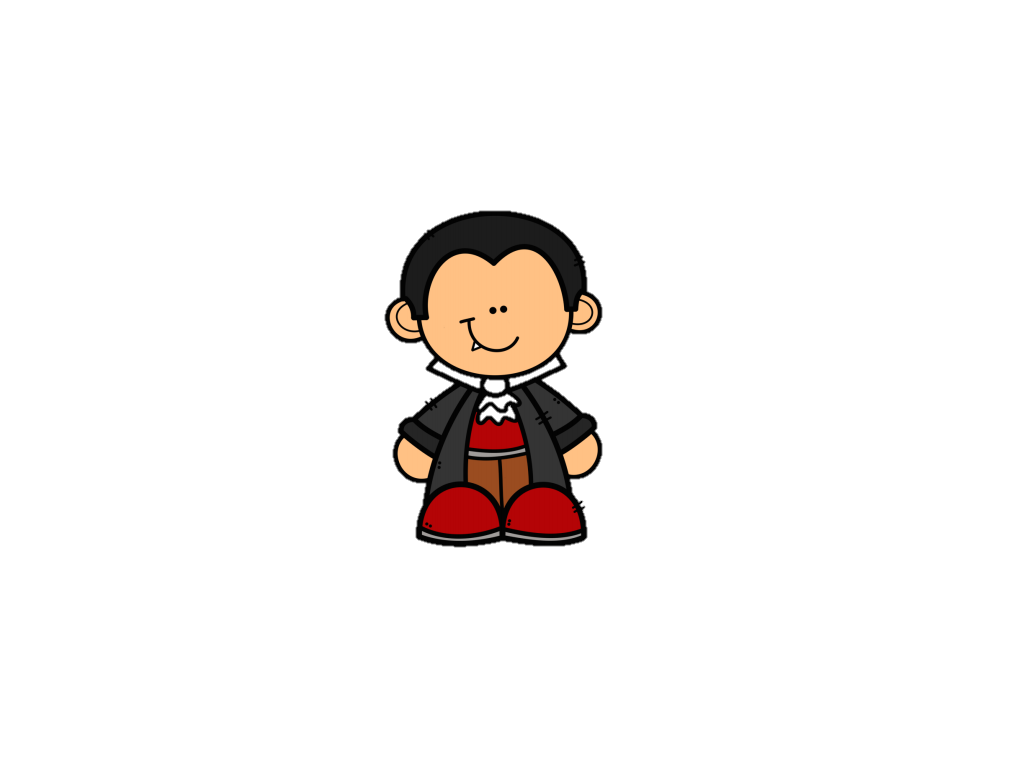 vaimpír
3
trí
pumcín
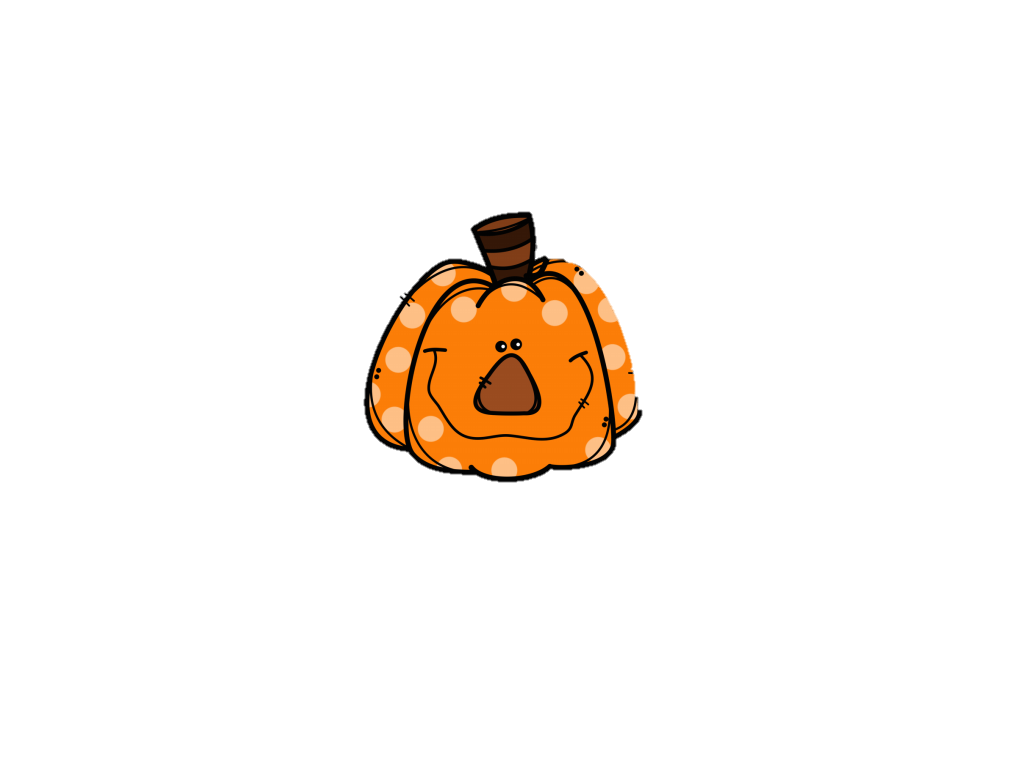 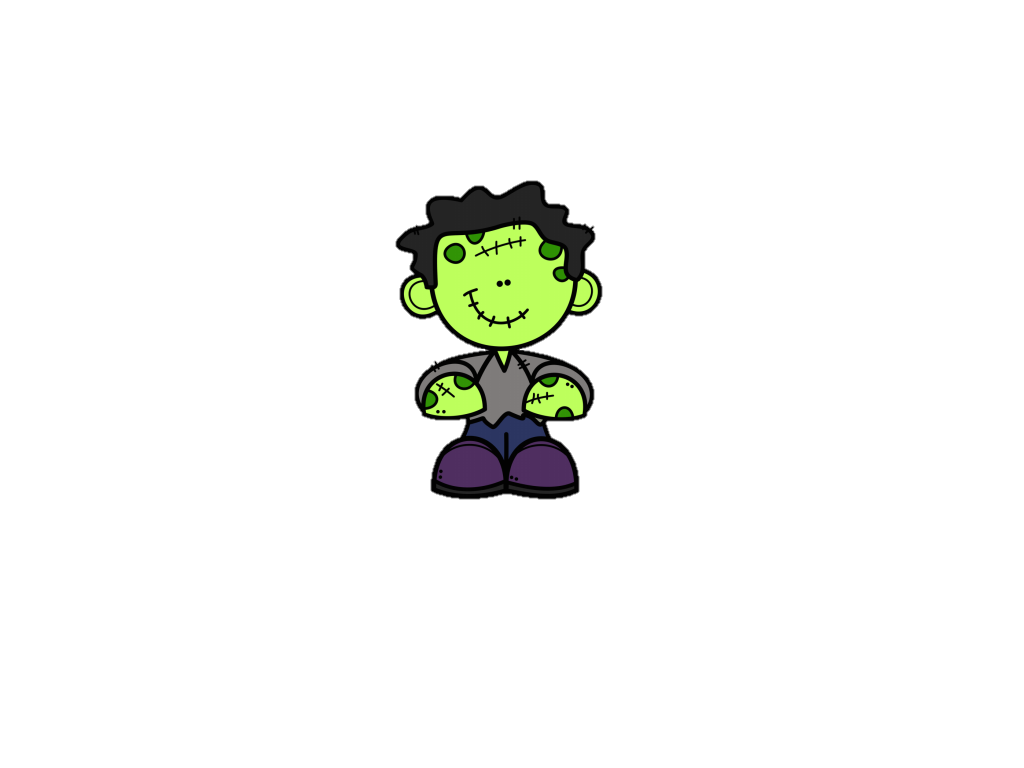 zombaí
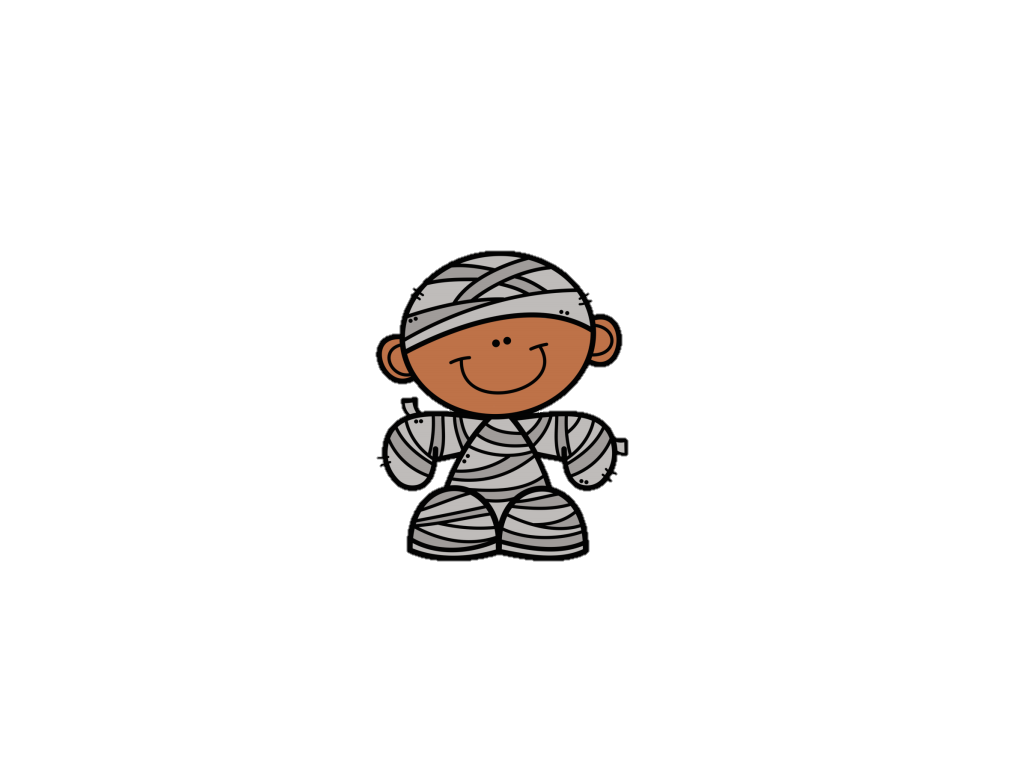 paistí
mumaí
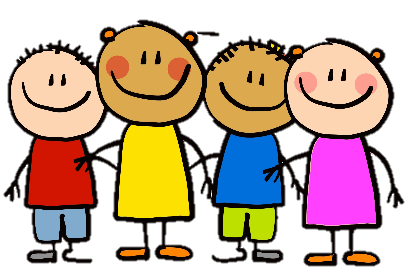 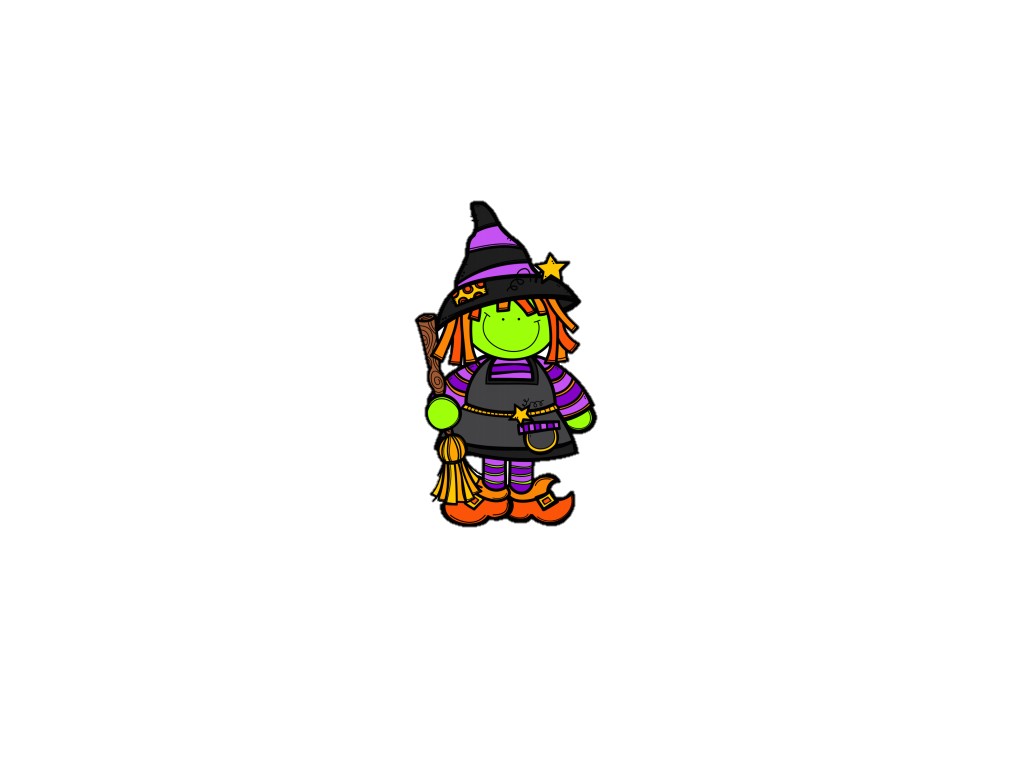 An Chailleach
An bhfaca tú an chailleach?
Chonaic mé í.
Bhí hata mór ard agus gúna dubh uirthi.
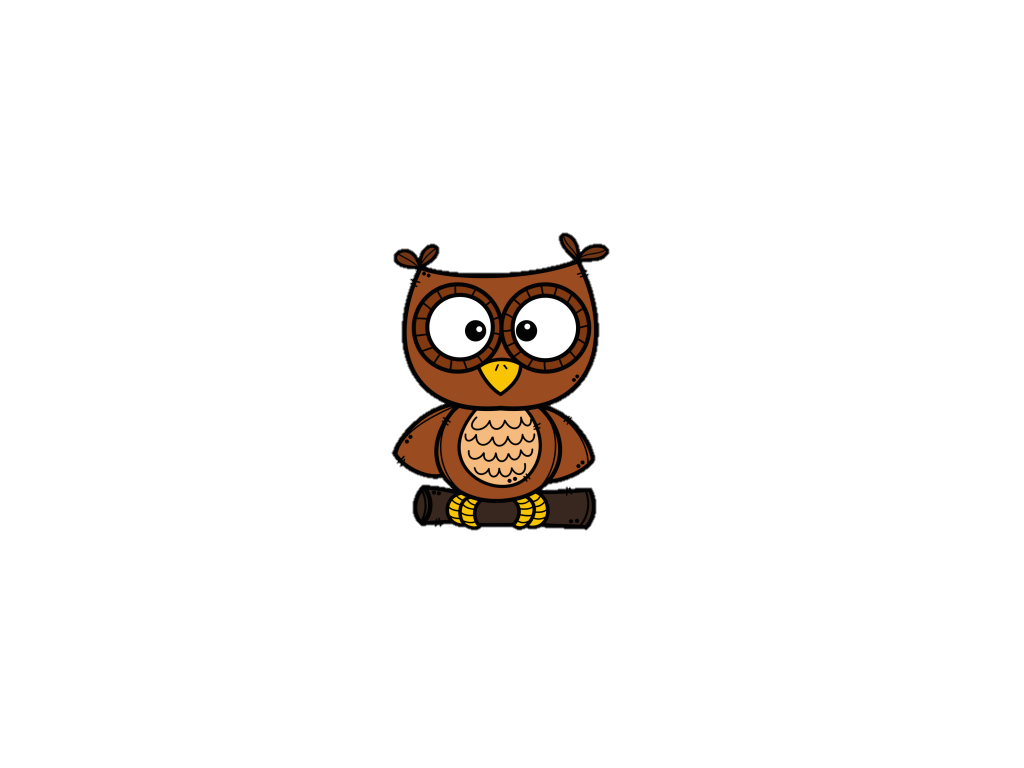 An bhfaca tú an ceann cait?
Chonaic mise é.
Bhí sé ag eitilt thuas sa spéir.
Cad atá sa phictiúr?
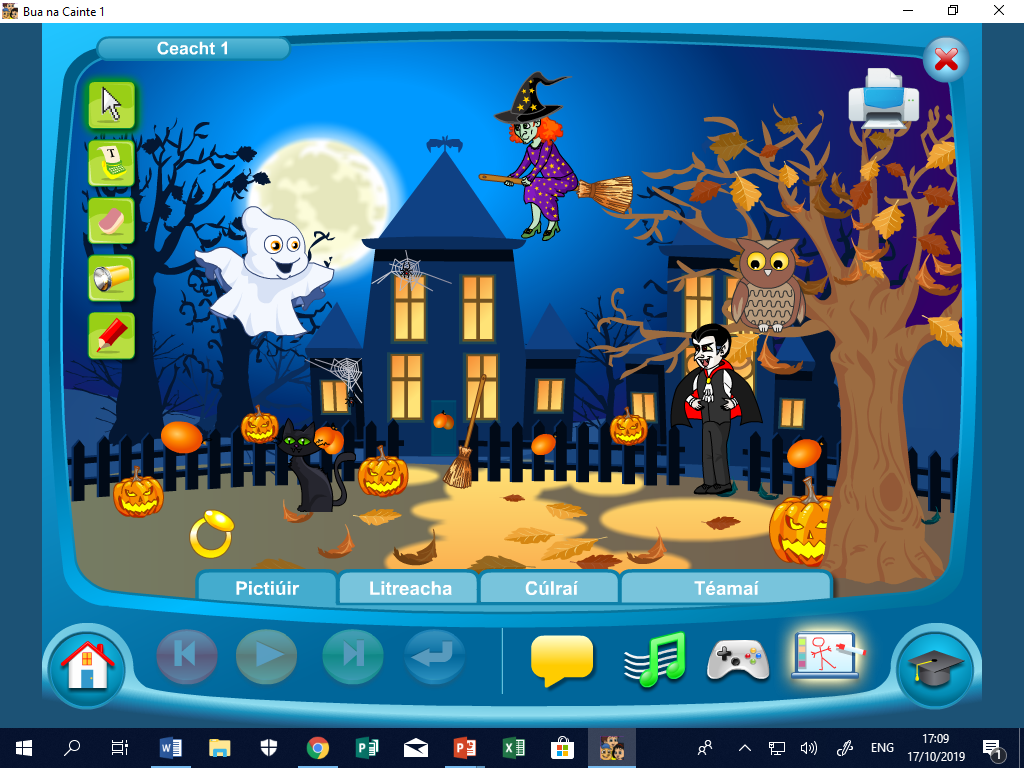 Tá             
sa phictiúr.
Gaelgeoir an Lae
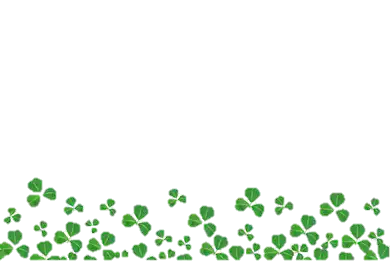 Cén lá atá ann inniu?
Cén lá a bhí ann inné?
Cén lá a bheidh ann amárach?
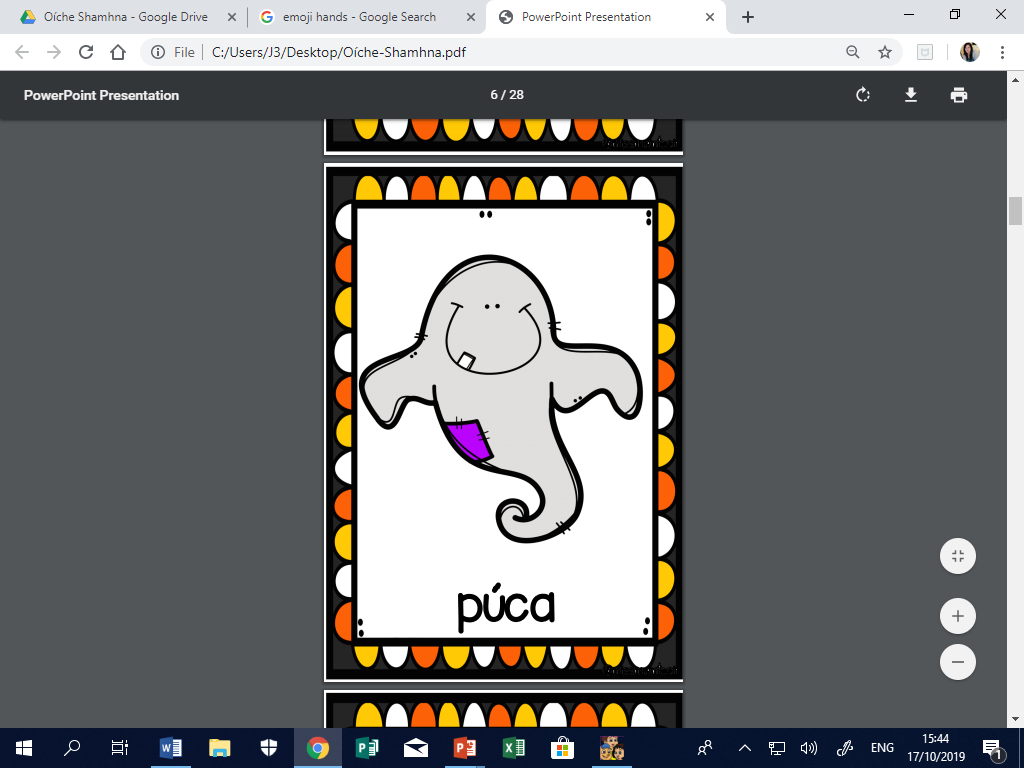 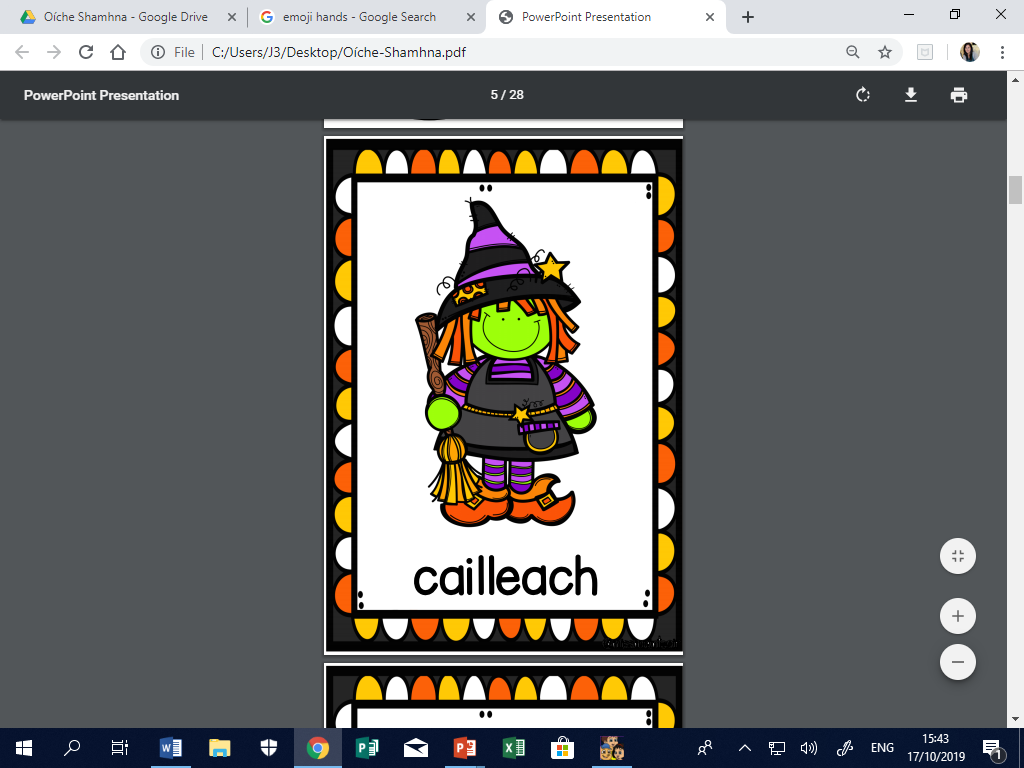 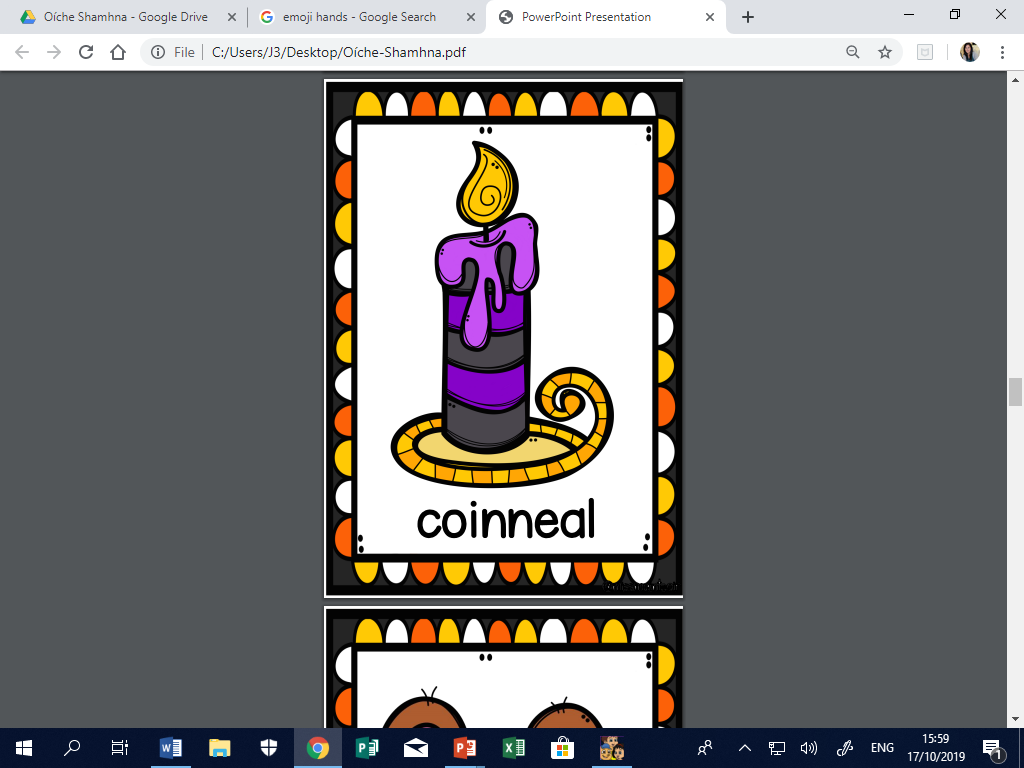 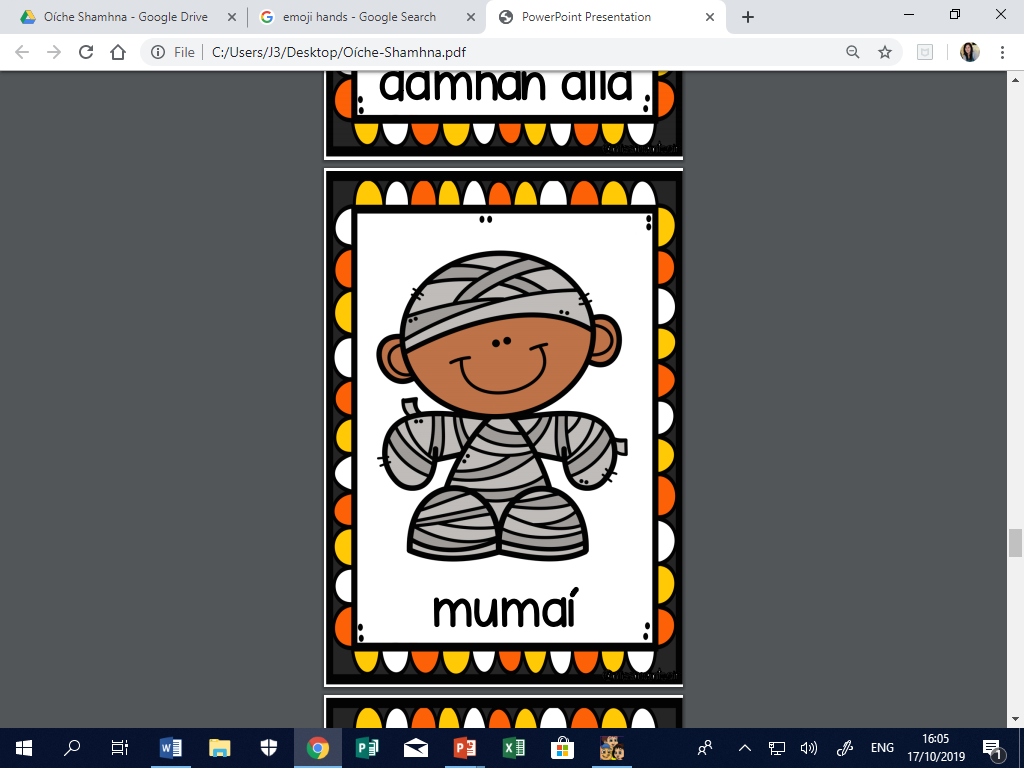 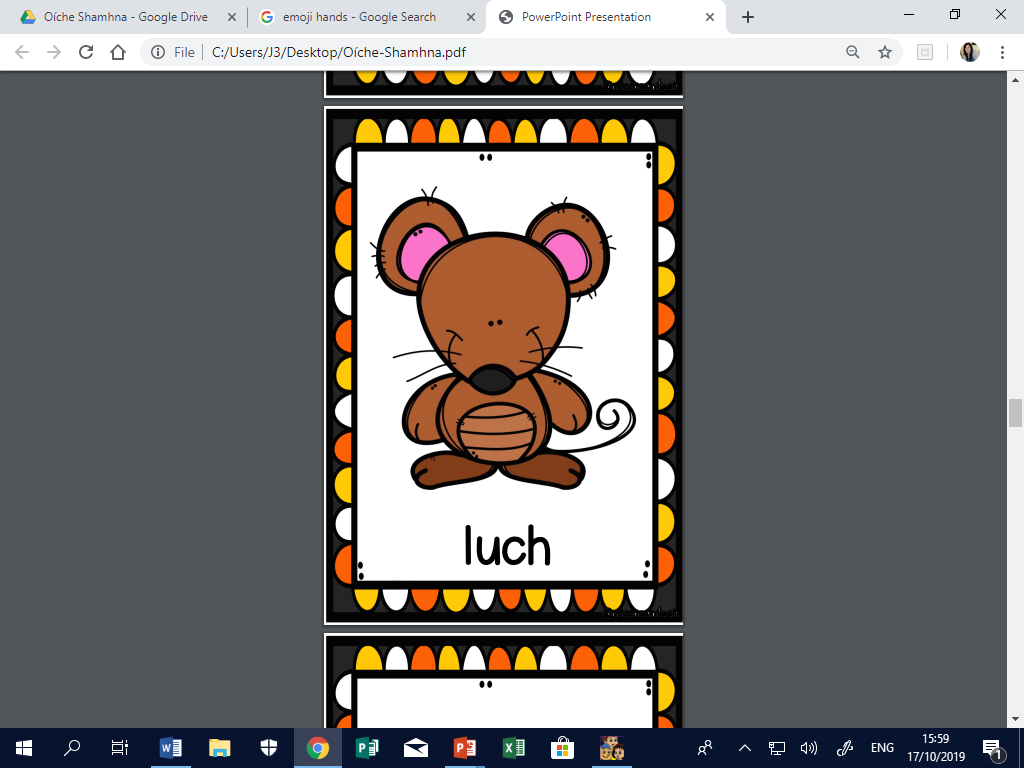 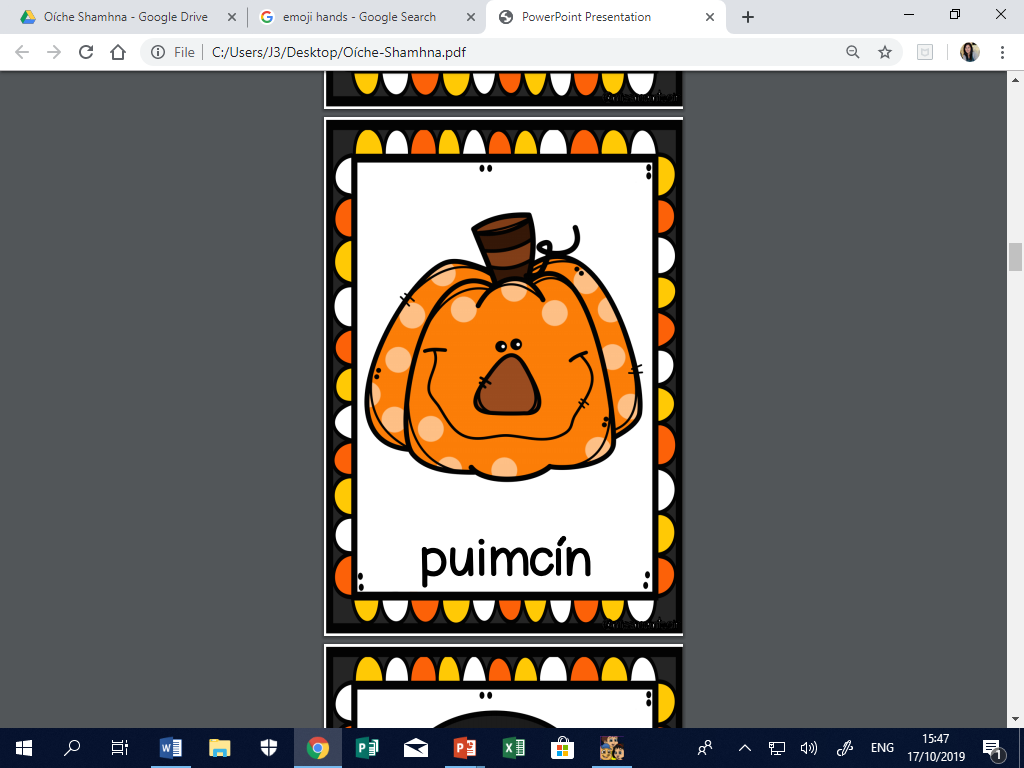 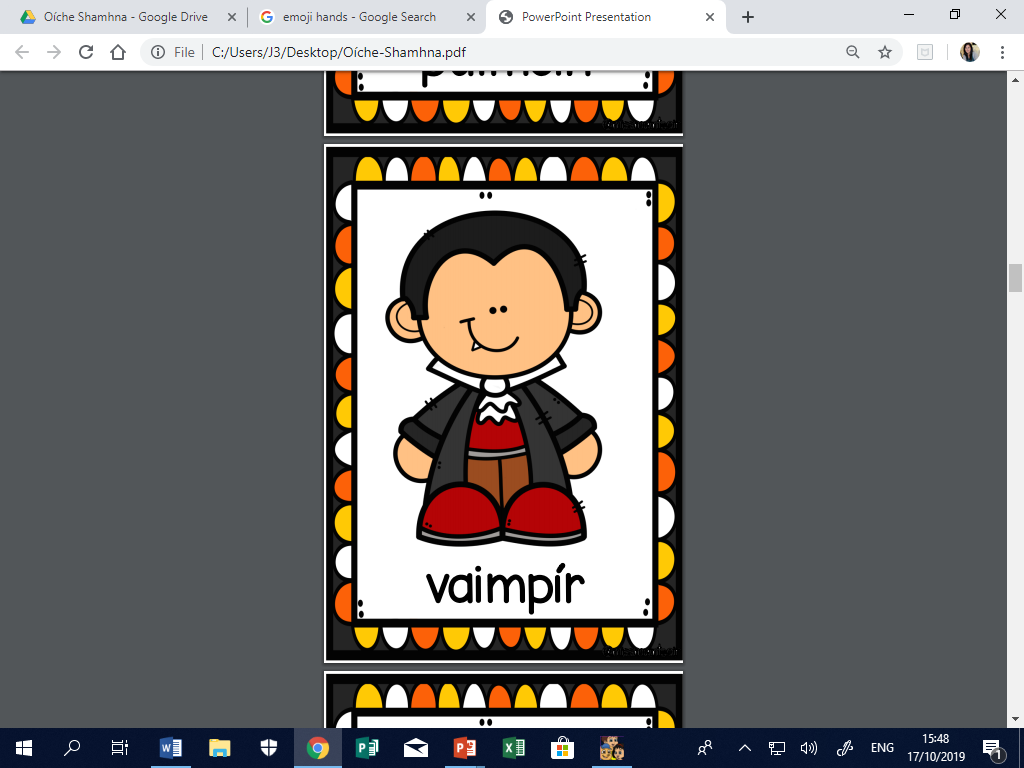 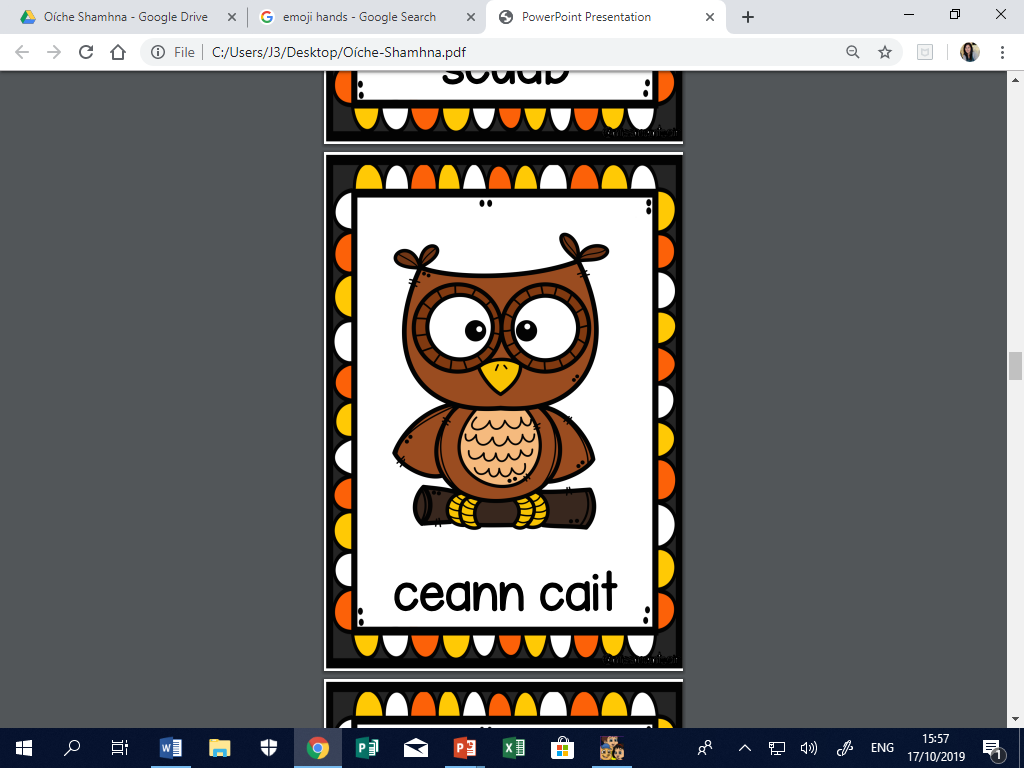 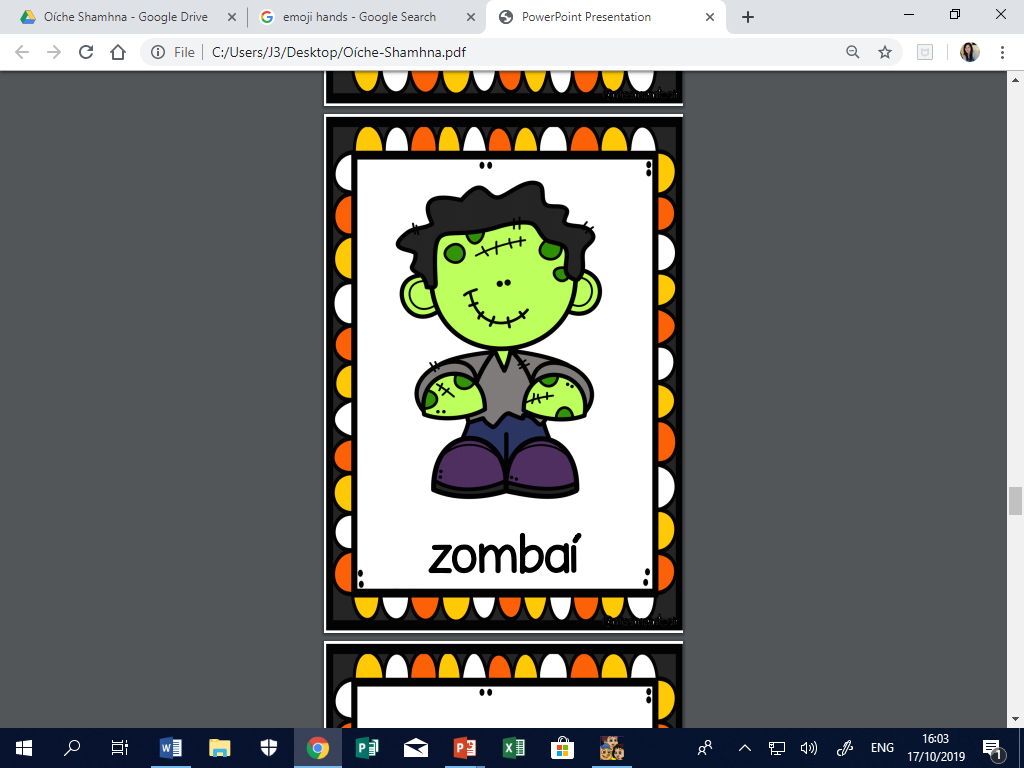 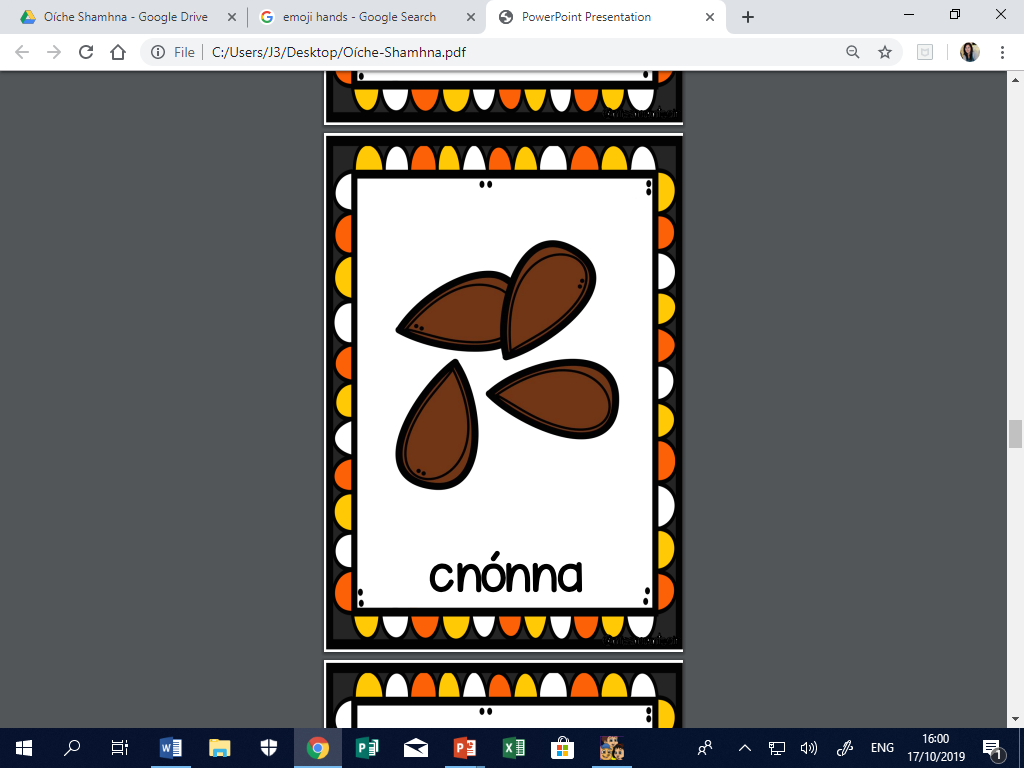 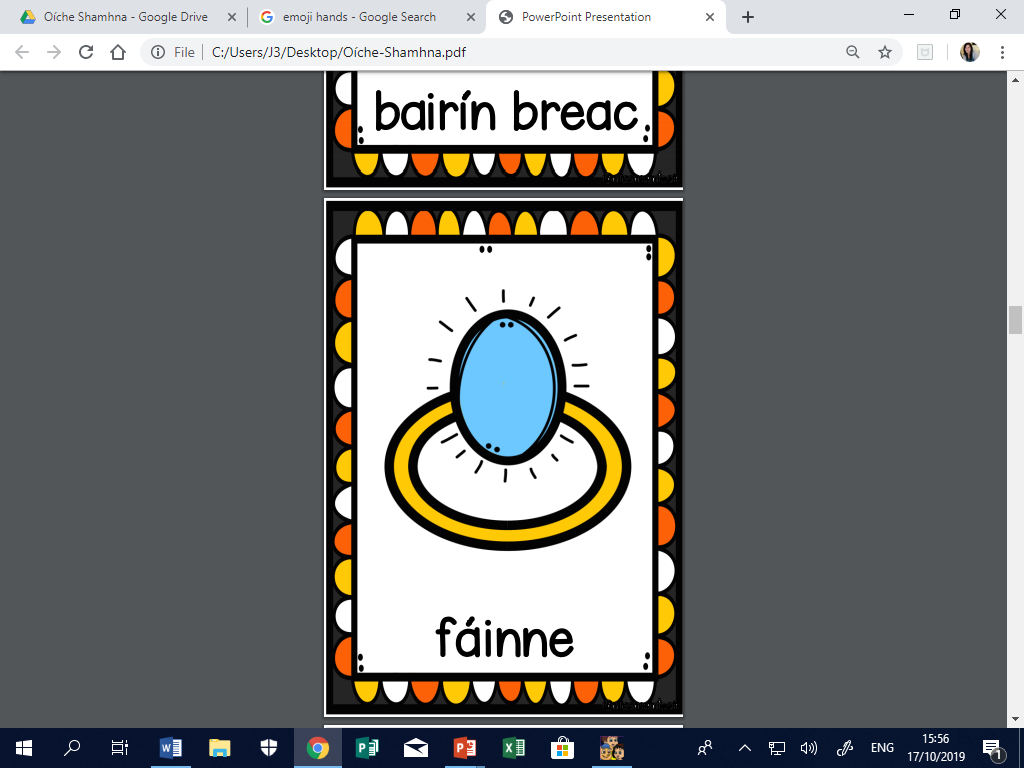 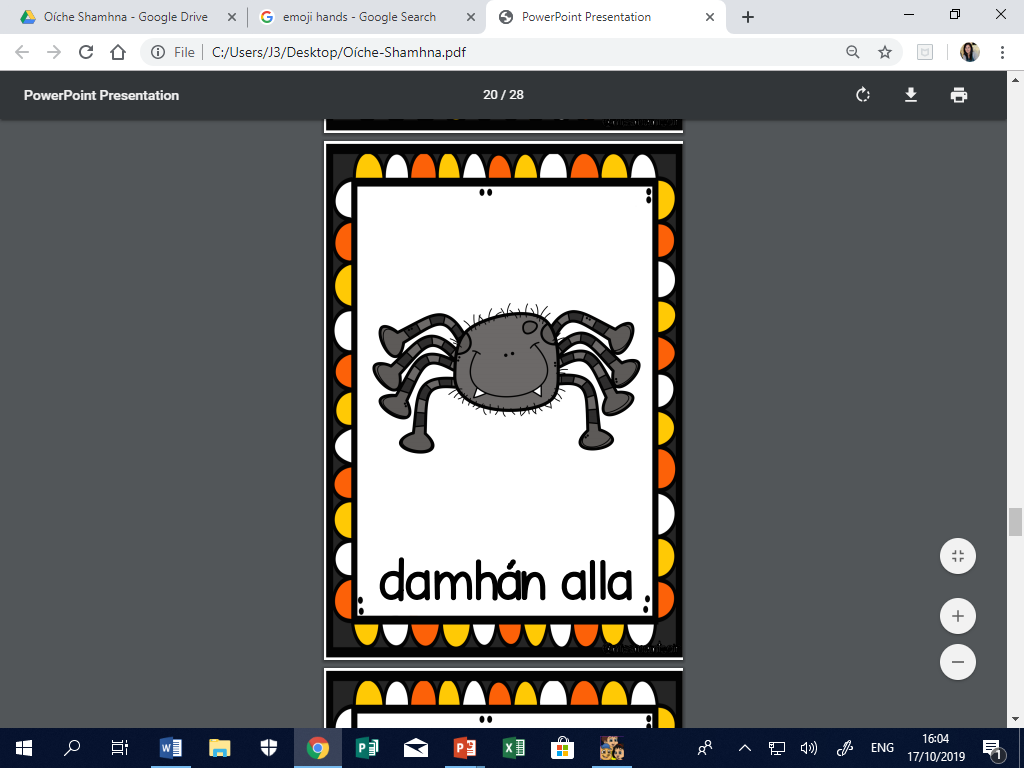 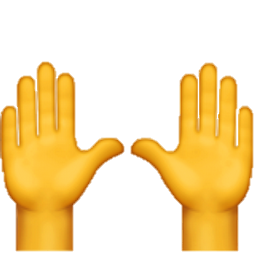 í
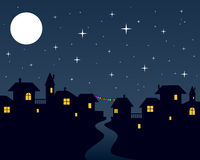 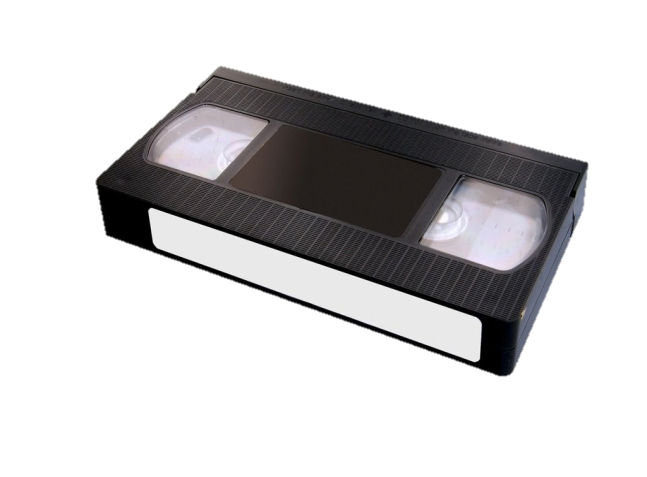 oíche
fís
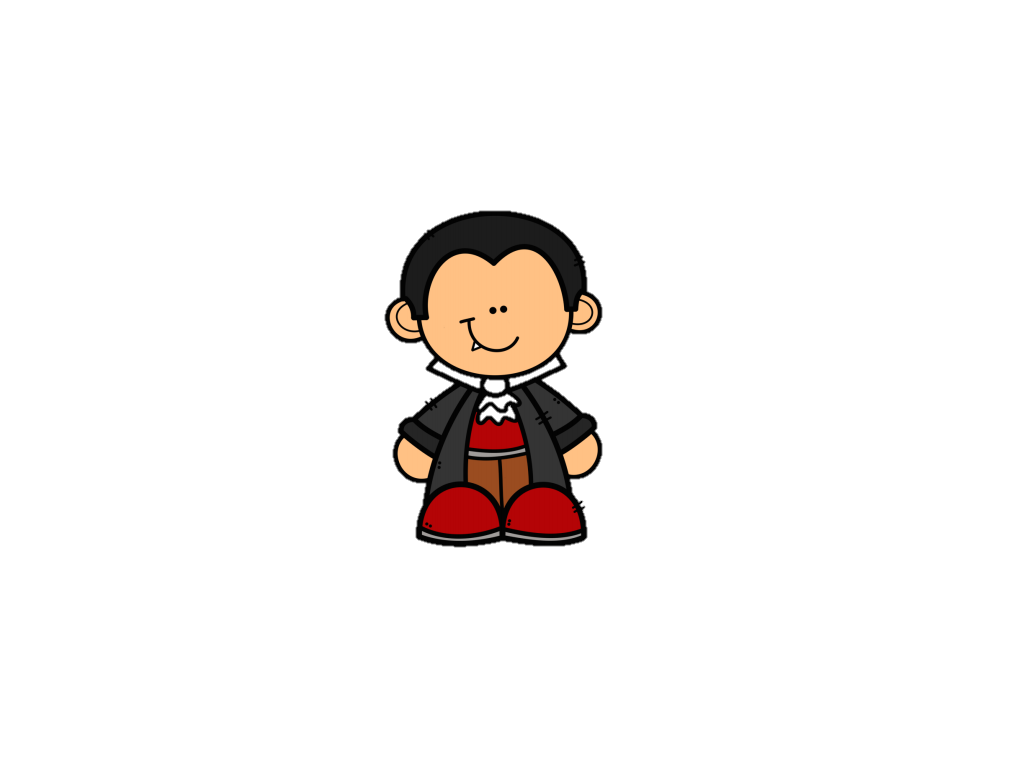 vaimpír
3
trí
pumcín
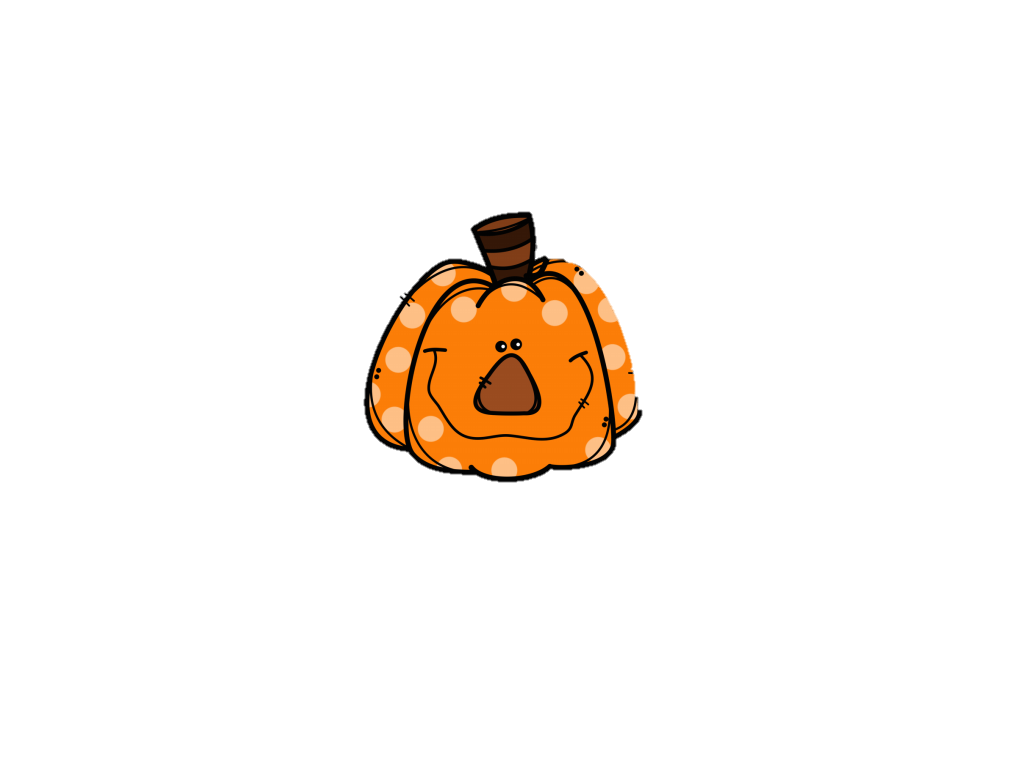 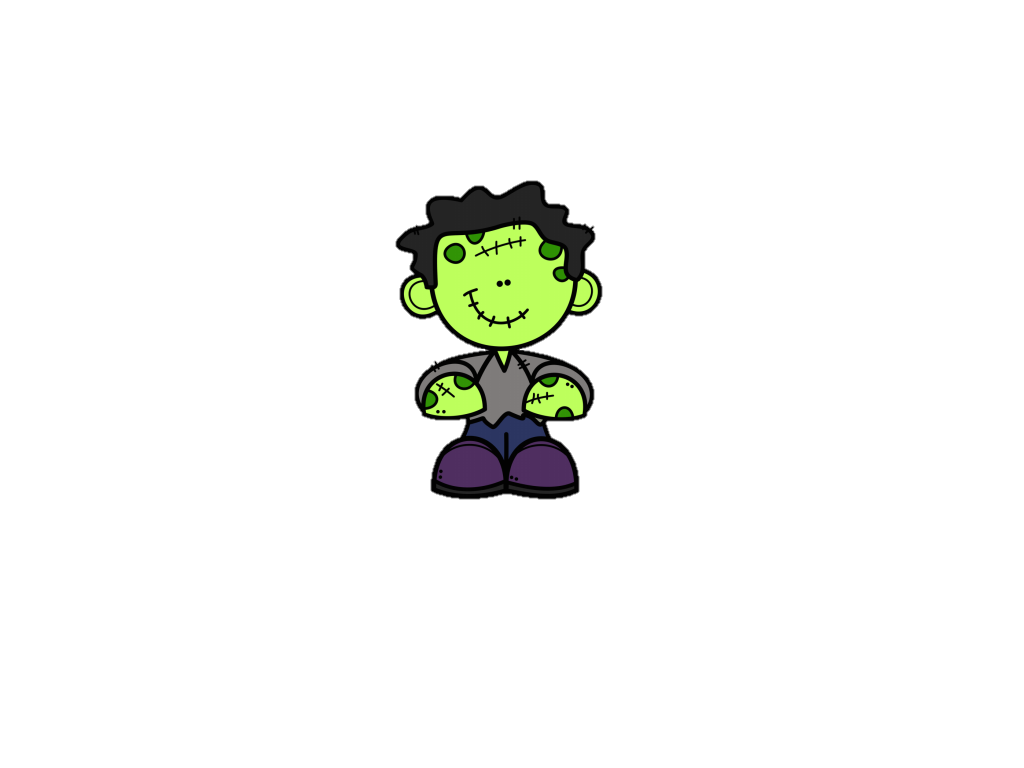 zombaí
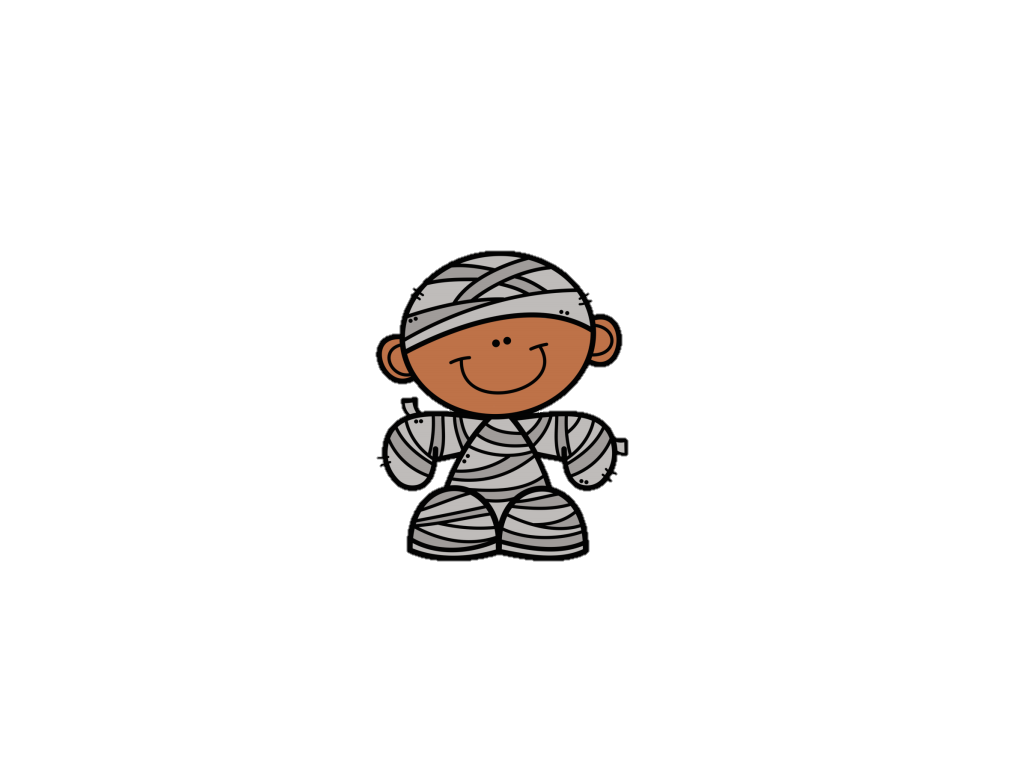 paistí
mumaí
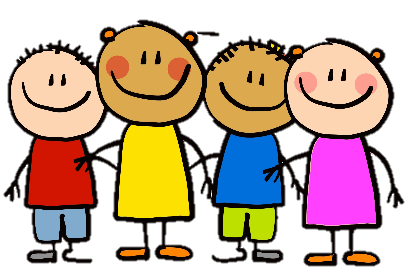 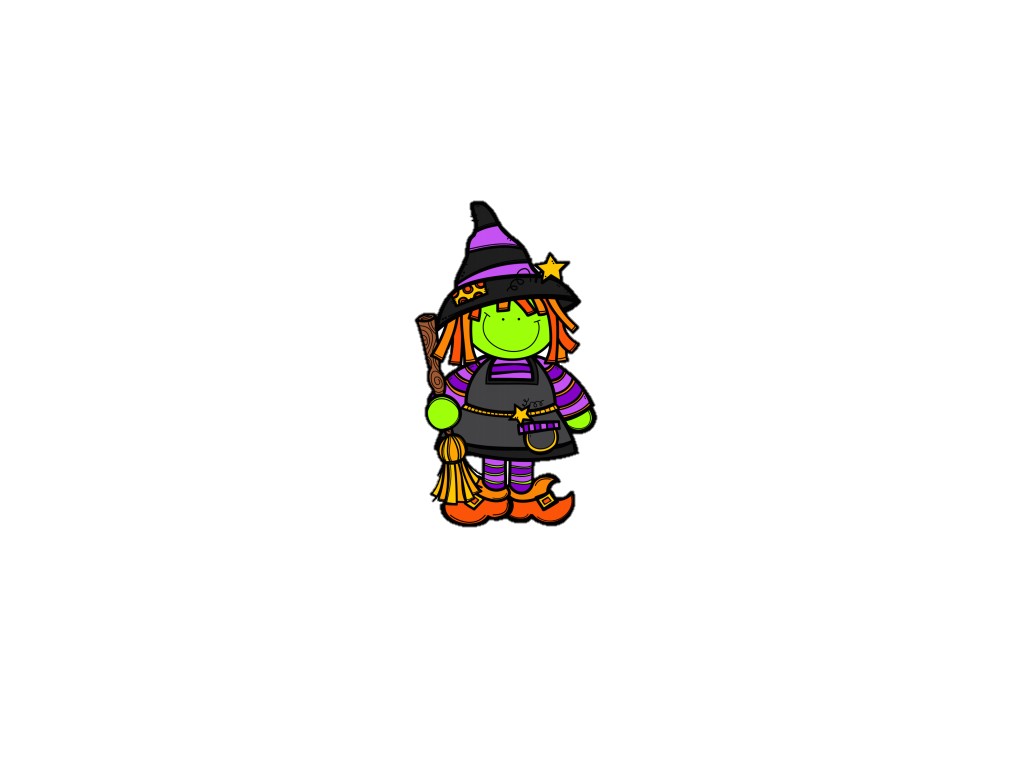 An Chailleach
An bhfaca tú an chailleach?
Chonaic mé í.
Bhí hata mór ard agus gúna dubh uirthi.
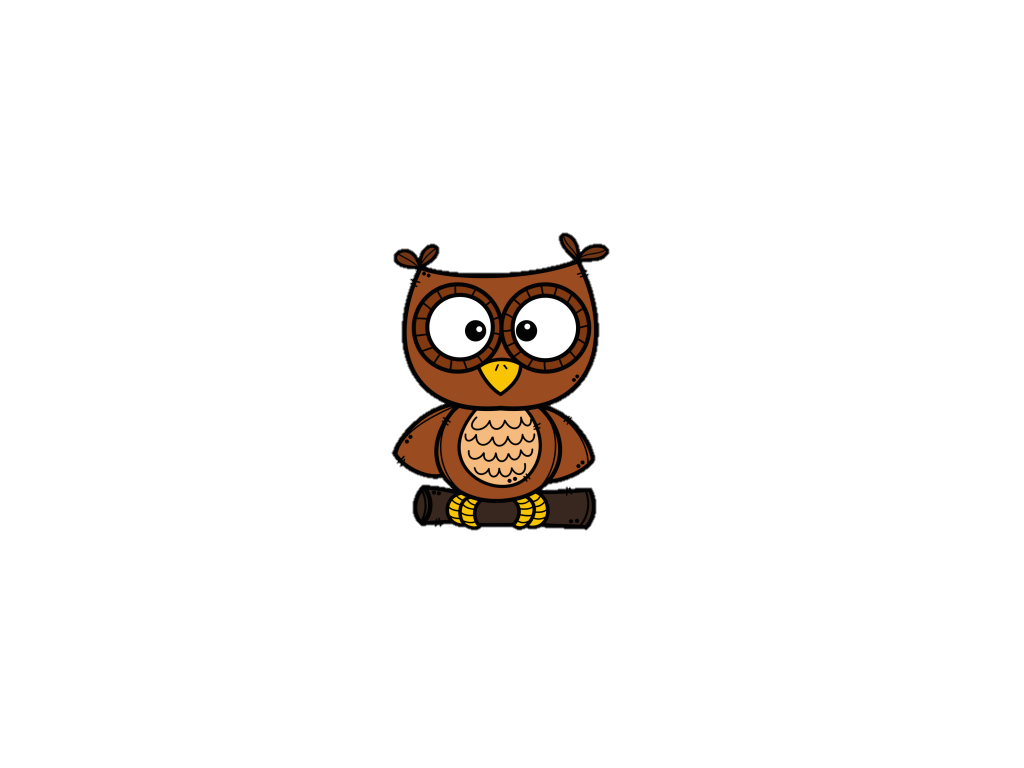 An bhfaca tú an ceann cait?
Chonaic mise é.
Bhí sé ag eitilt thuas sa spéir.
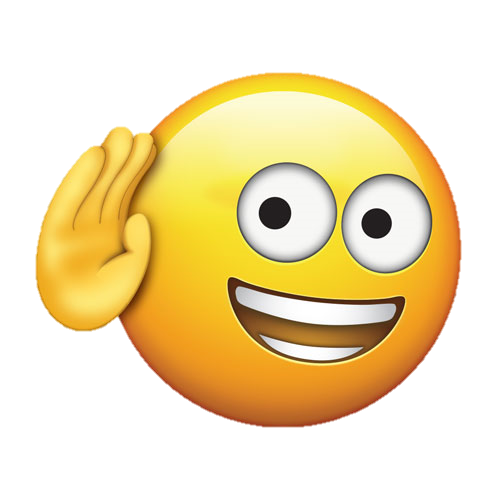 Gaelgeoir an Lae
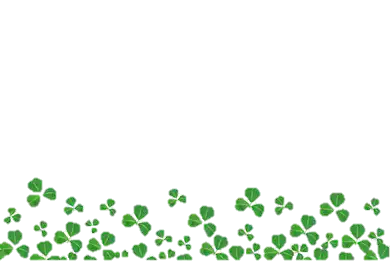 Cén lá atá ann inniu?
Cén lá a bhí ann inné?
Cén lá a bheidh ann amárach?
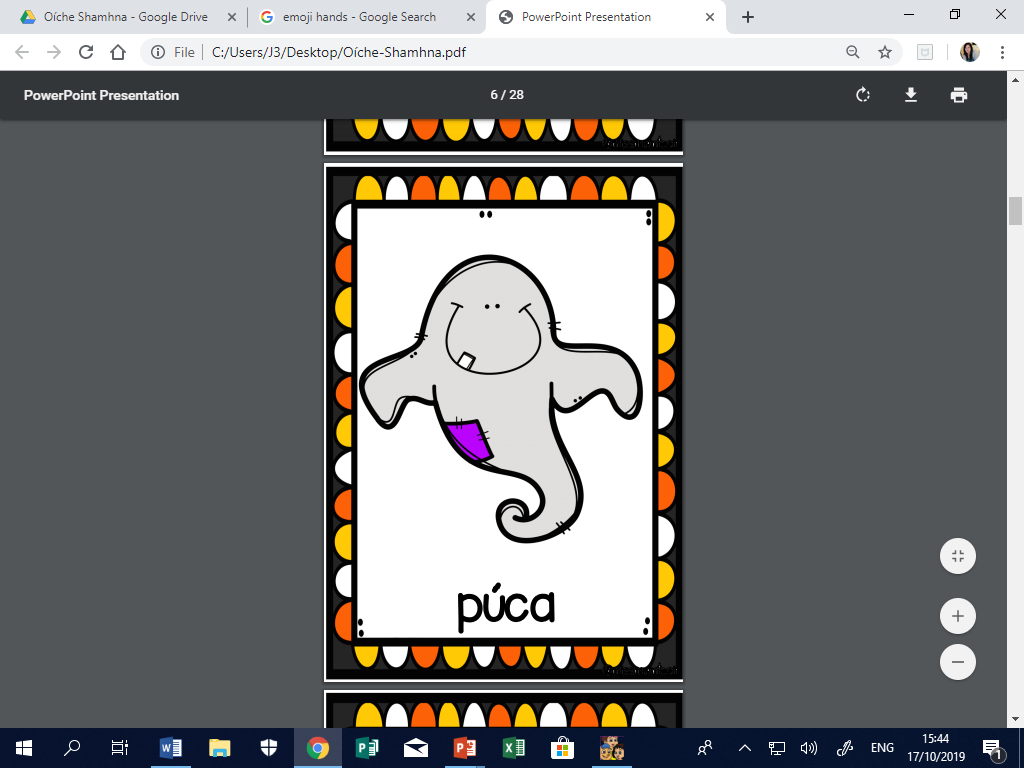 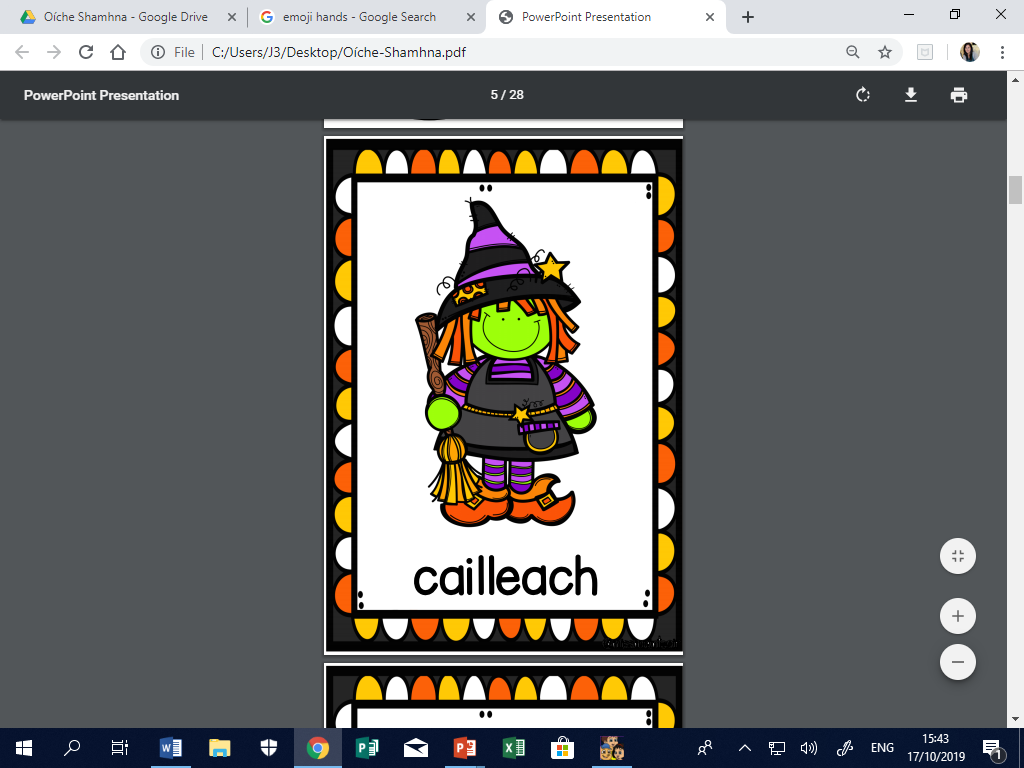 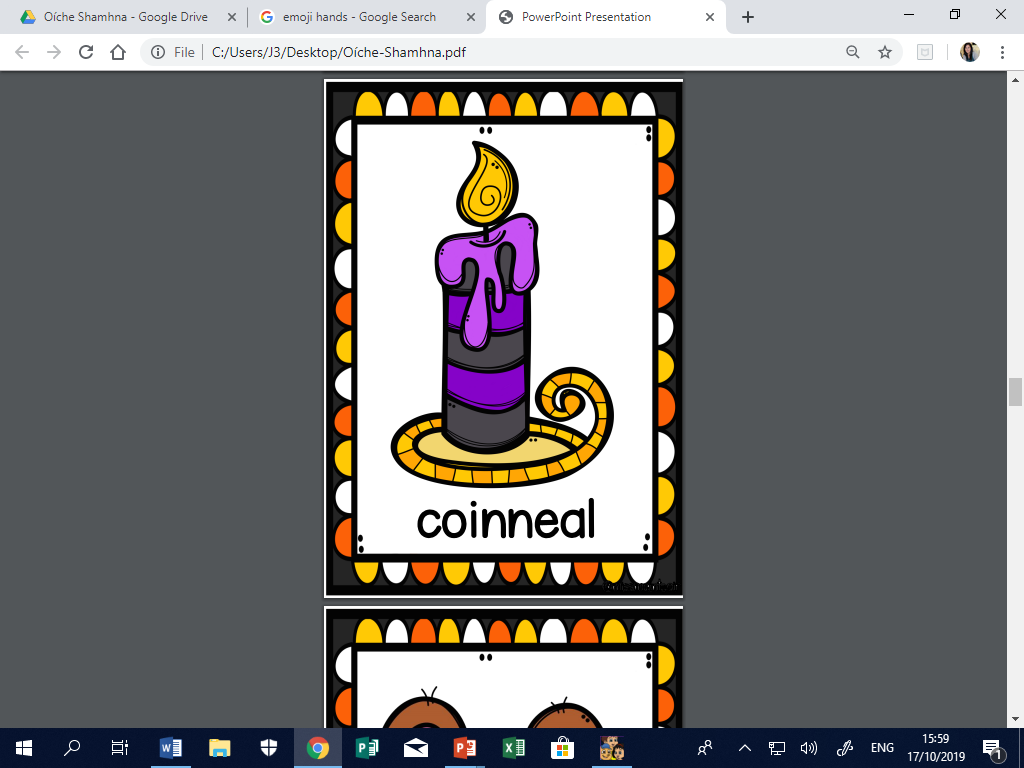 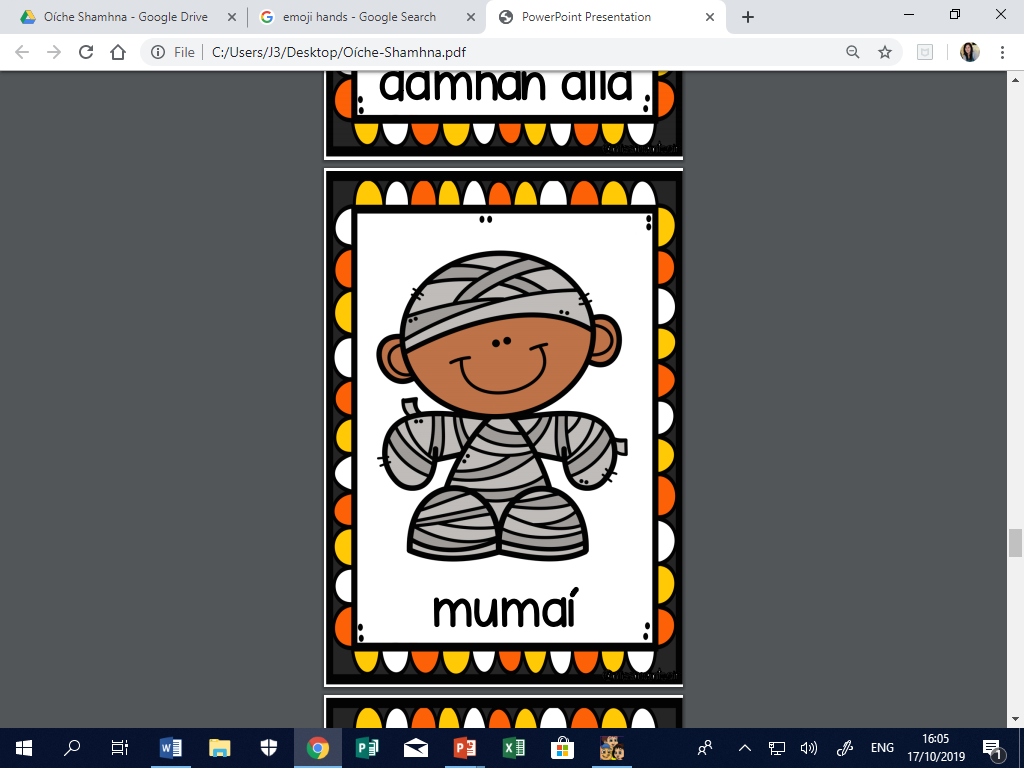 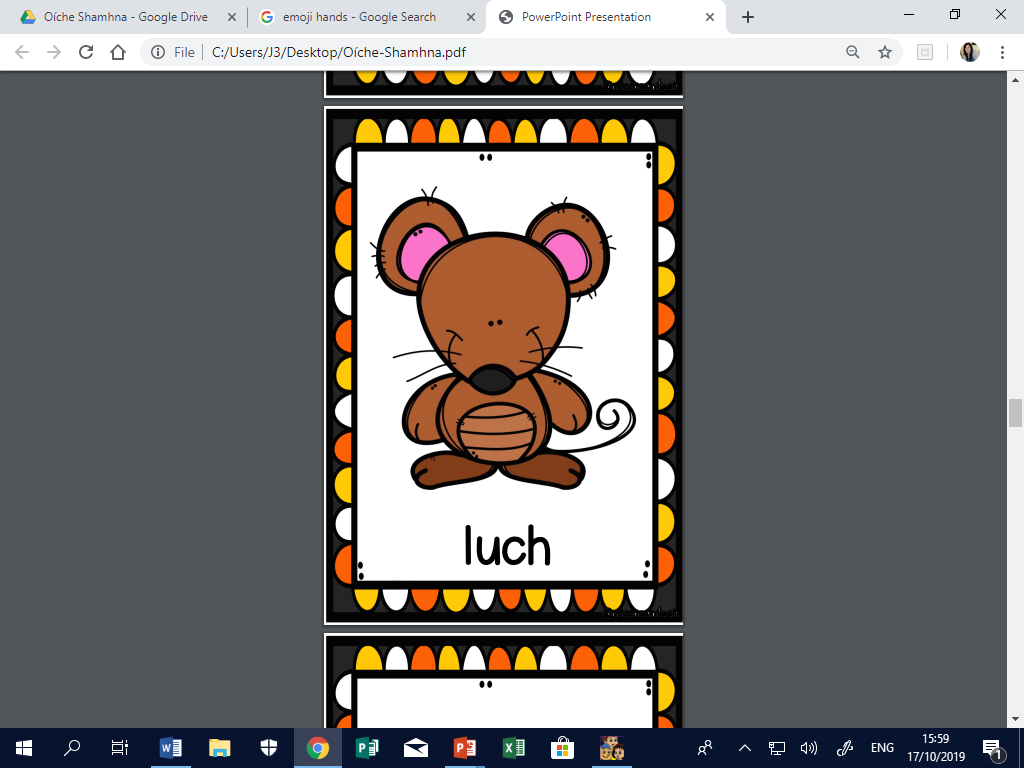 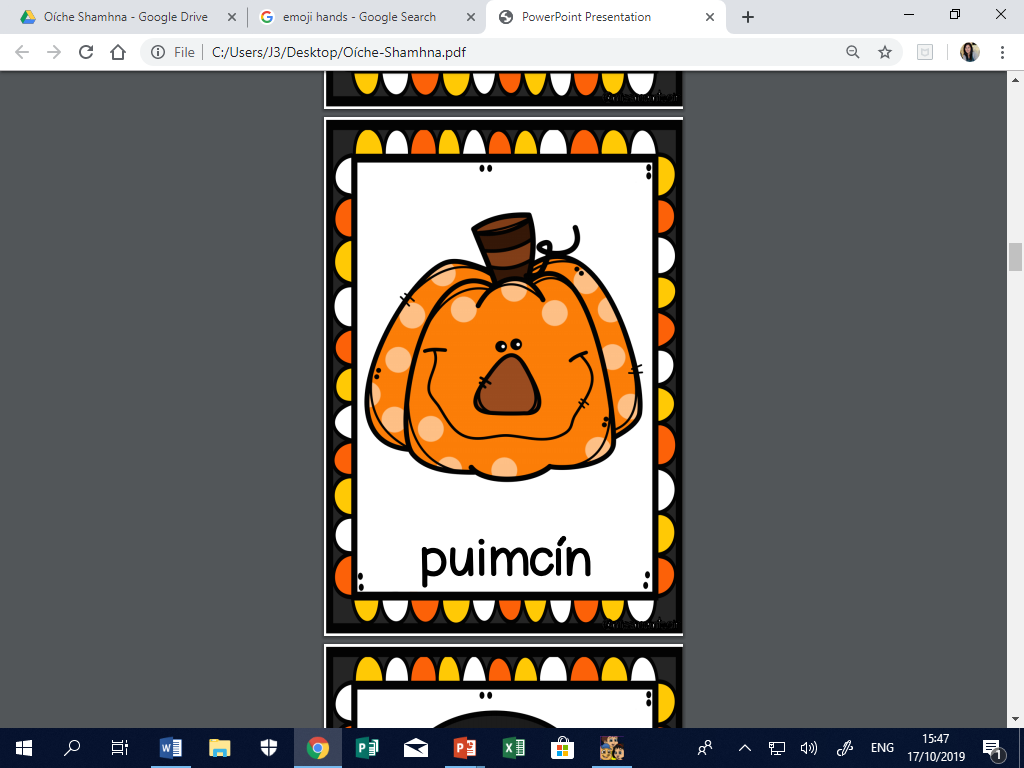 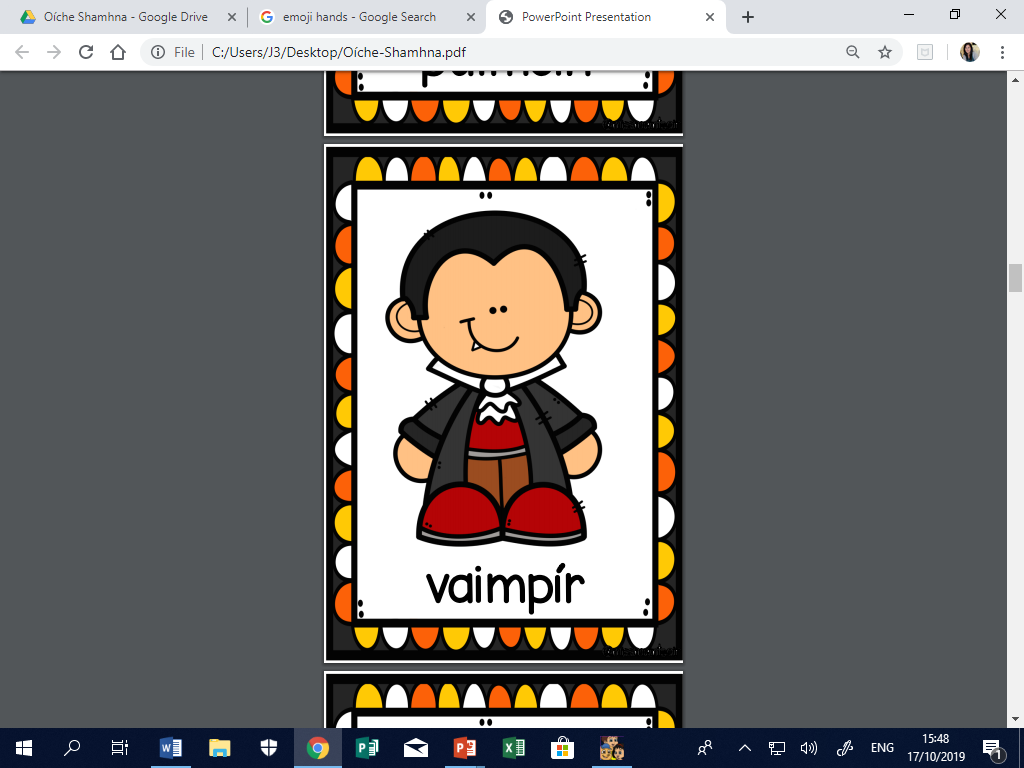 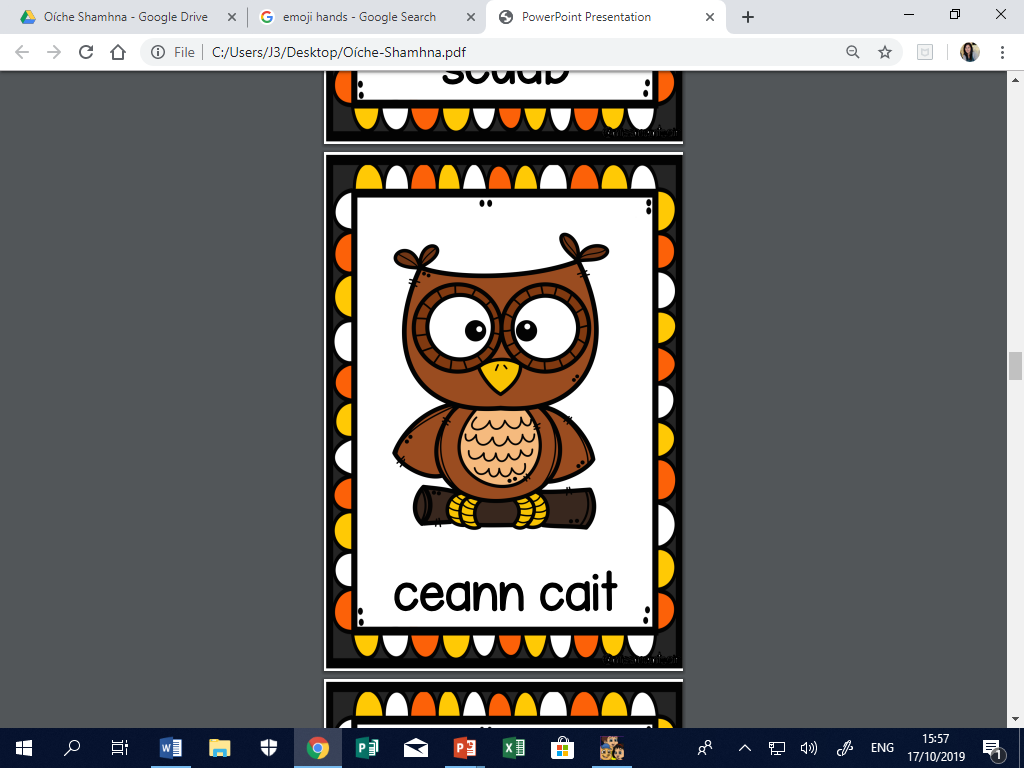 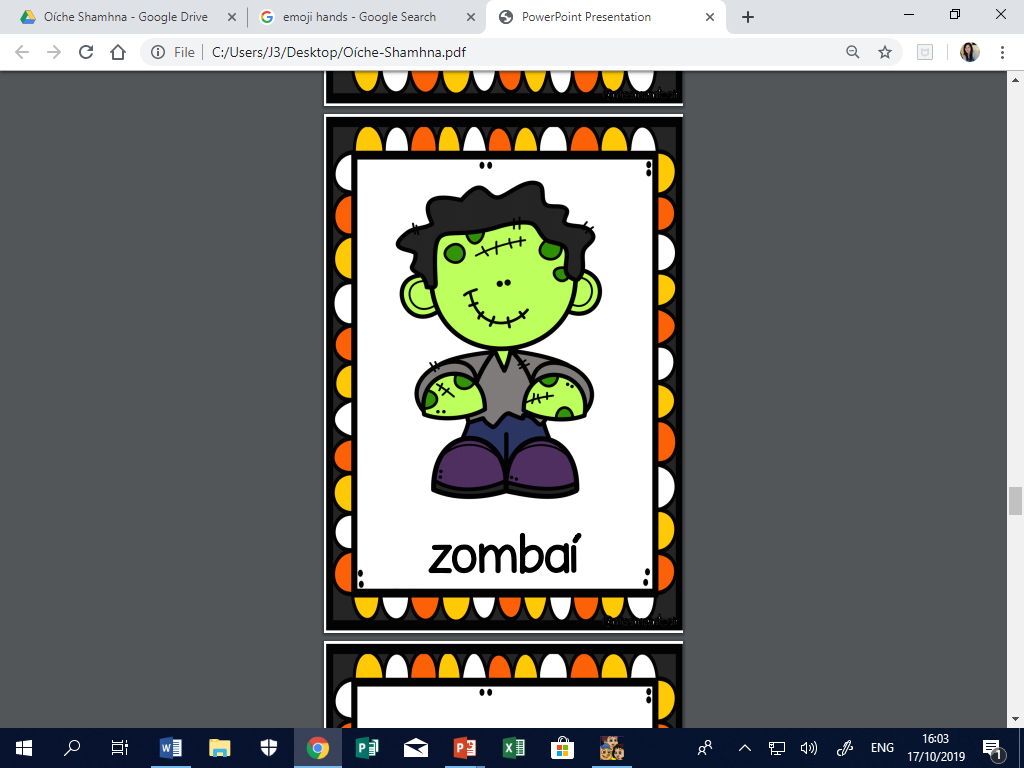 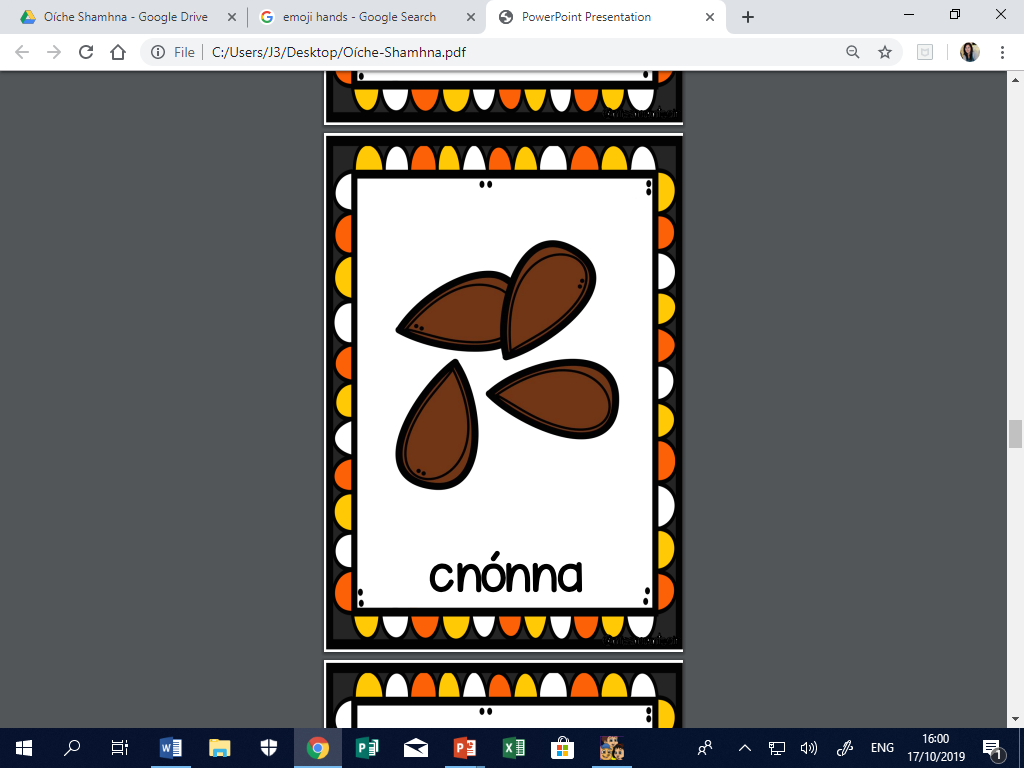 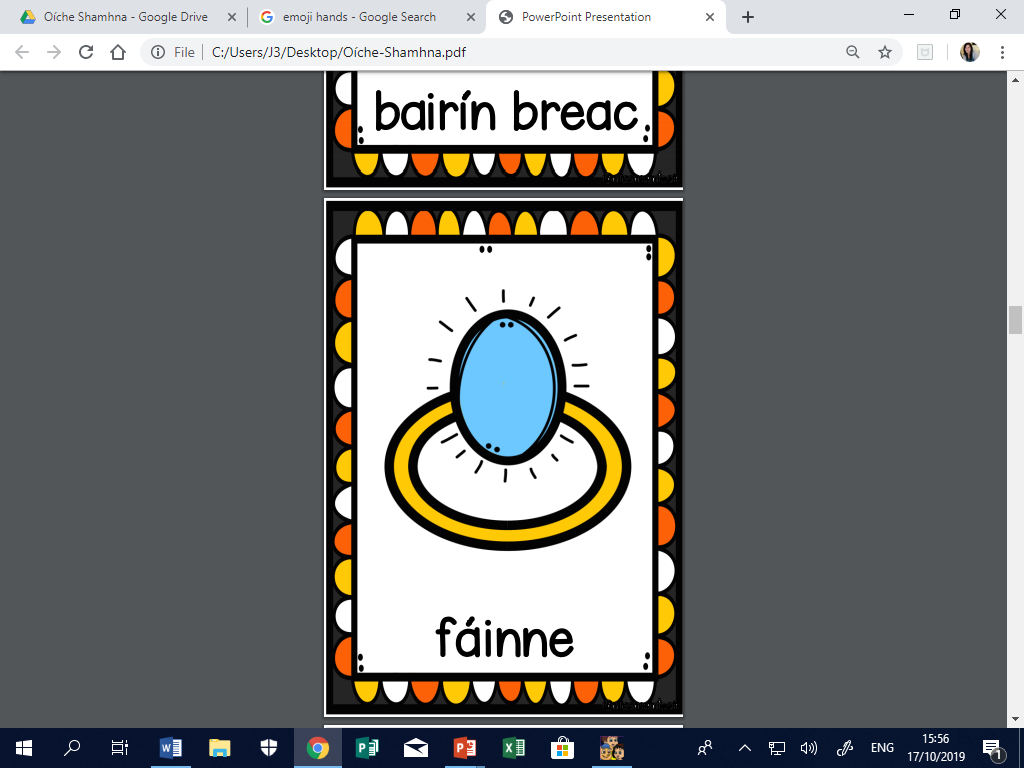 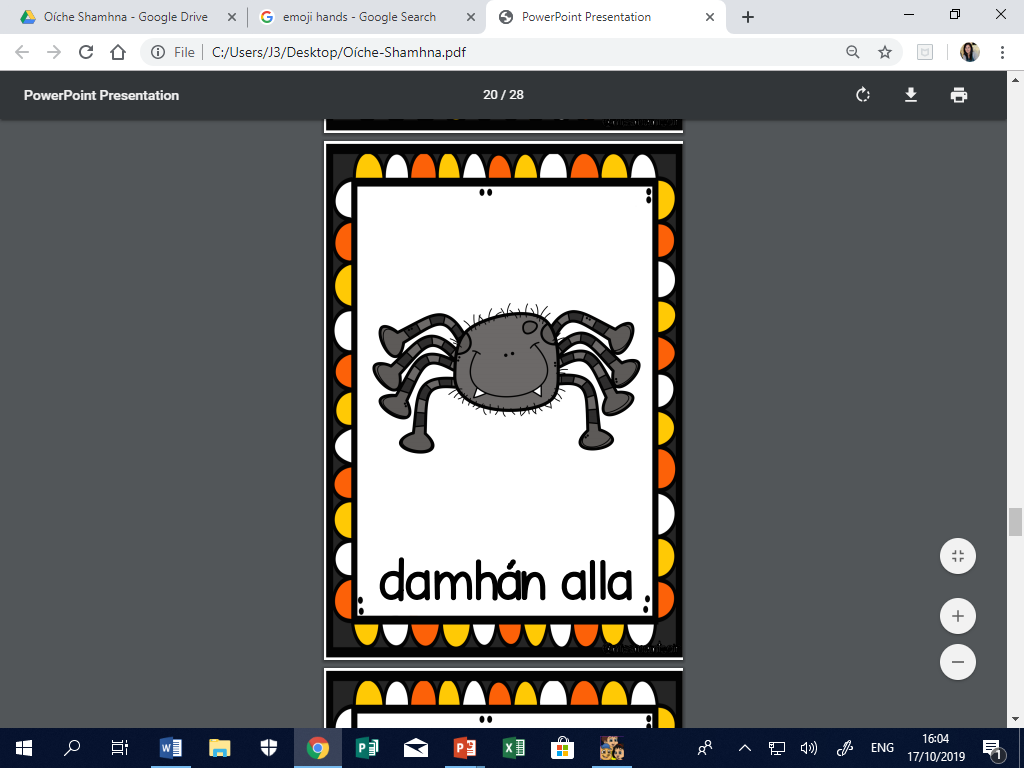 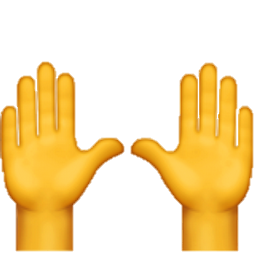 í
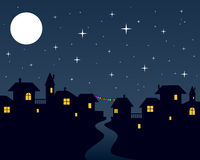 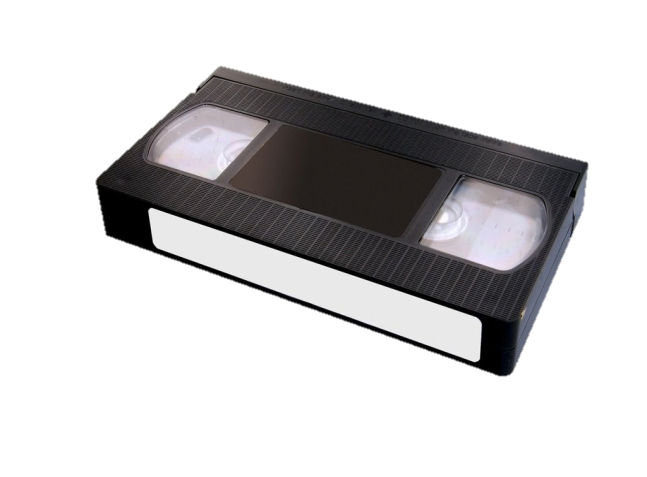 oíche
fís
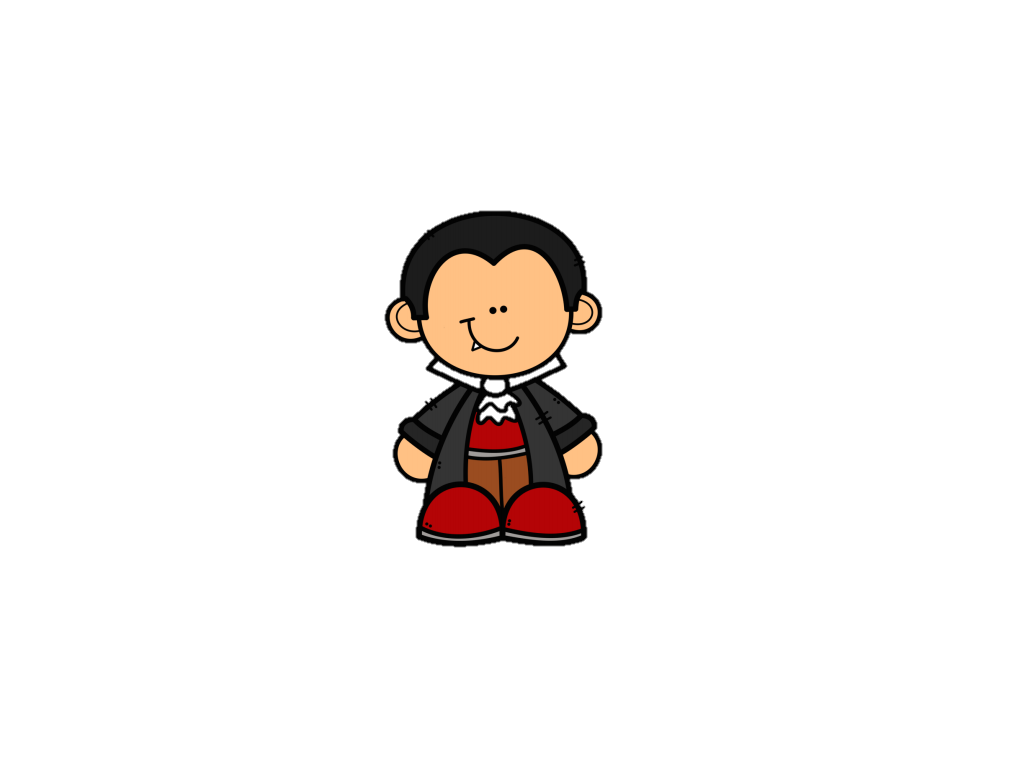 vaimpír
3
trí
pumcín
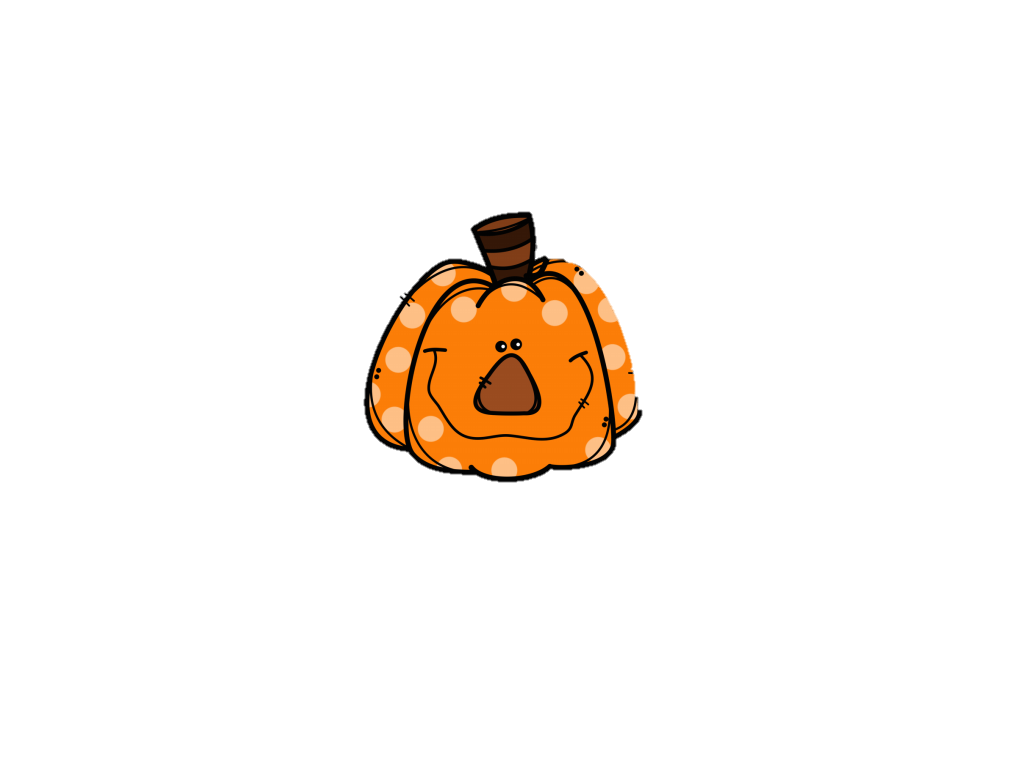 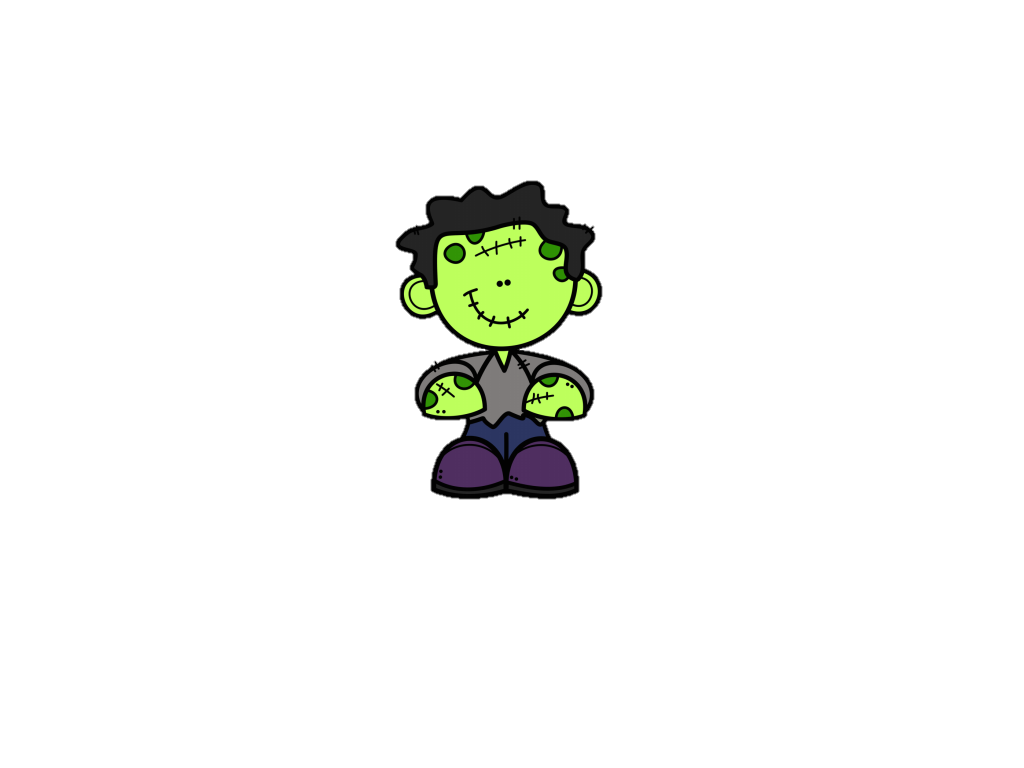 zombaí
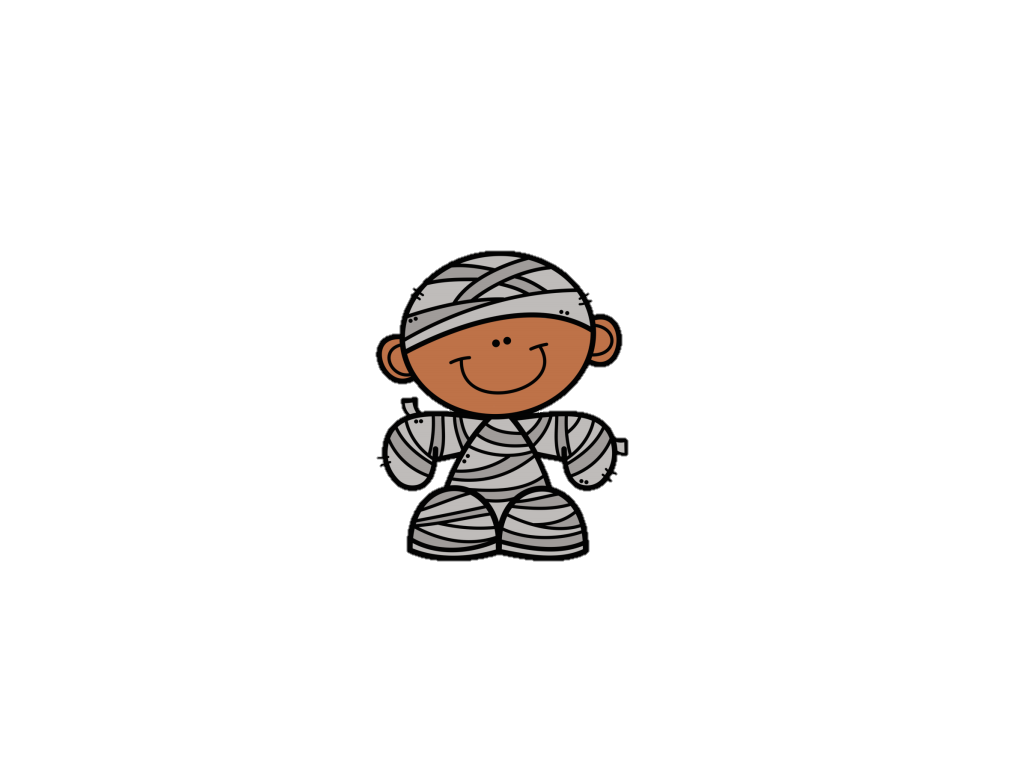 paistí
mumaí
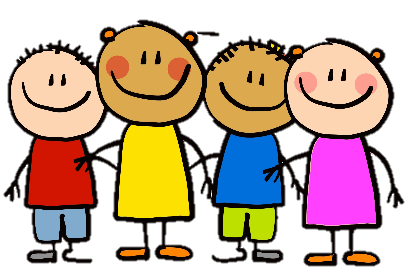 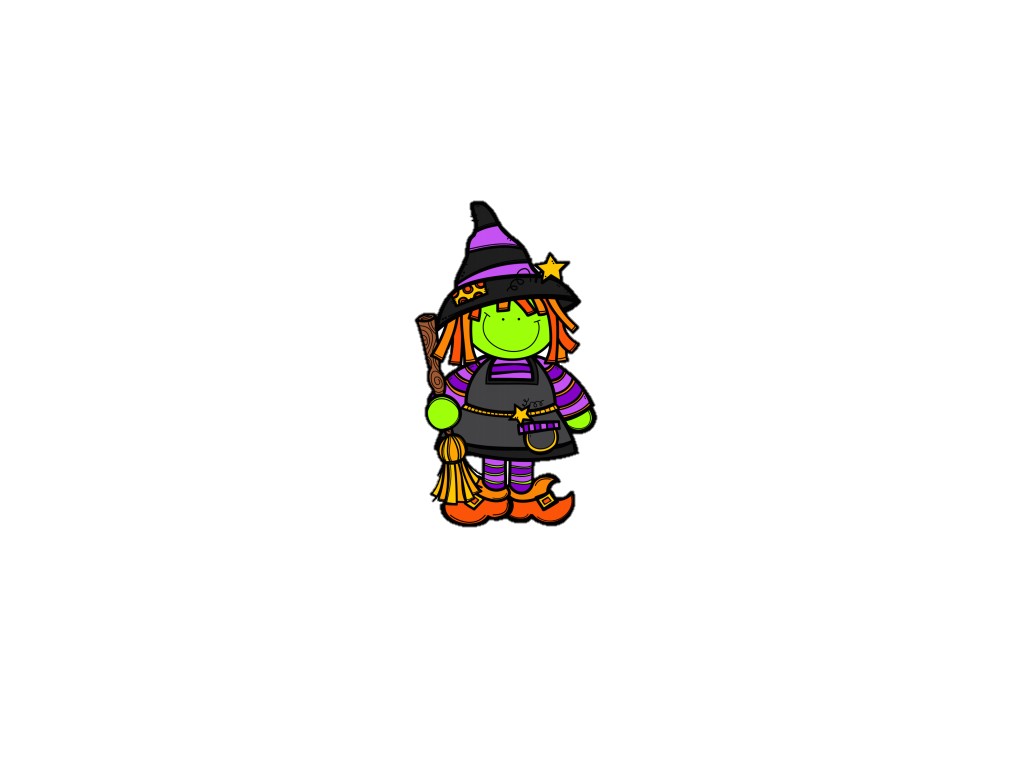 An Chailleach
An bhfaca tú an chailleach?
Chonaic mé í.
Bhí hata mór ard agus gúna dubh uirthi.
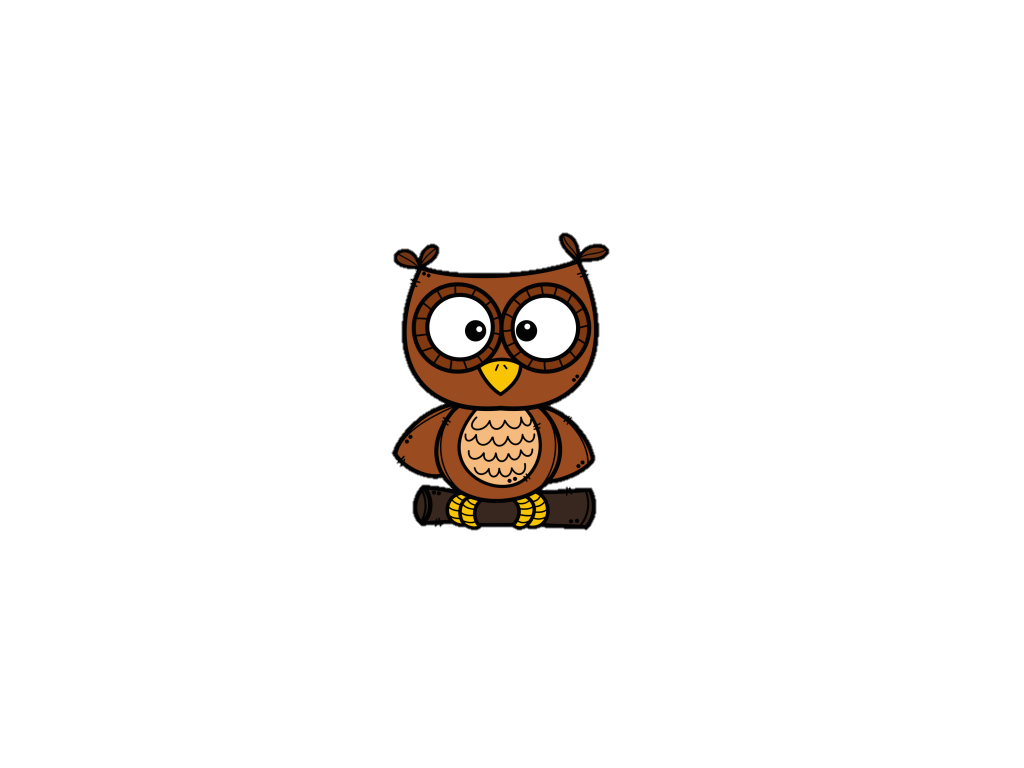 An bhfaca tú an ceann cait?
Chonaic mise é.
Bhí sé ag eitilt thuas sa spéir.
An bhfuil 
                   agat?
Tá                   agam.
Níl                 agam.
Gaelgeoir an Lae
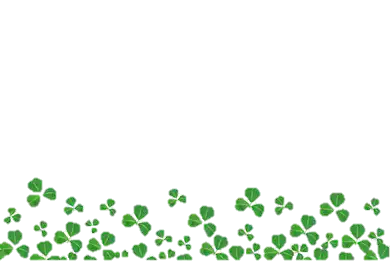